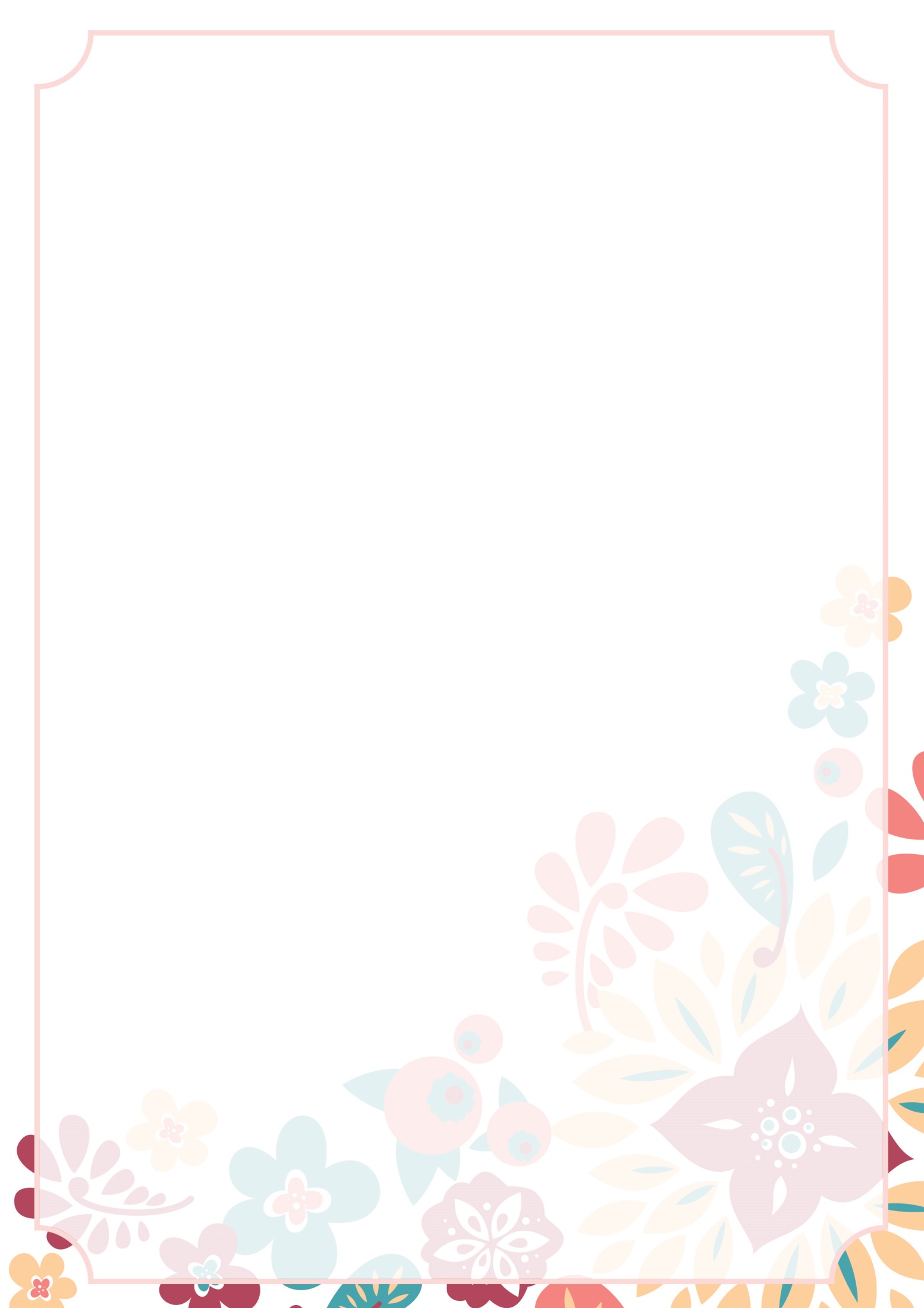 Портфолио

Кулакова 
Марина 
Владиславовна
 
Воспитатель 
МБДОУ – 
детский сад № 413
г. Екатеринбург
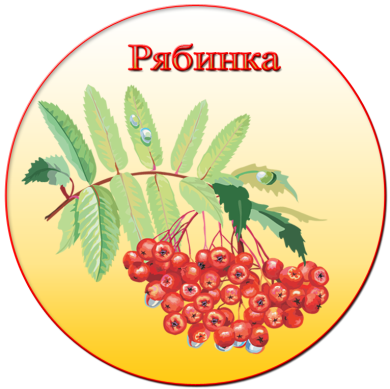 МБДОУ -№ 413
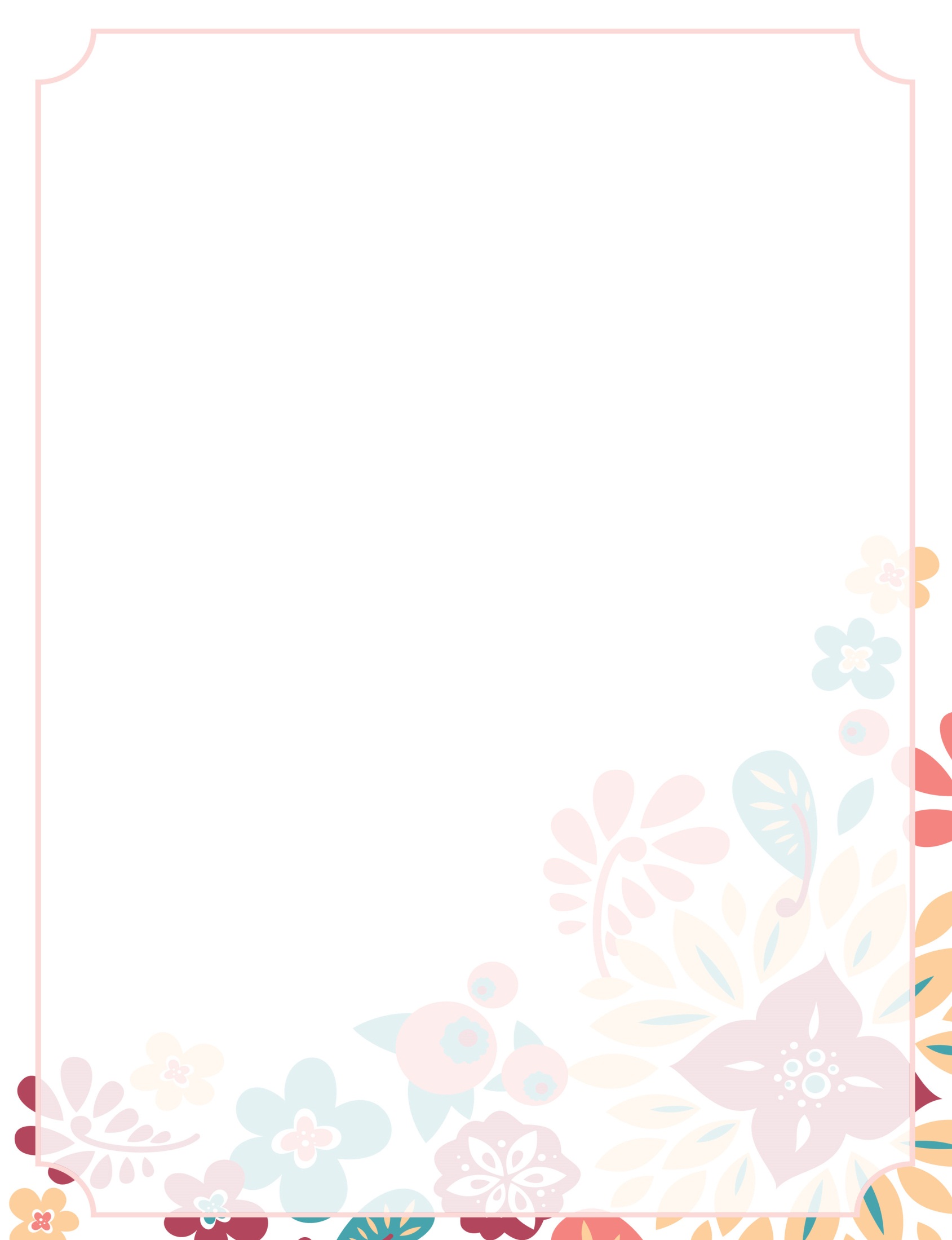 Общие сведения
Кулакова Марина 
Владиславовна

Образование :

Высшее –экономическое
1997 г. Уральский государственный
экономический университет, 
Специальность « Экономика и 
управление на предприятии»

Профессиональная переподготовка
2019 г. ФГАОУ высшего образования
«Российский государственный
профессионально-педагогический
университет»,  
«Педагог в сфере дошкольного
Образования»  (воспитатель)- 270 ч.

Педагогический стаж: 1,5 года
В МБДОУ - детский сад №413 
г. Екатеринбург»
работаю  с декабря 2017 года.
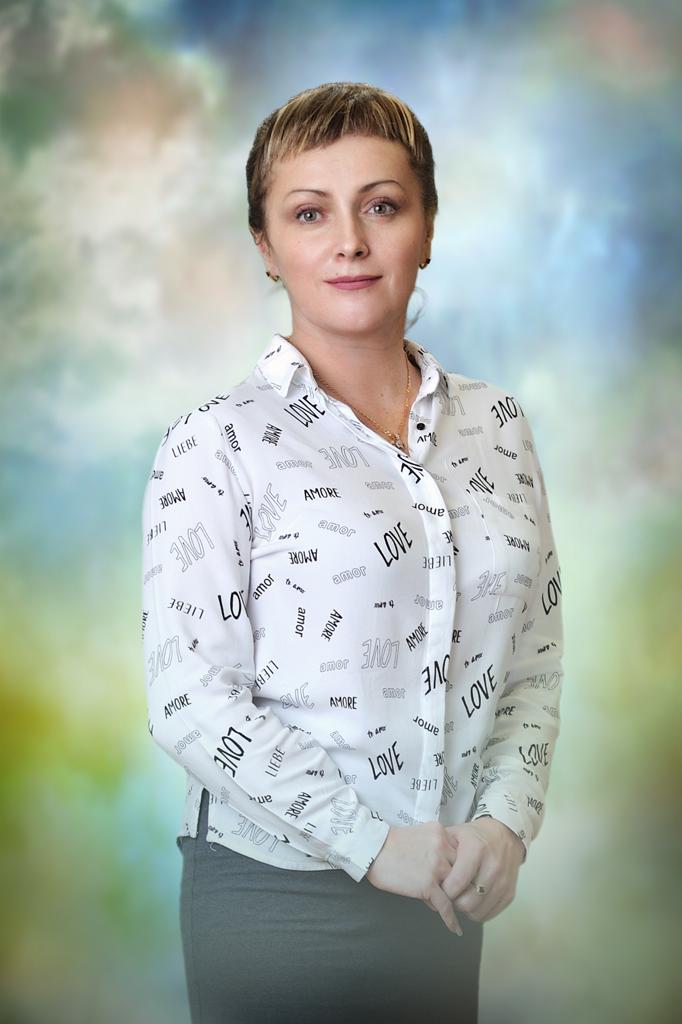 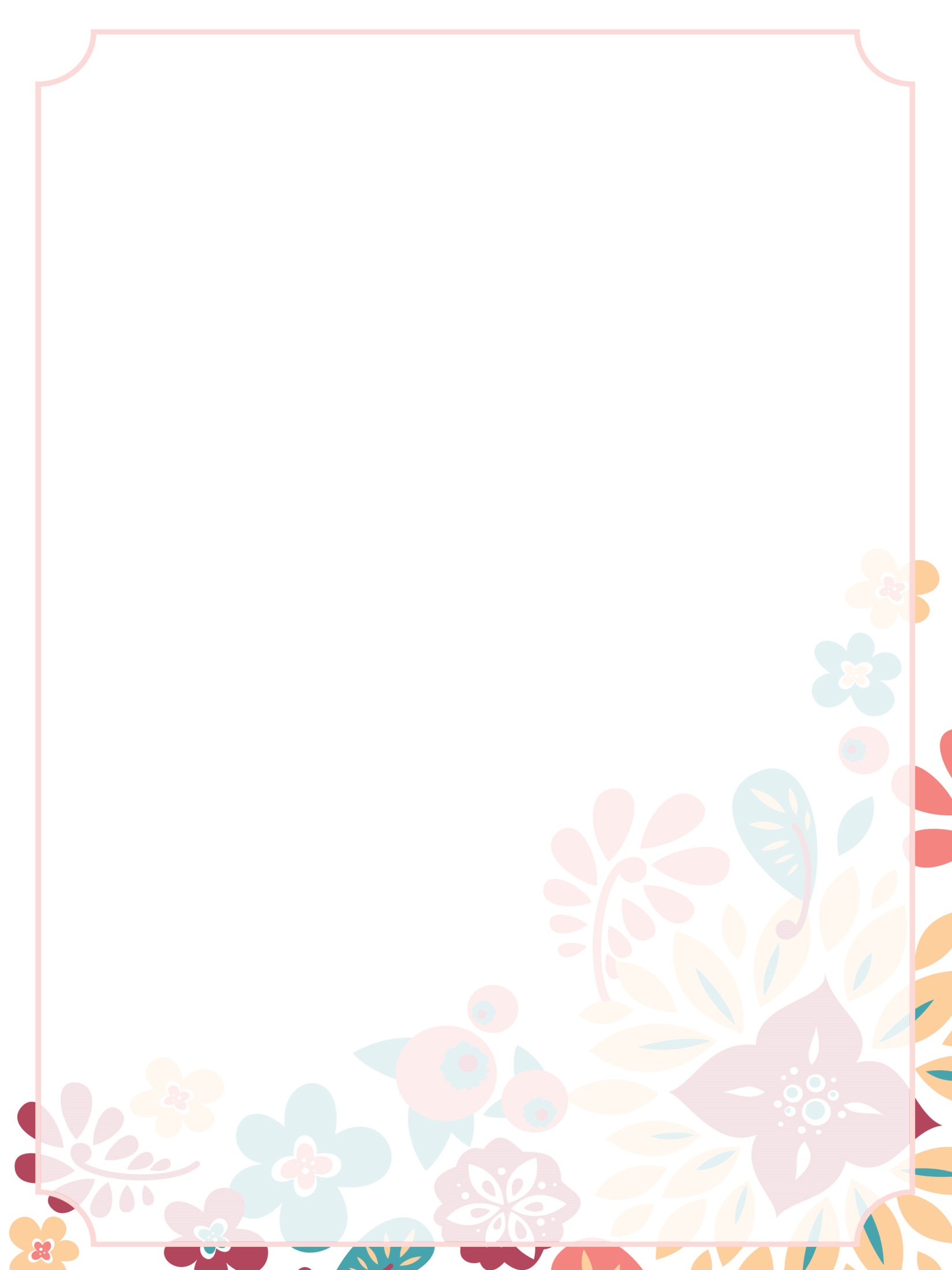 Образование
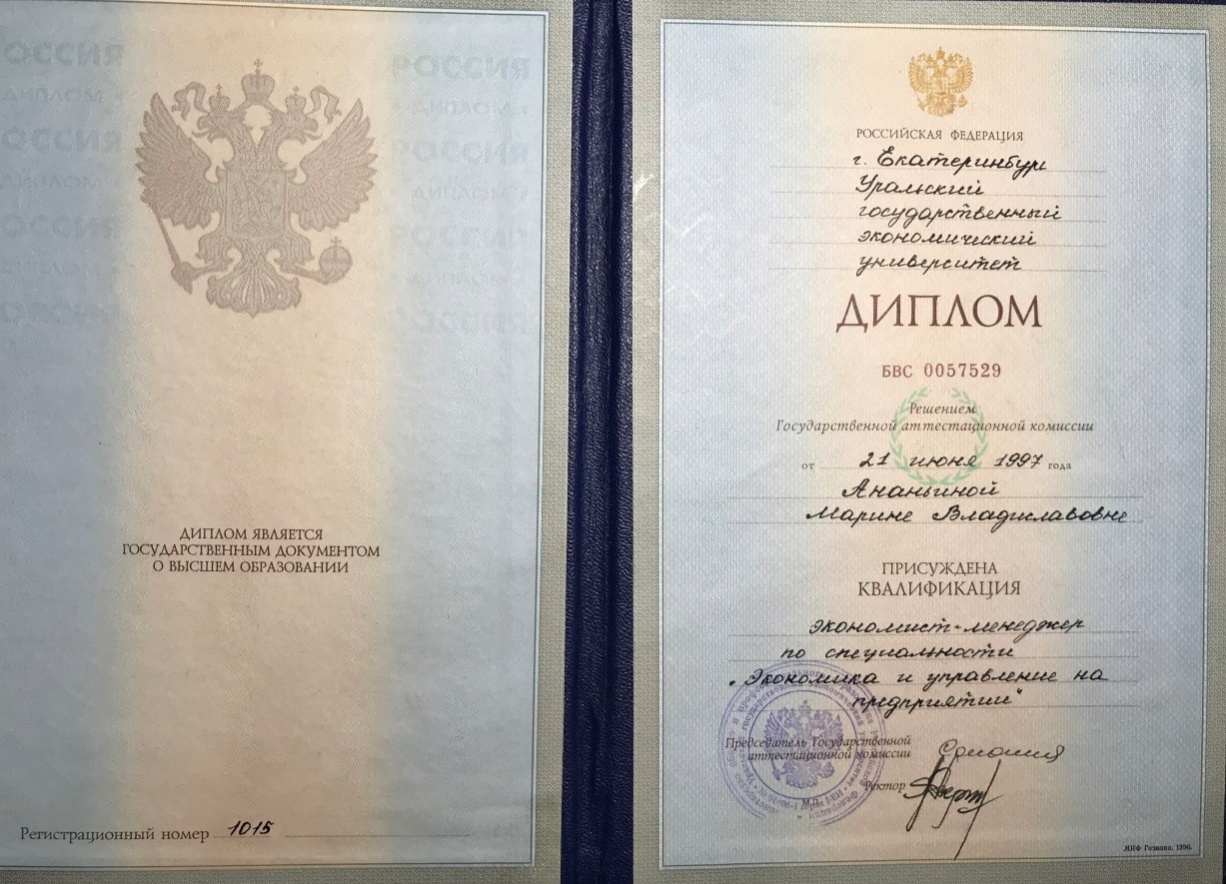 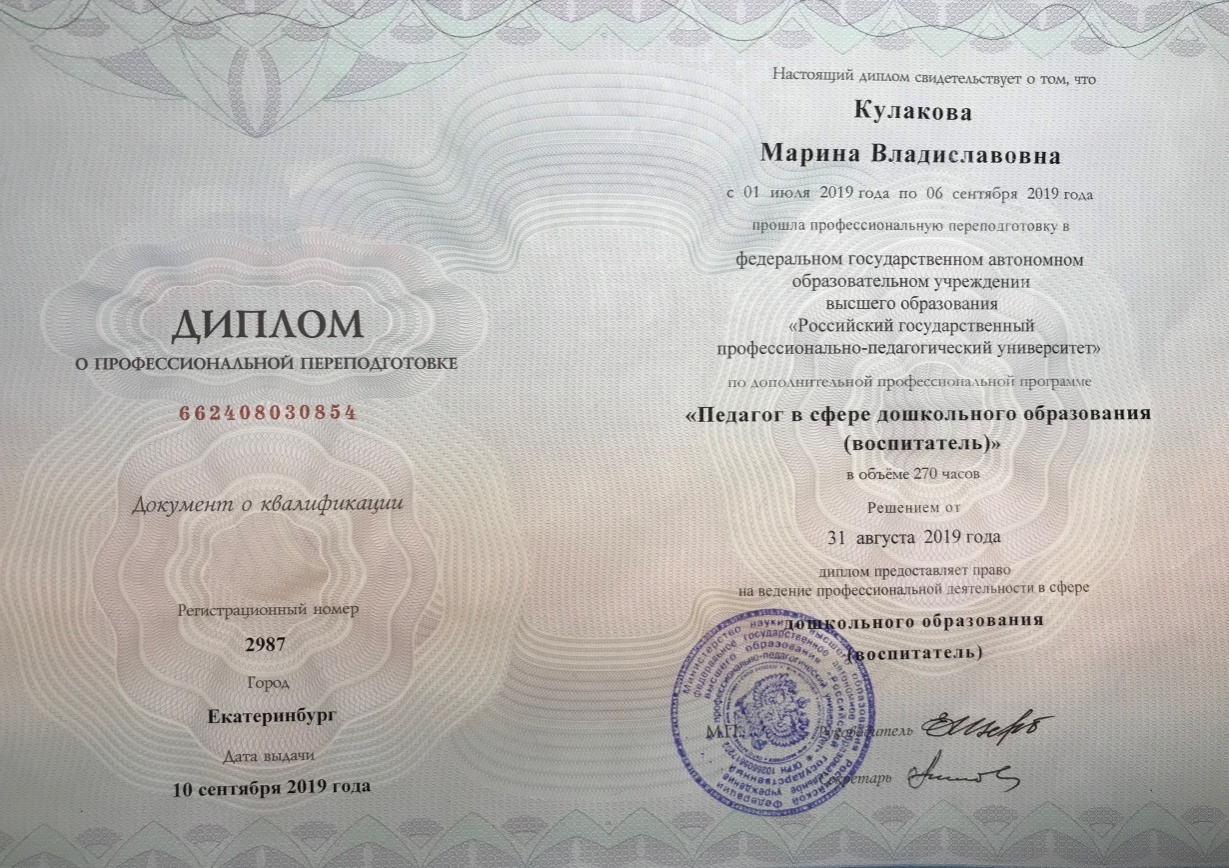 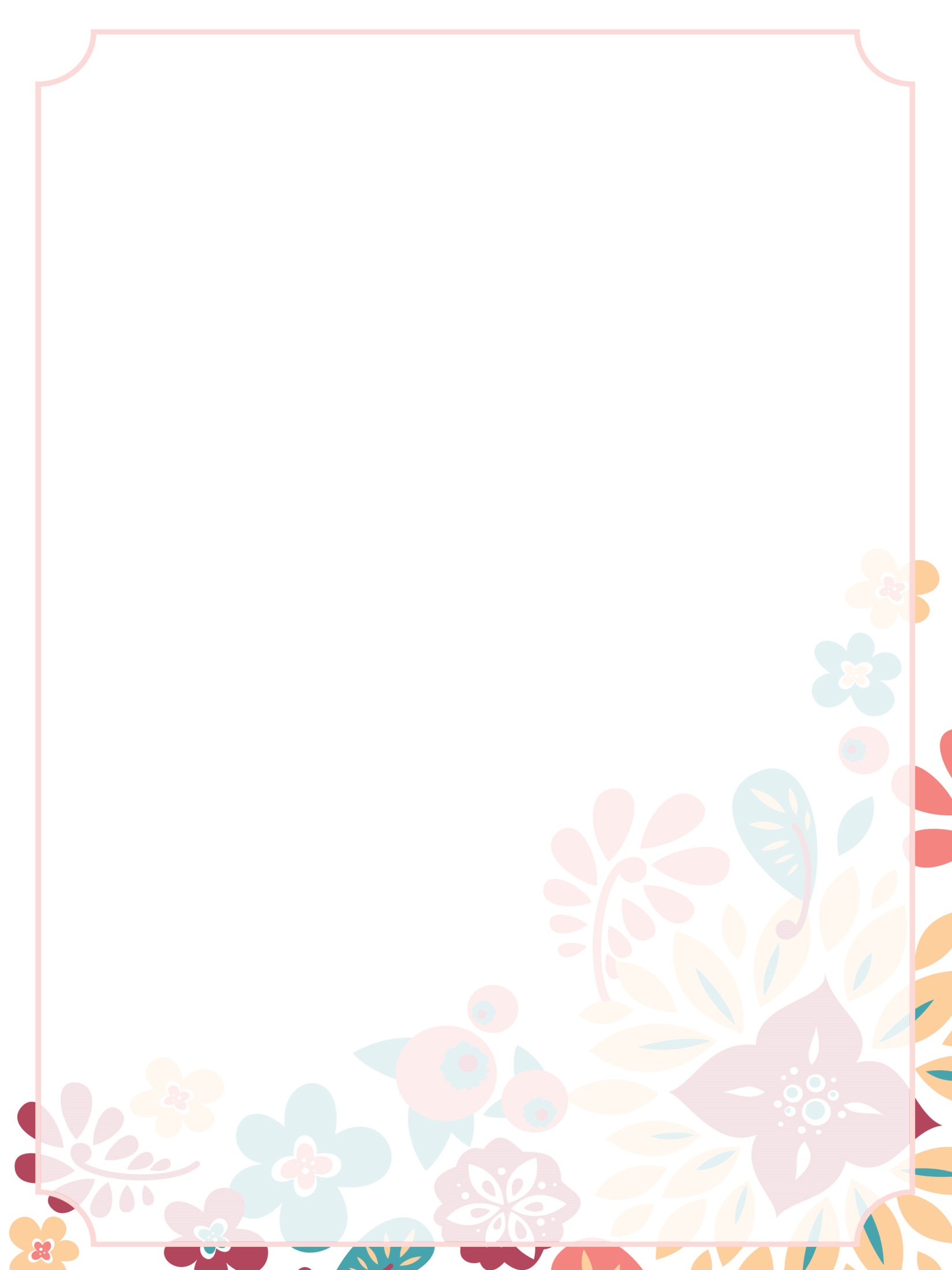 Повышение квалификации
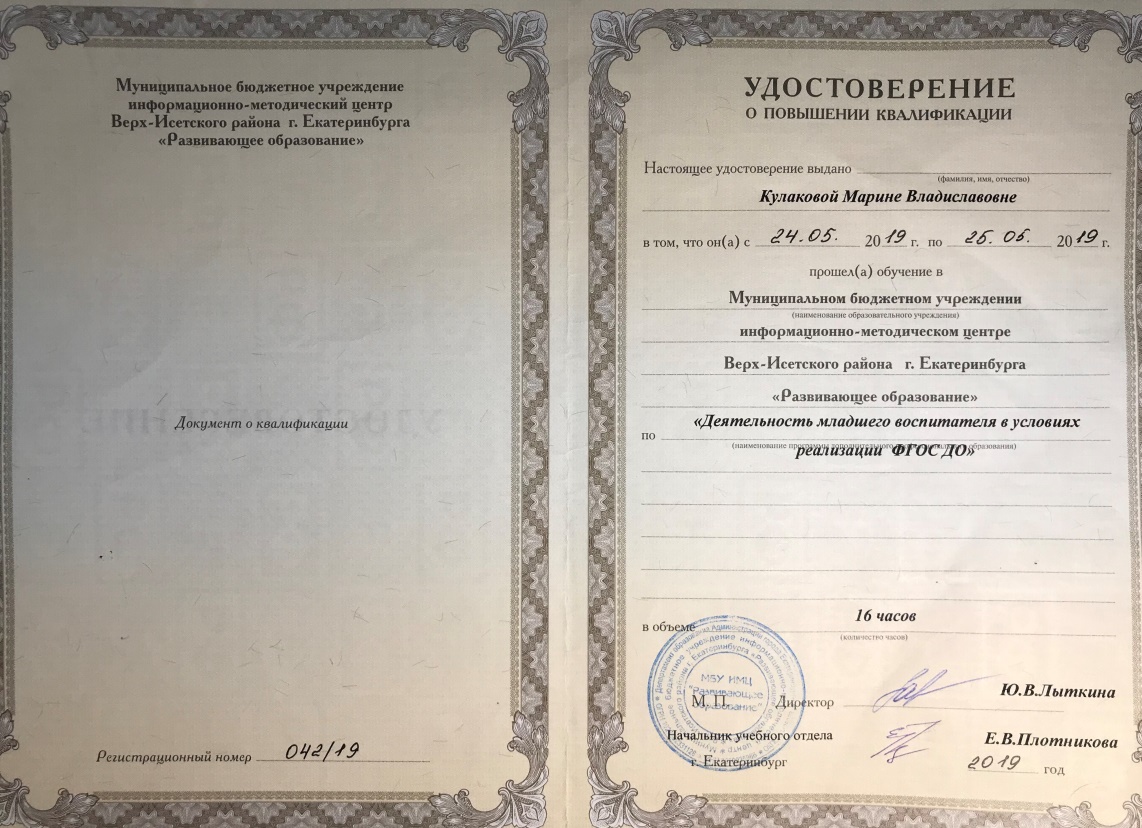 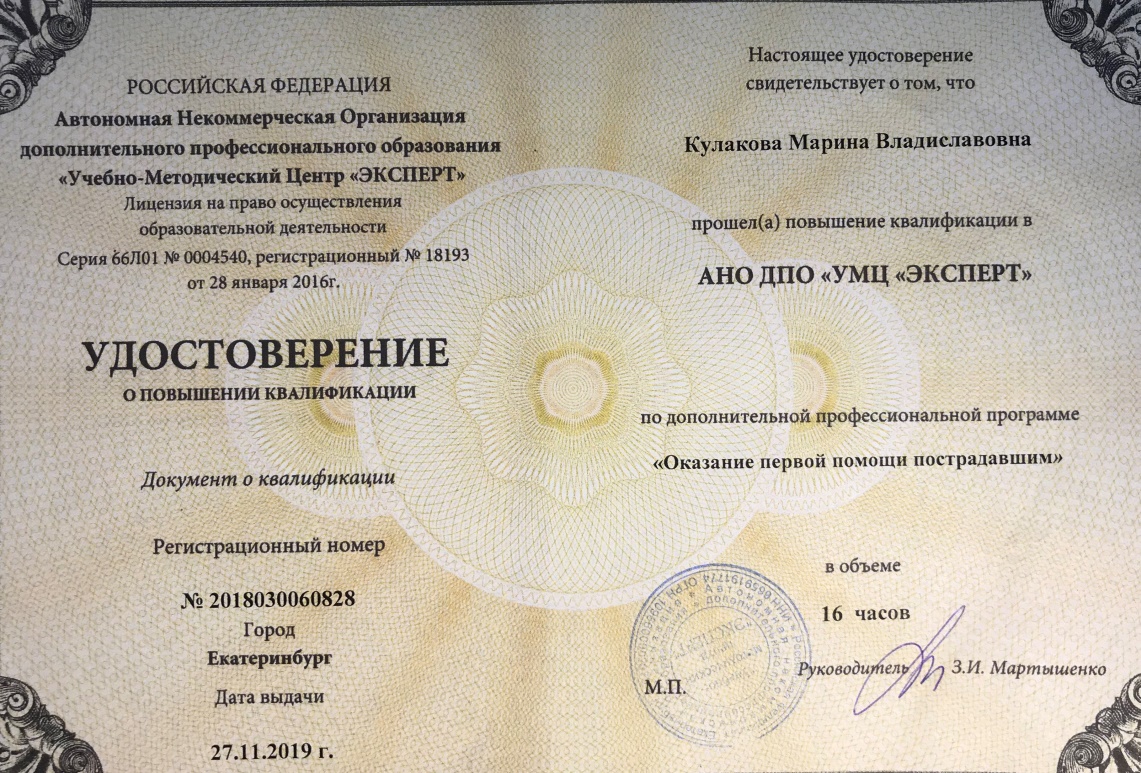 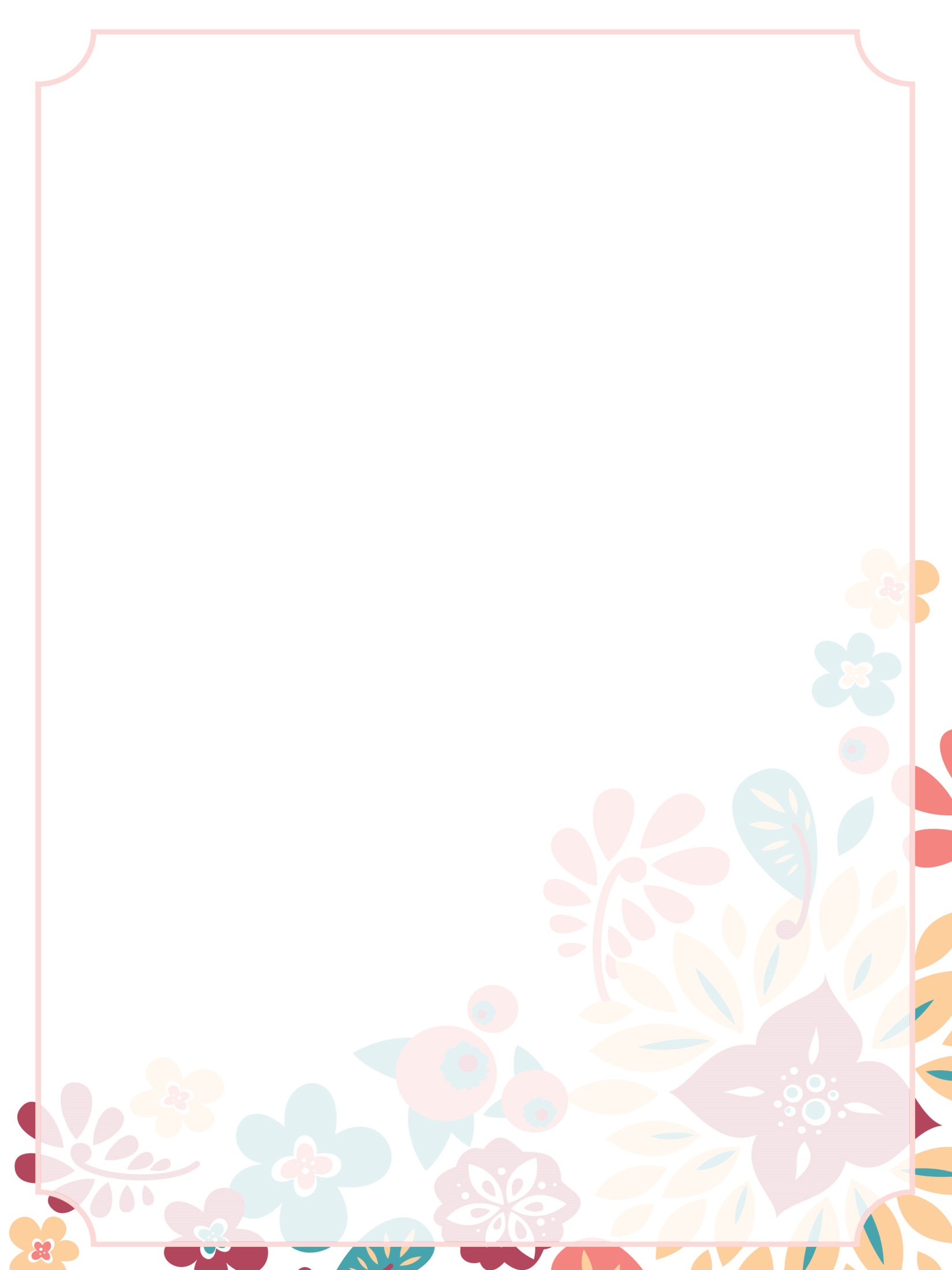 Повышение квалификации
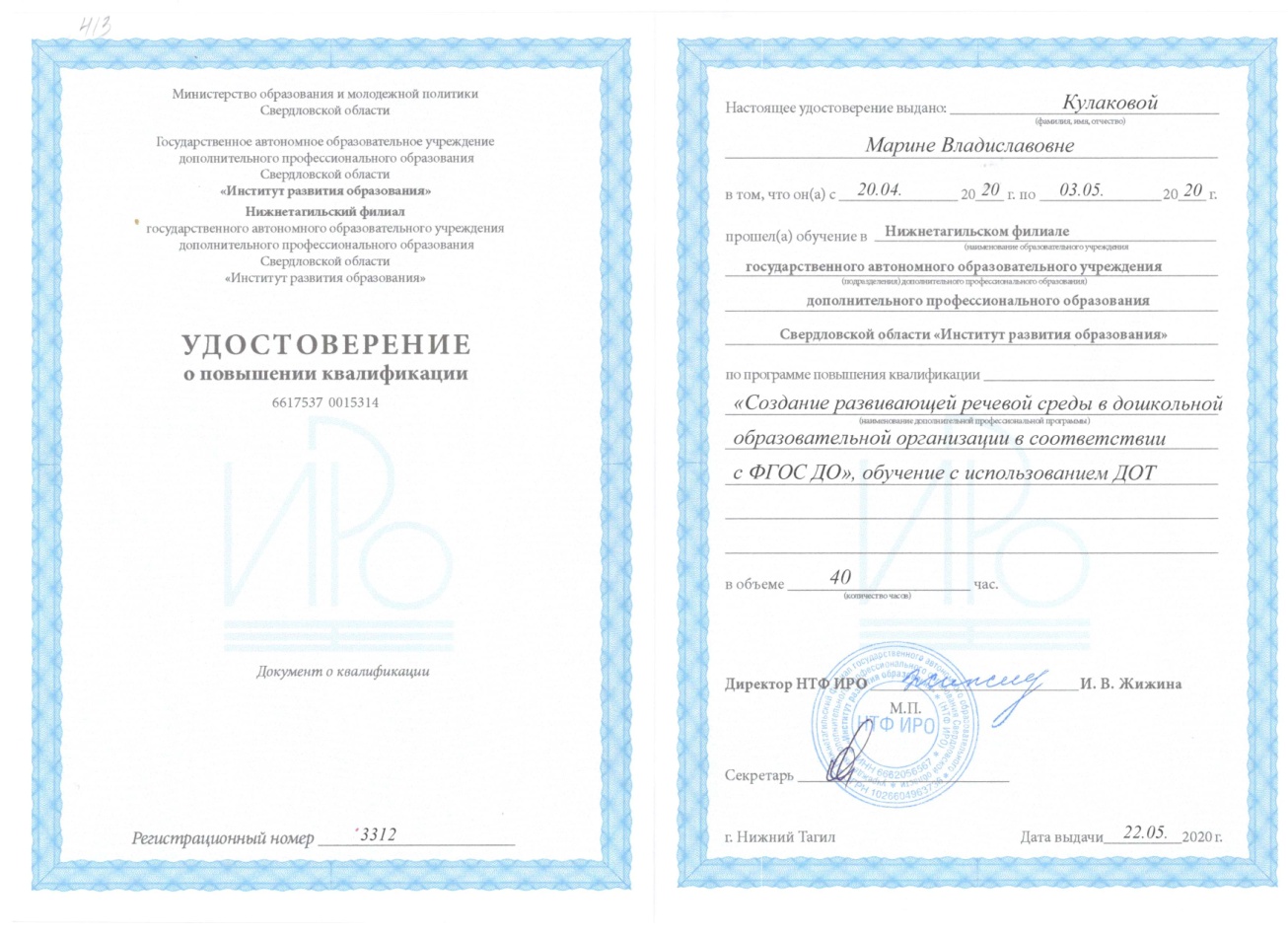 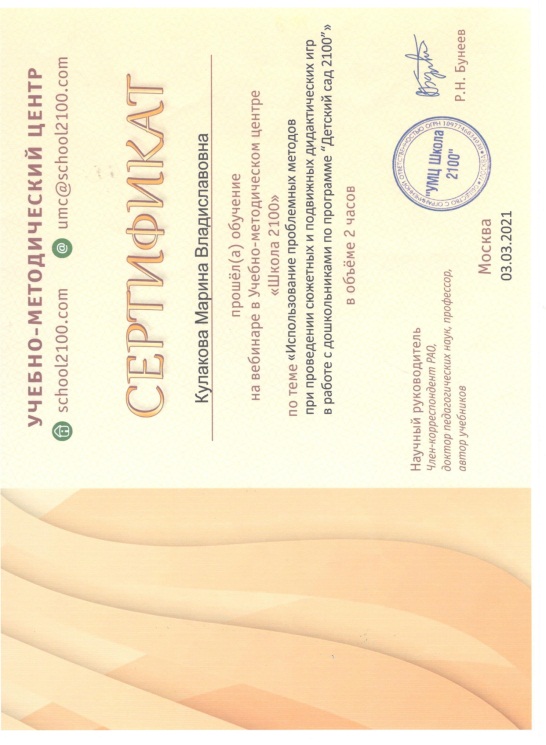 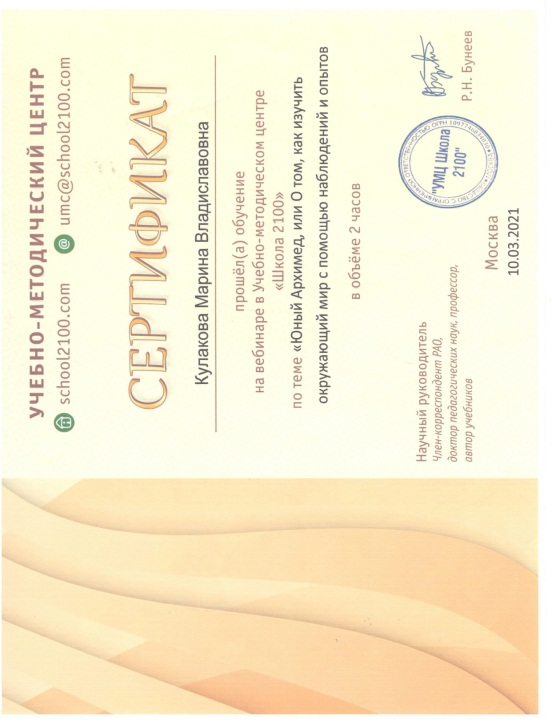 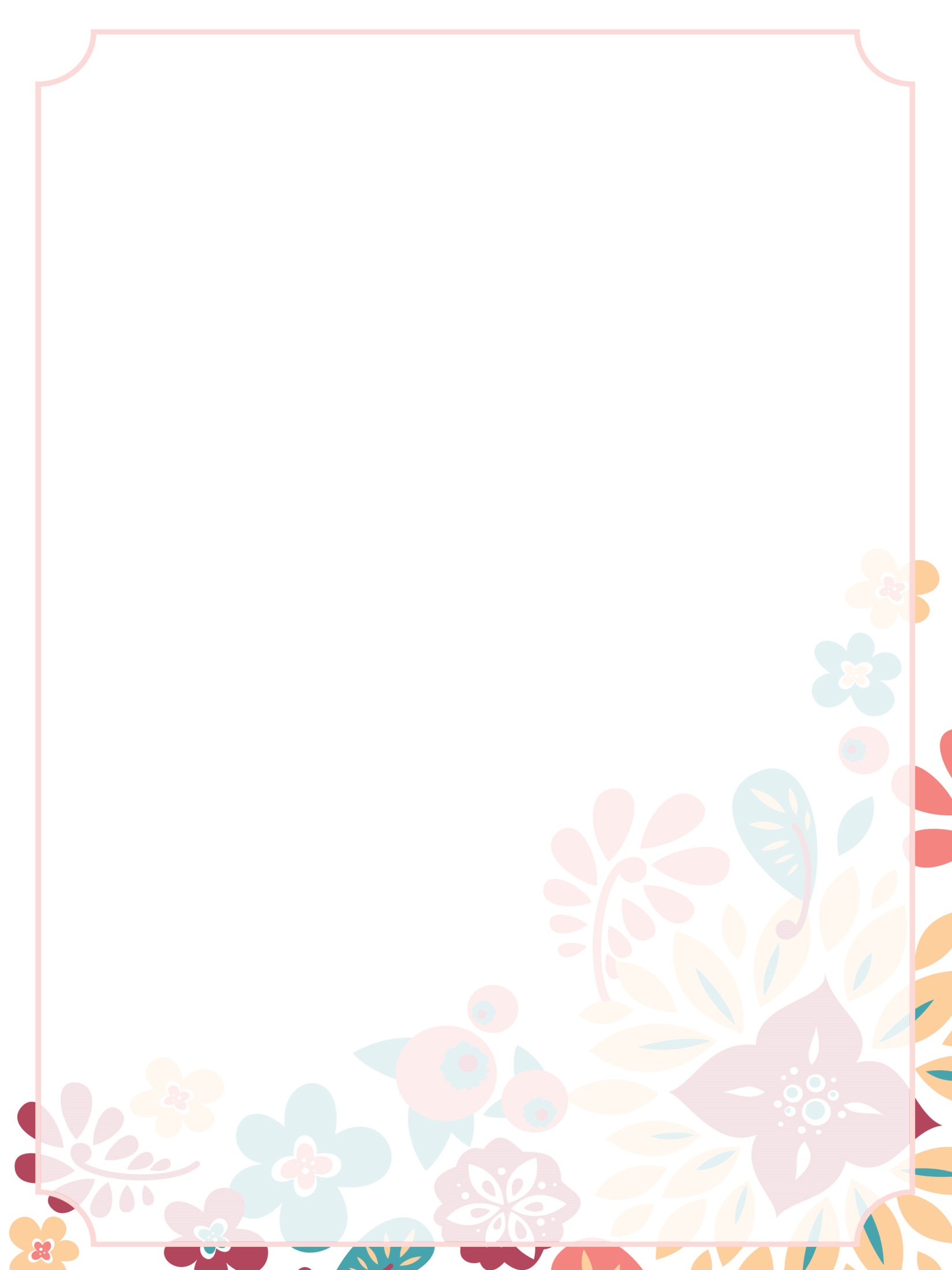 Повышение квалификации
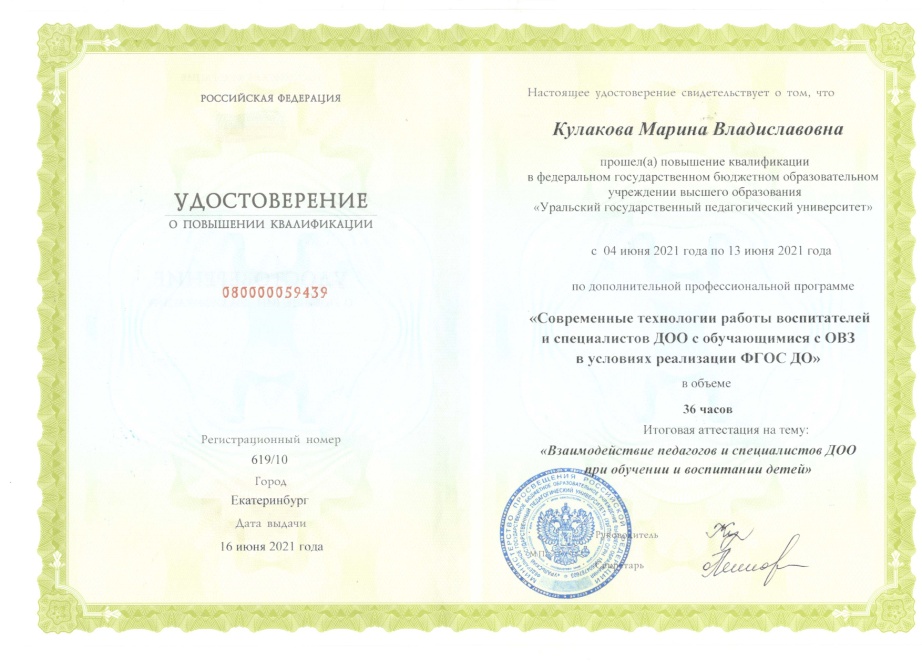 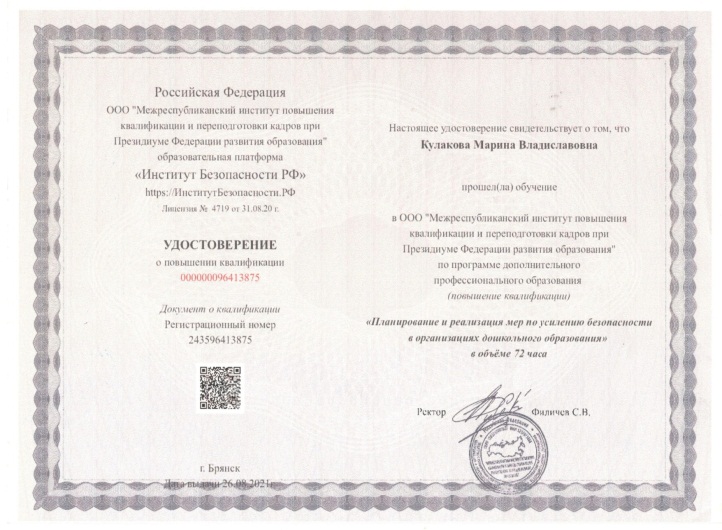 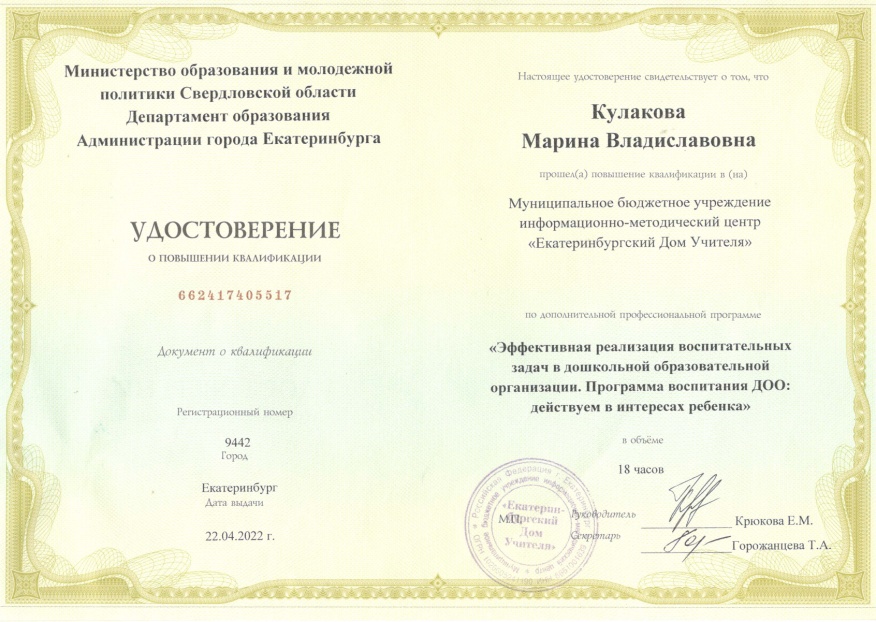 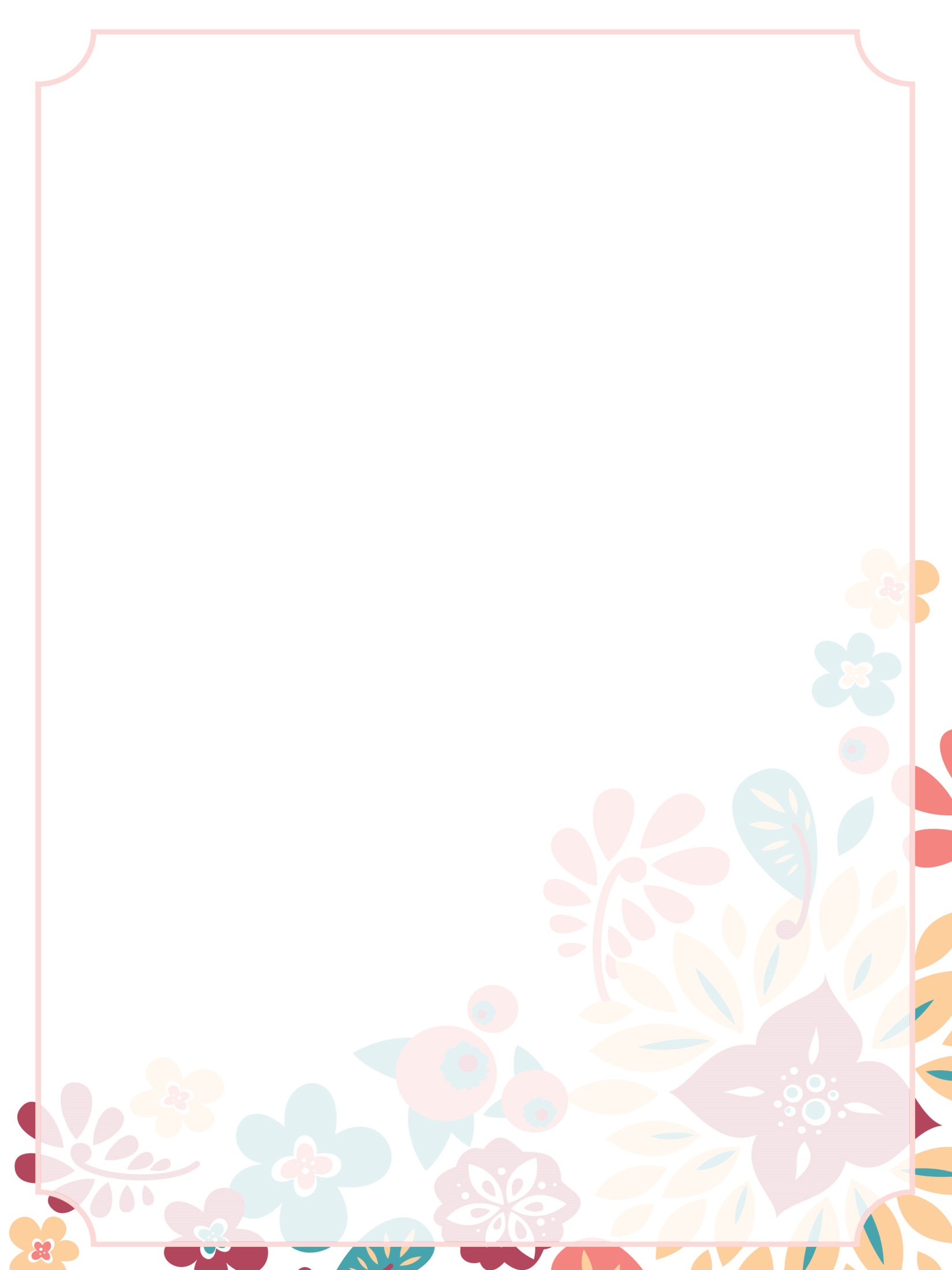 Эссе
«Я – ВОСПИТАТЕЛЬ»
Да, Я – ВОСПИТАТЕЛЬ! 

И если многие знакомые говорят: «Ну и профессию ты выбрала!», то я горжусь своим выбором! 
Ведь какое счастье – каждый день встречать счастливые улыбки детей, которые бегут к тебе, чтобы обнять! 
За время работы все они стали моими! 
Мне, как маме 2 детей хотелось дать им все – и любовь, 
и знания, и дорогу в жизнь!

Какой же он – СОВРЕМЕННЫЙ ВОСПИТАТЕЛЬ? 

В наши дни воспитатель должен владеть всеми 
современными методами и технологиями обучения детей! 
Каждого ребенка надо заинтересовать и увлечь, удовлетворить их любопытство и любознательность! 
Ведь цель современной образовательной работы в 
соответствии с ФГОС – это формирование физических, 
личностных и интеллектуальных качеств ребенка.
В настоящее время востребован не просто воспитатель, а педагог-исследователь, педагог-психолог, педагог-технолог.
И я стараюсь идти в ногу со временем, 
а в педагогической деятельности – встать на позицию ребенка!!!
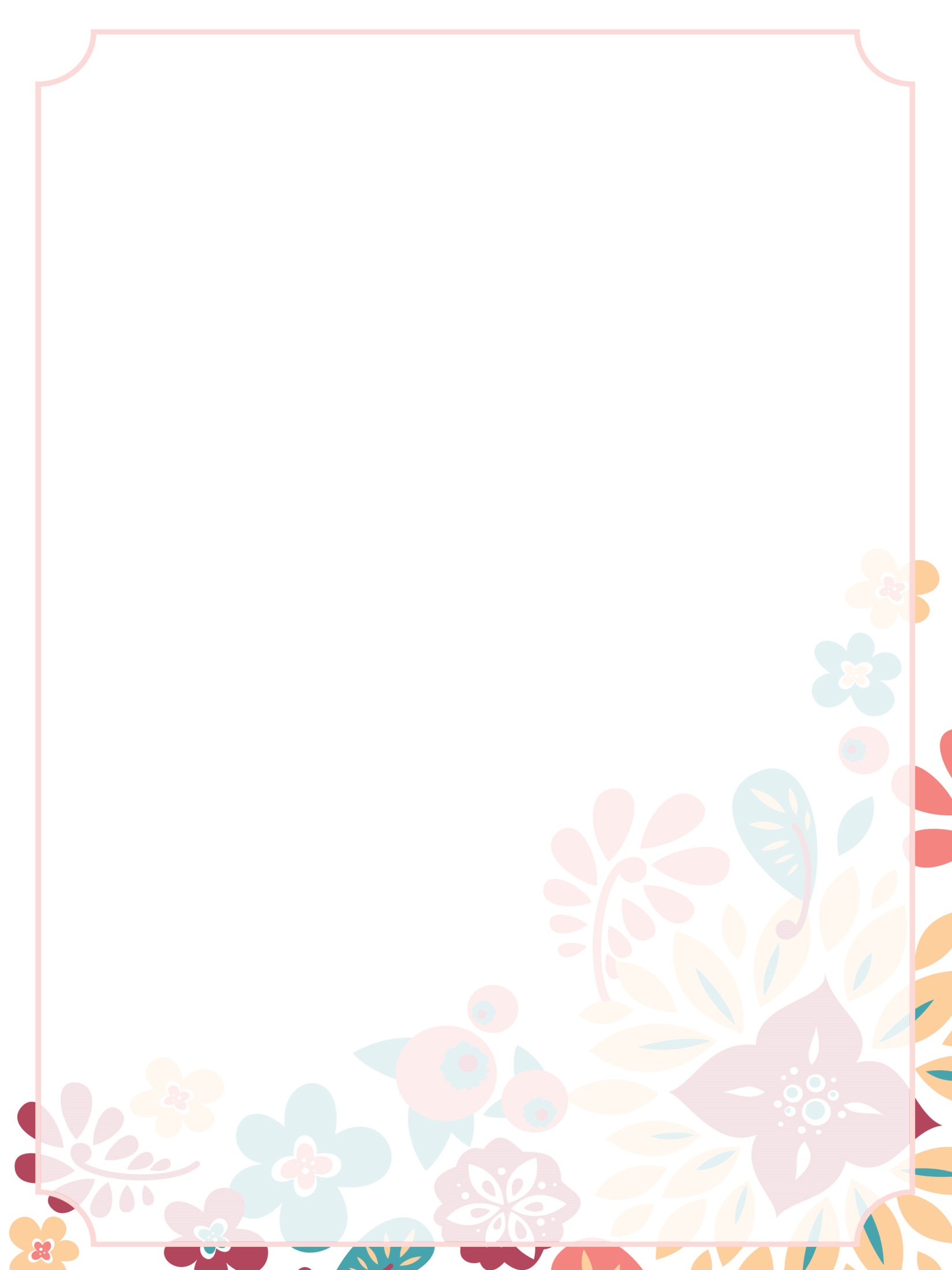 Участие в конференциях, семинарах,
вебинарах.
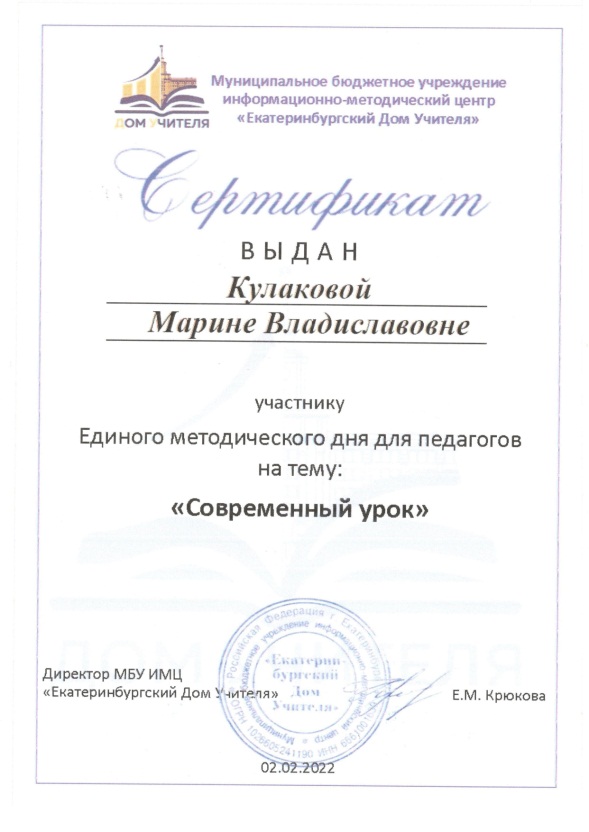 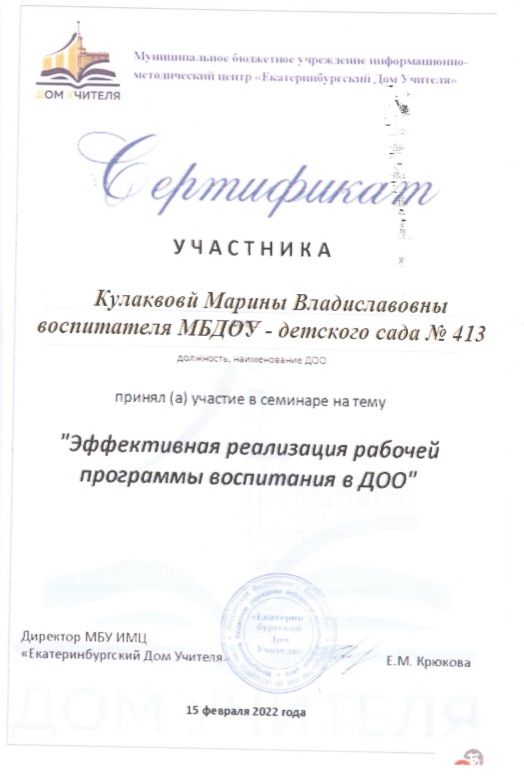 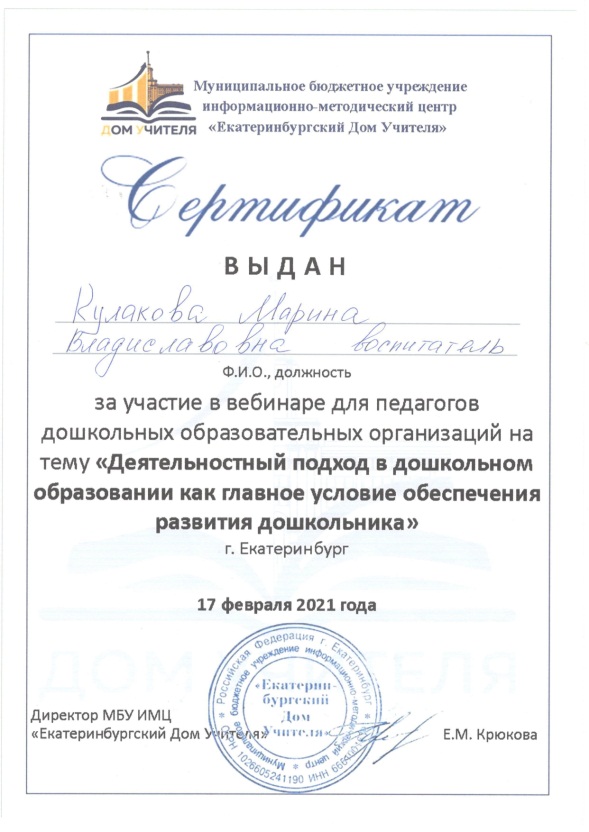 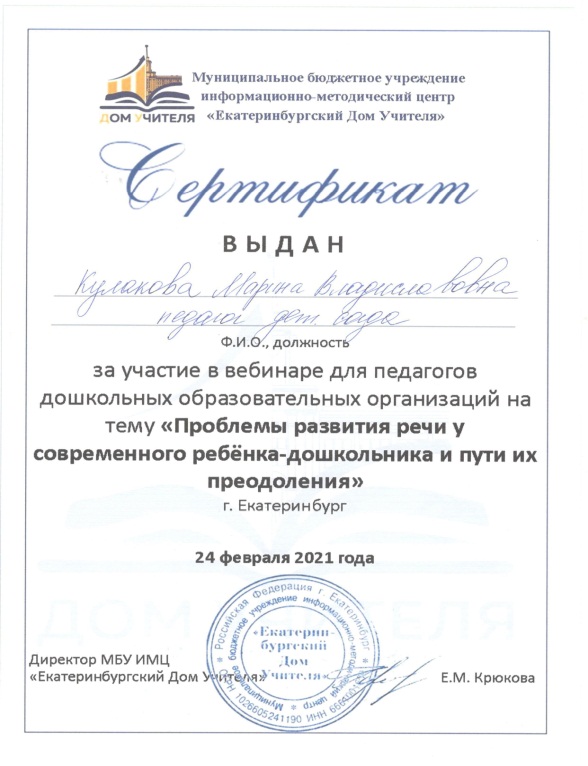 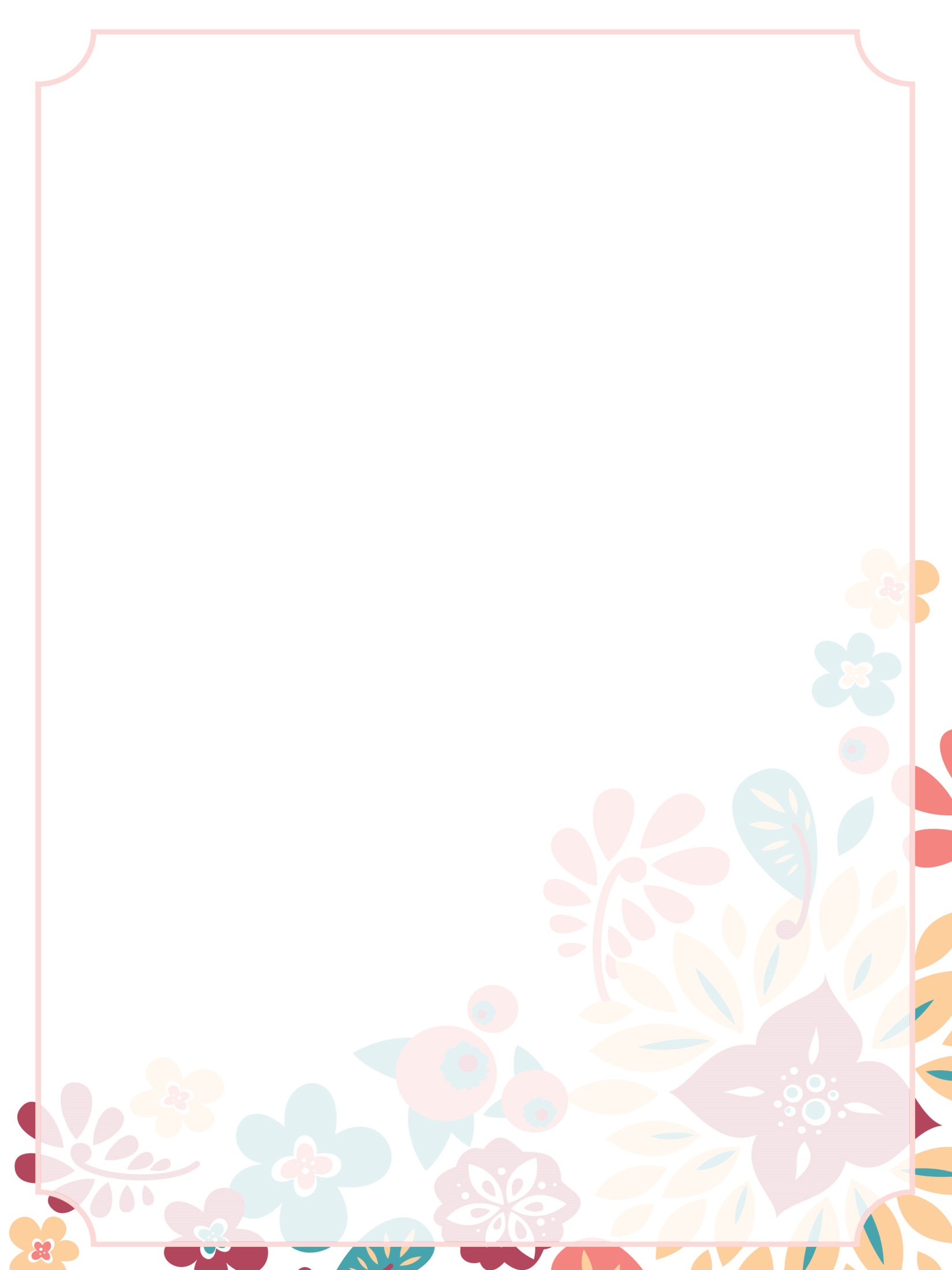 Участие в конференциях, семинарах,
вебинарах.
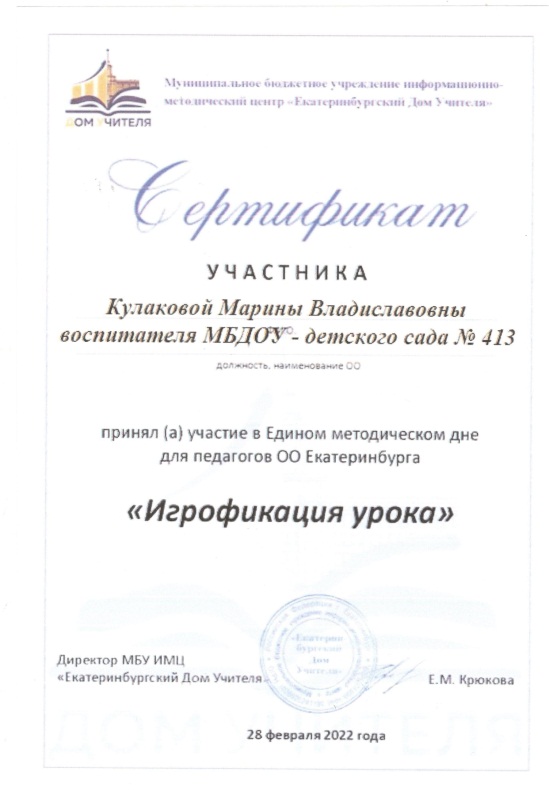 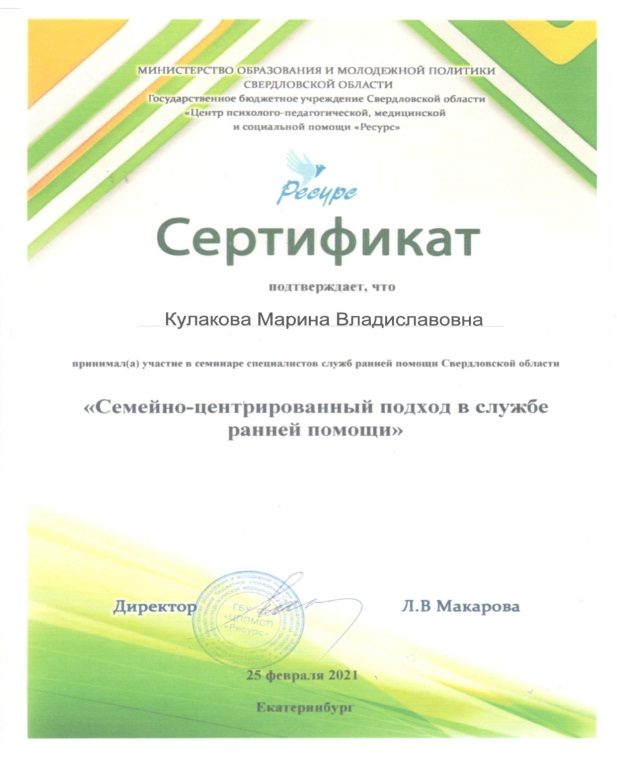 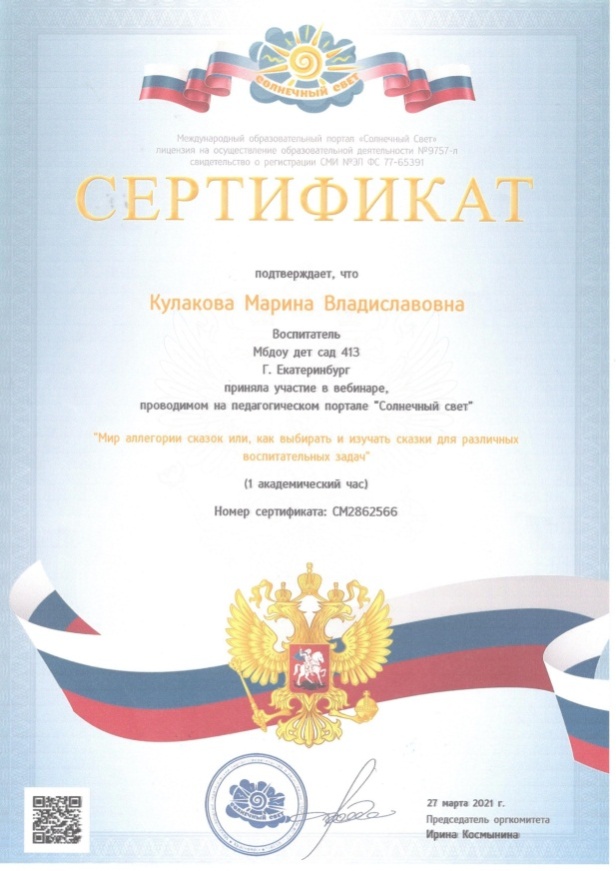 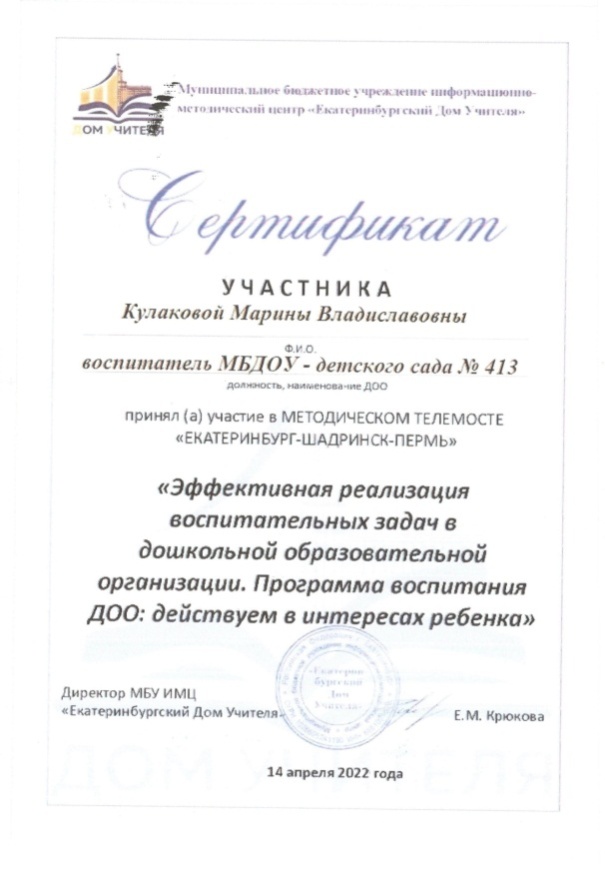 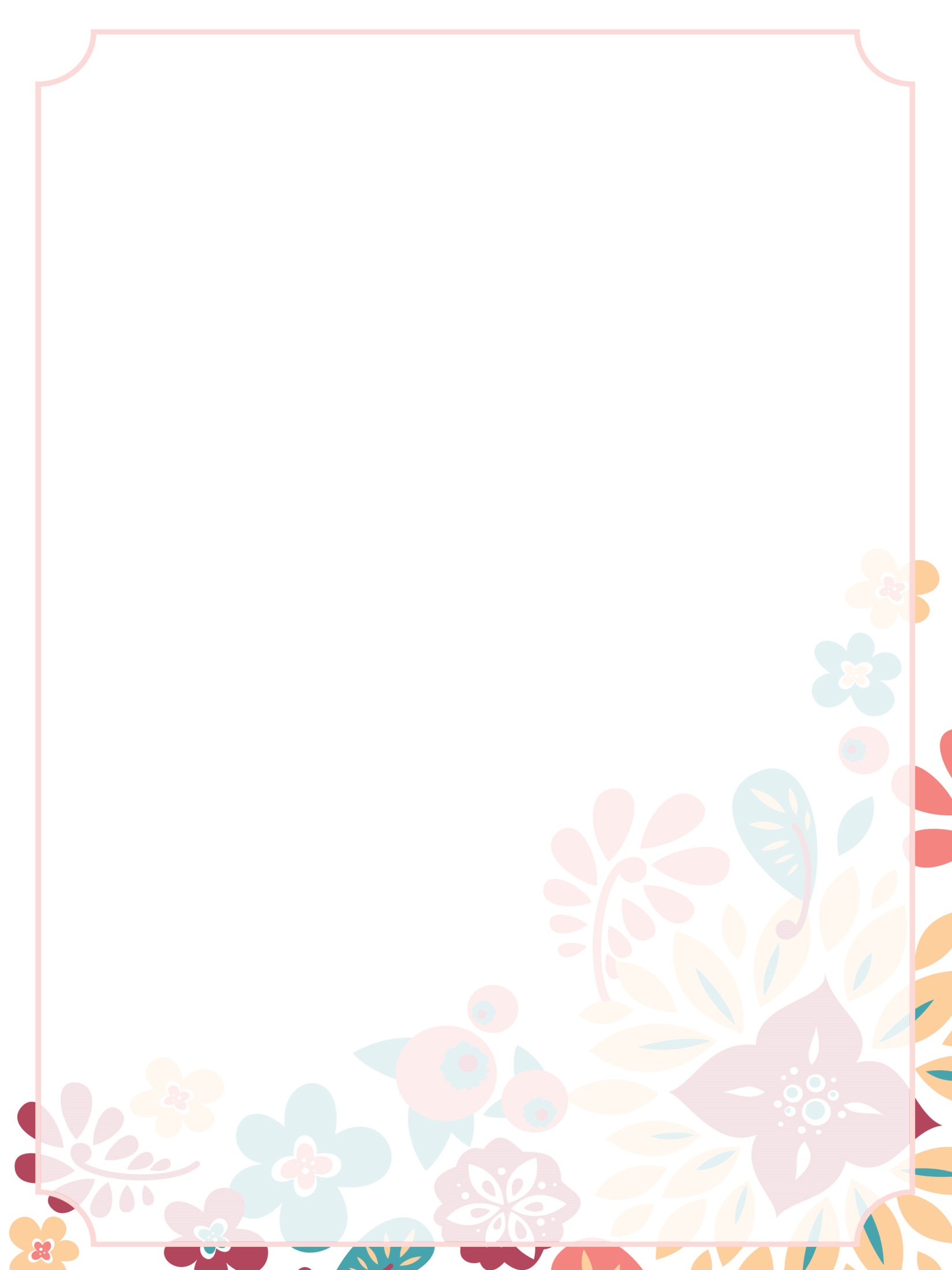 Участие в конференциях, семинарах,
вебинарах.
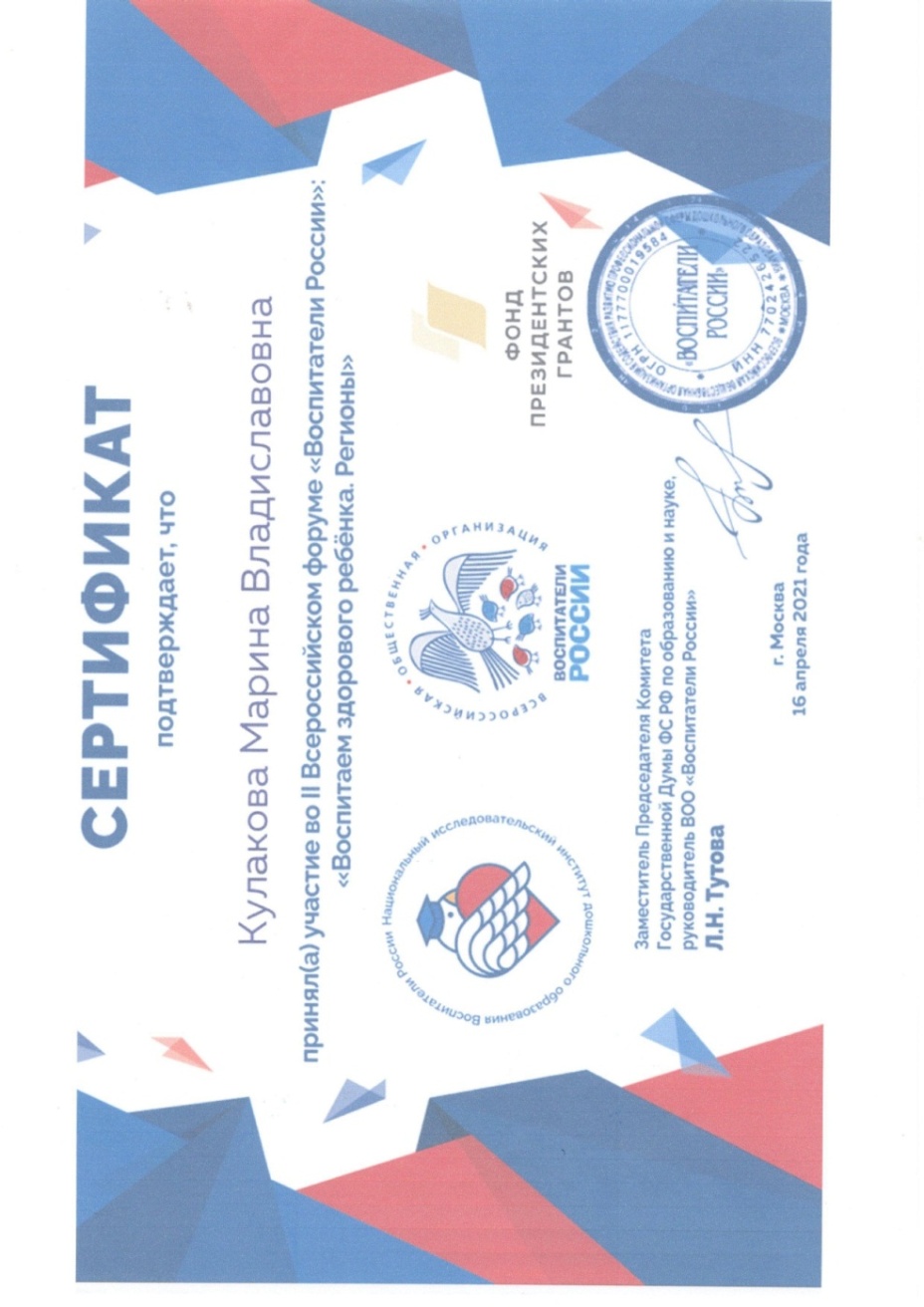 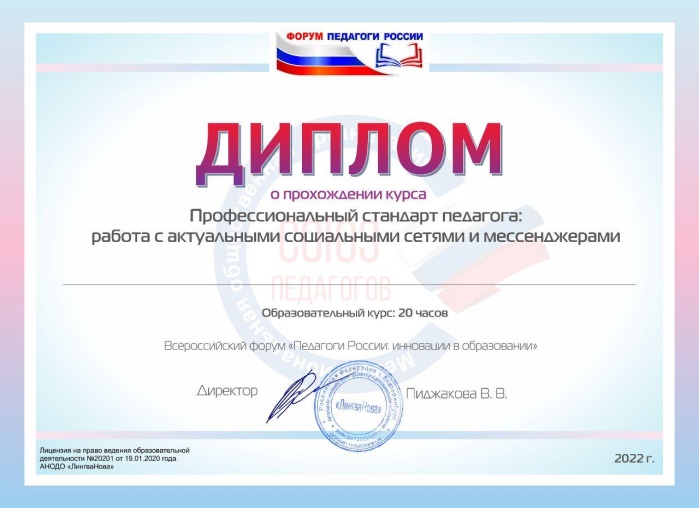 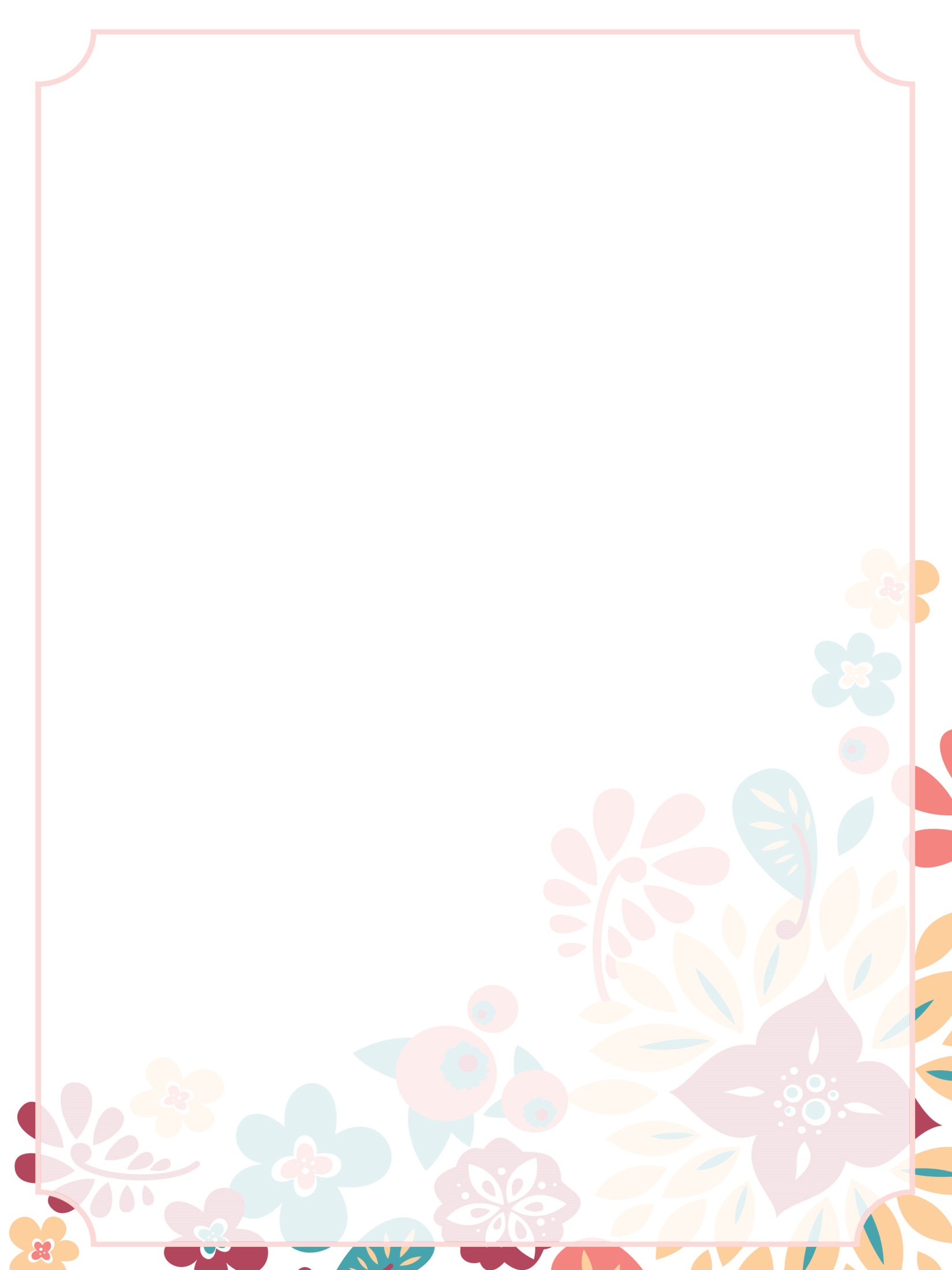 Публикации
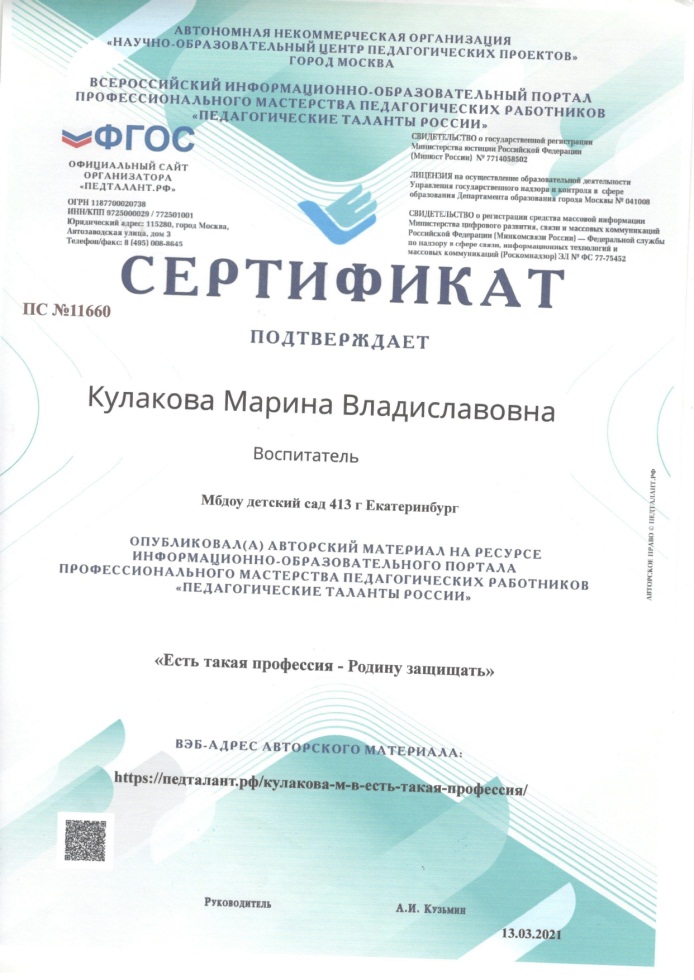 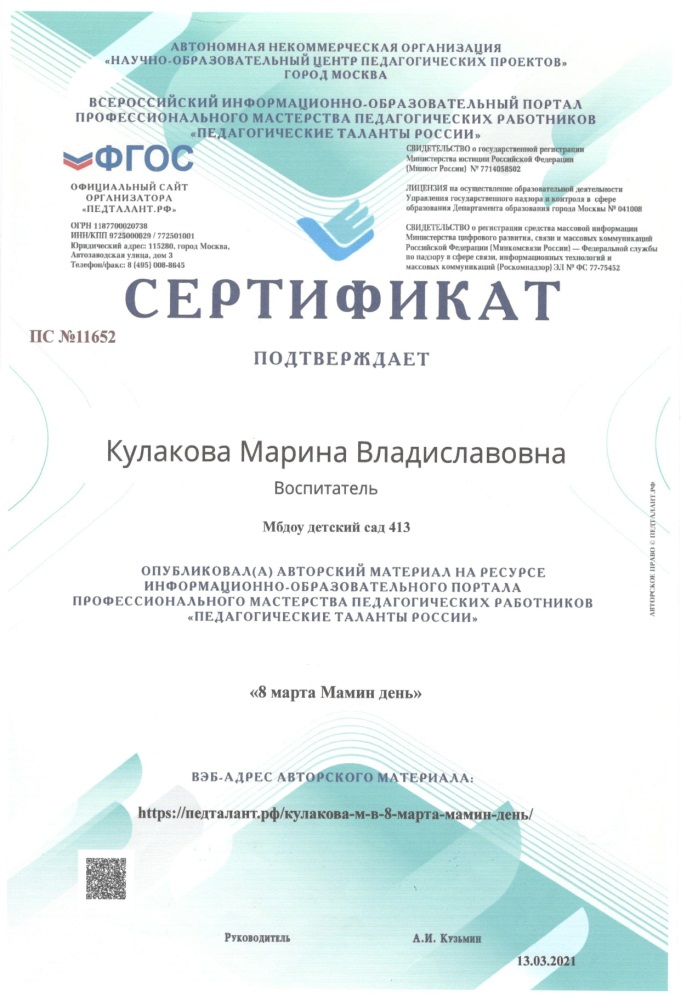 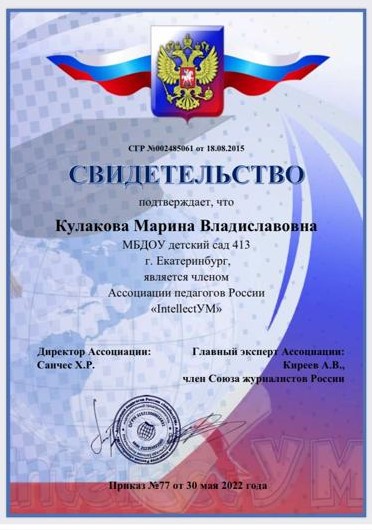 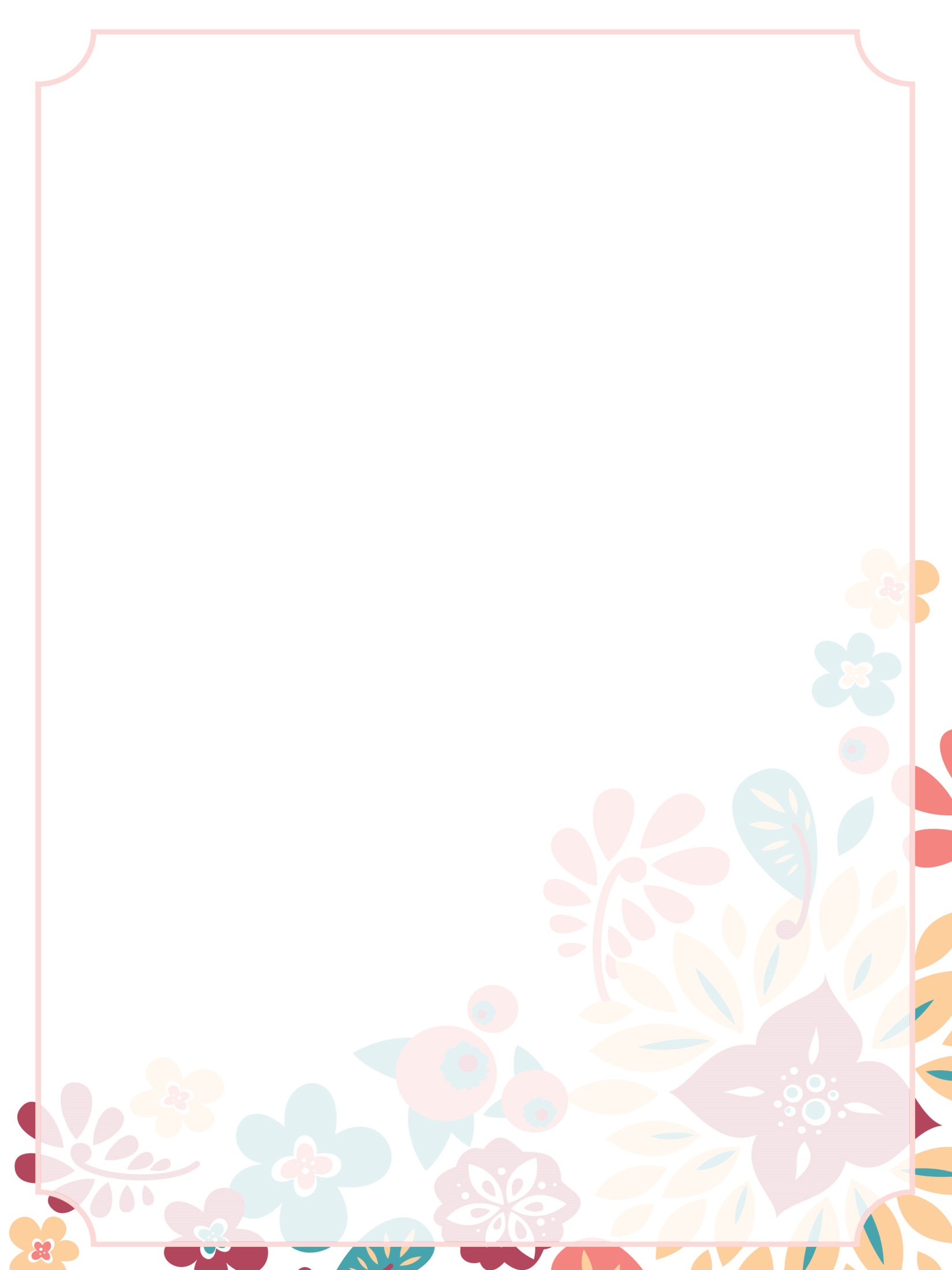 Публикации
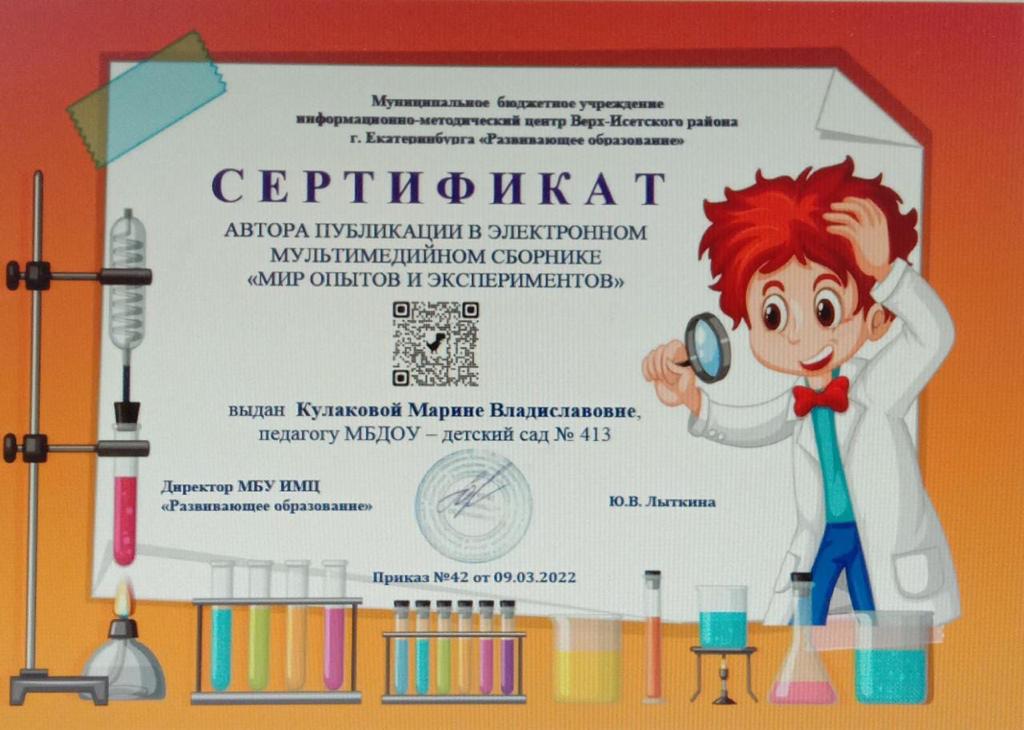 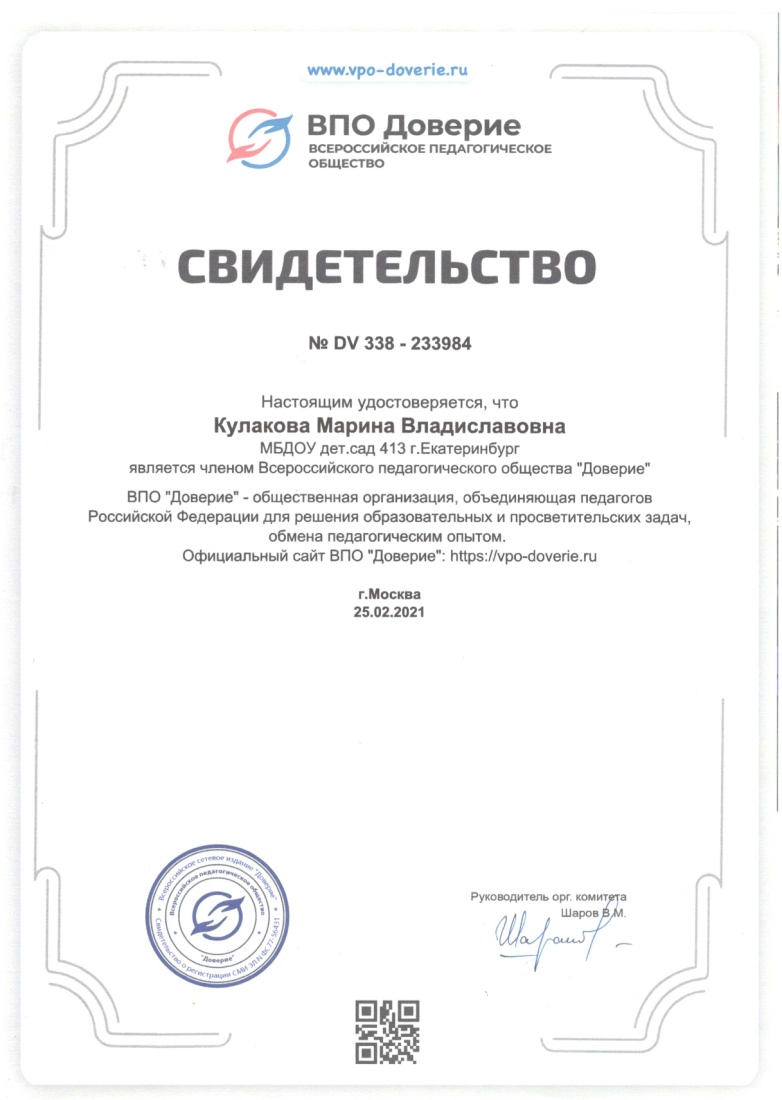 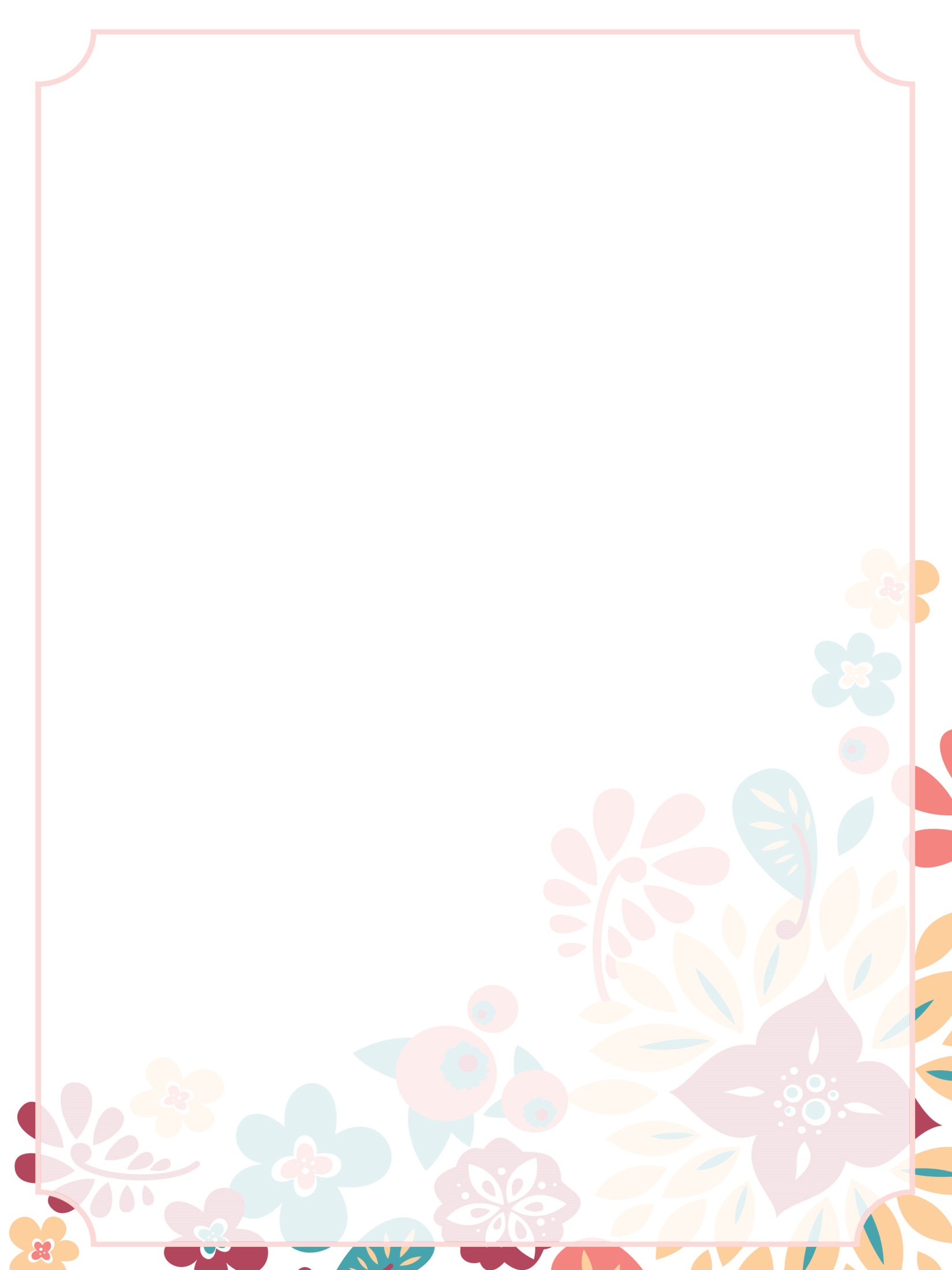 Участие в городских конкурсах
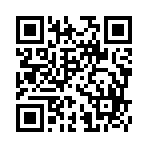 Районный конкурс «Мой первый год 
в детском саду» 2021г.
QR код для просмотра видео
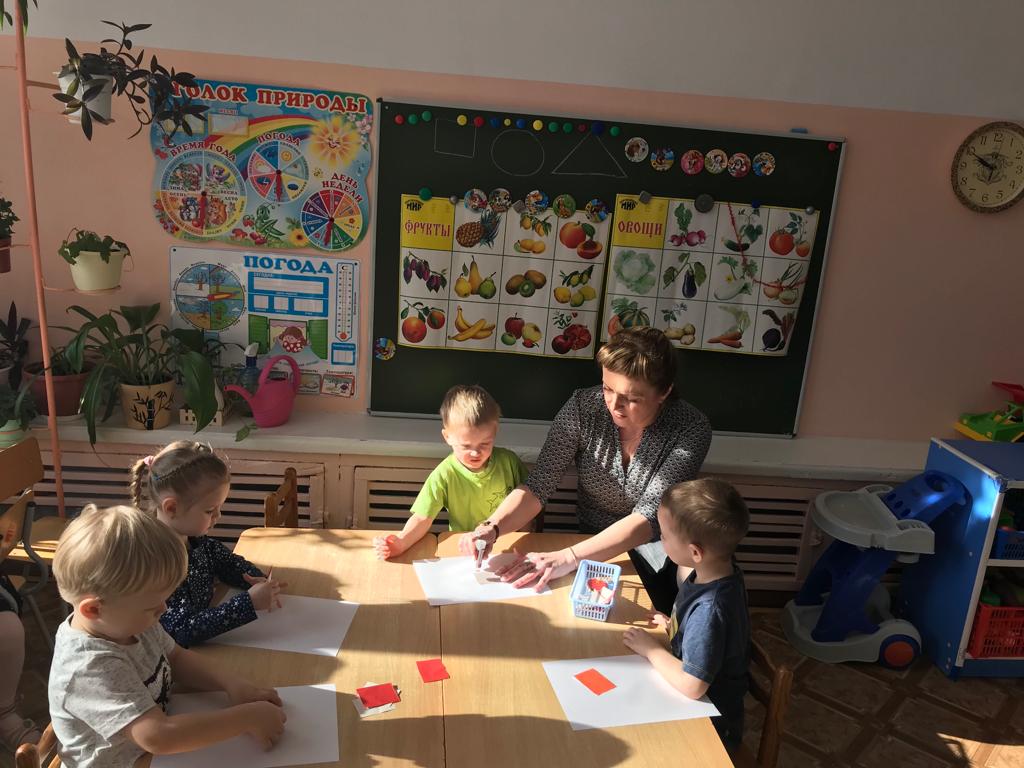 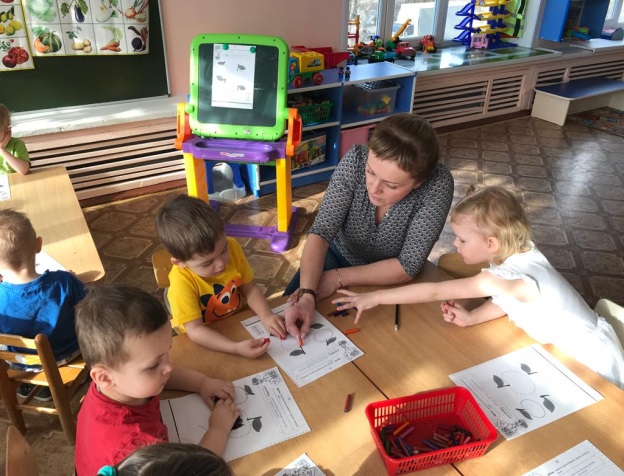 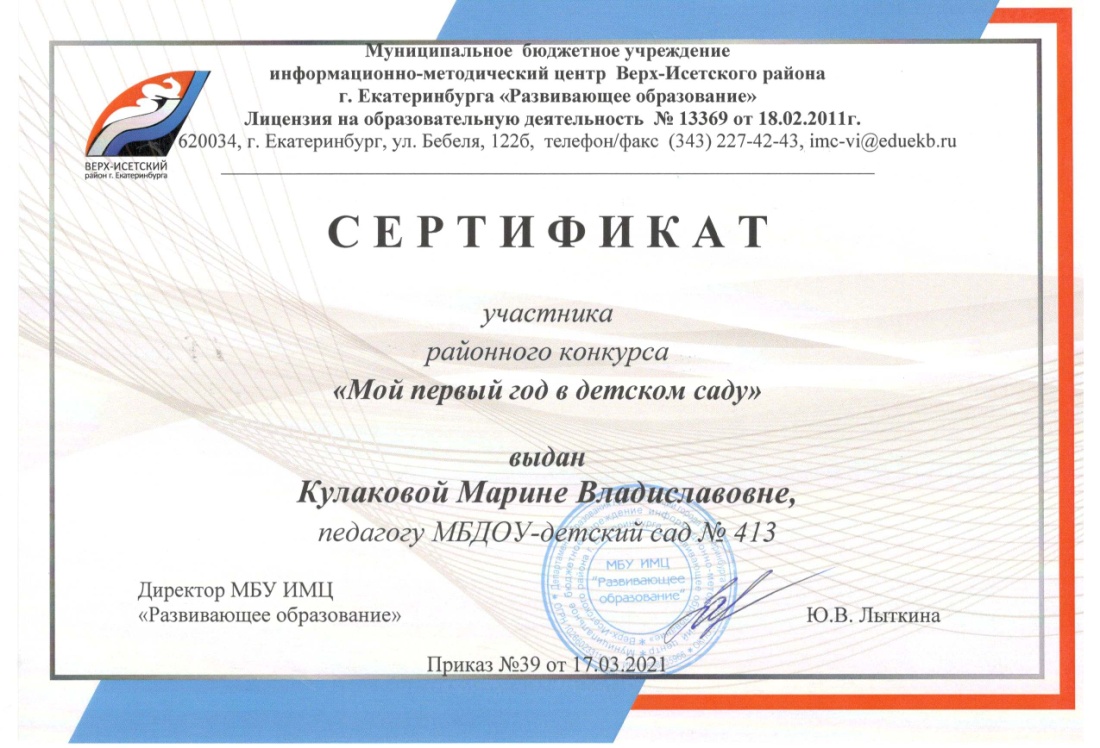 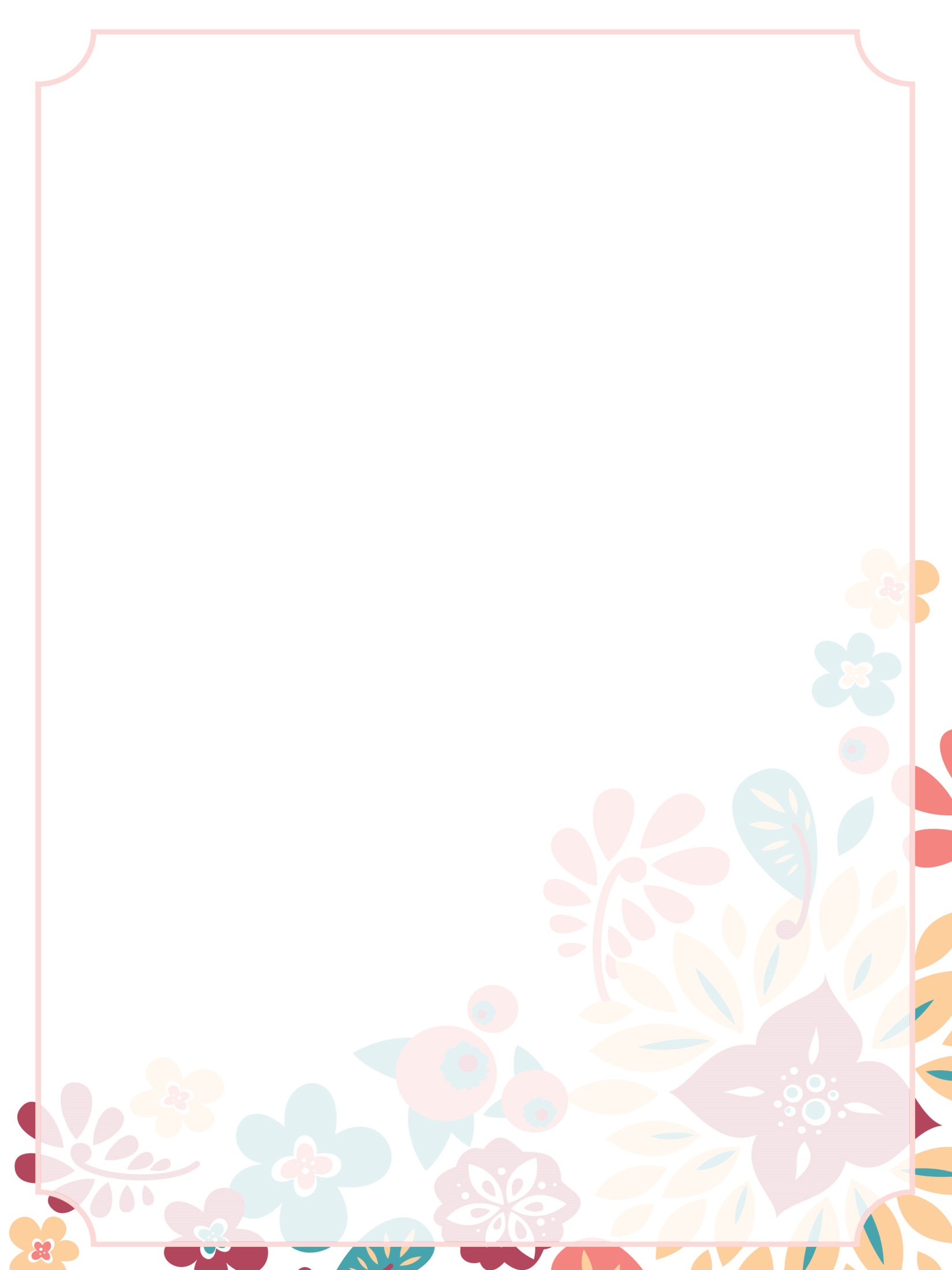 Участие в городских конкурсах
Городской конкурс 
«Внучата-дошколята 2022»
Живая история
Патриотическое воспитание
QR код для просмотра видео
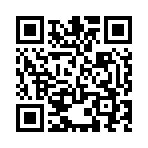 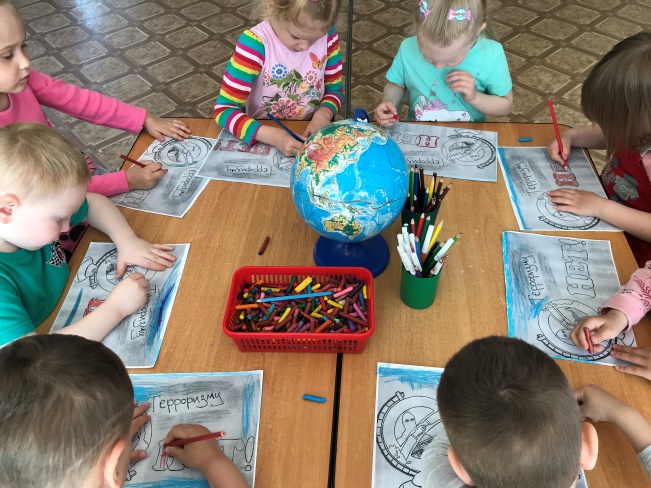 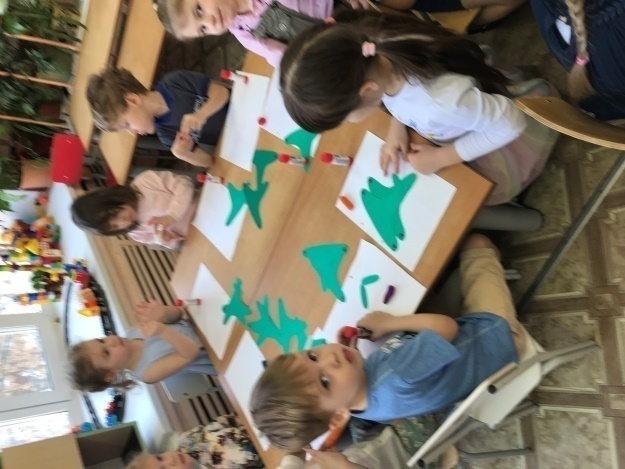 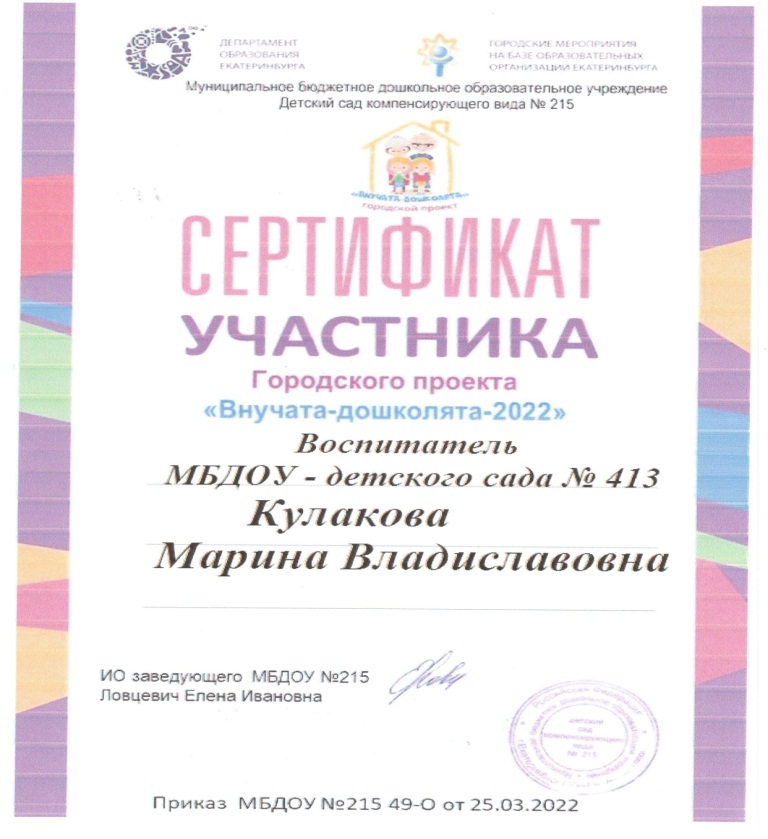 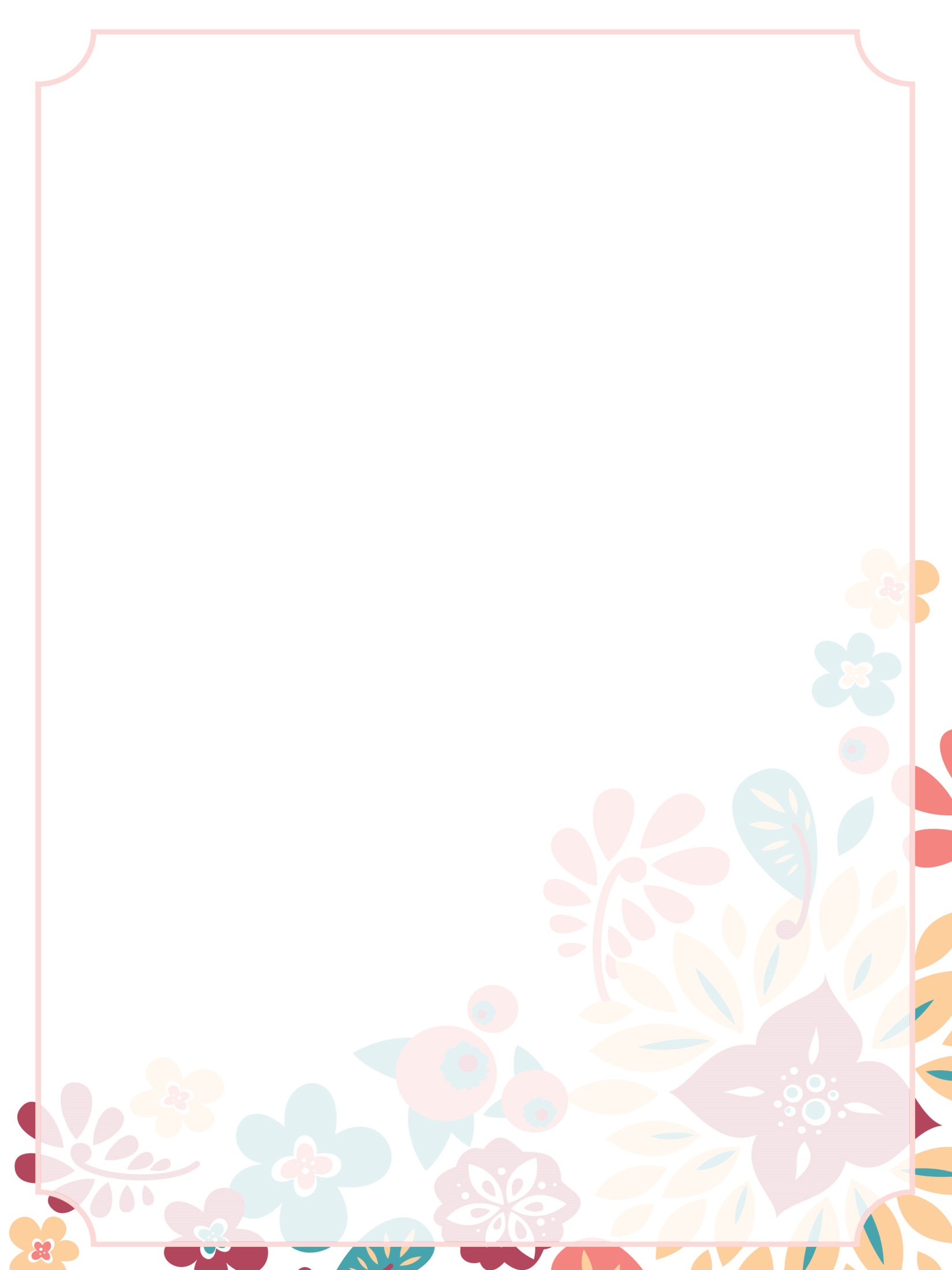 Участие в городских конкурсах
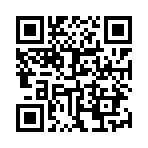 Городской конкурс 
«Мир опытов и экспериментов 2022»
QR код для просмотра видео
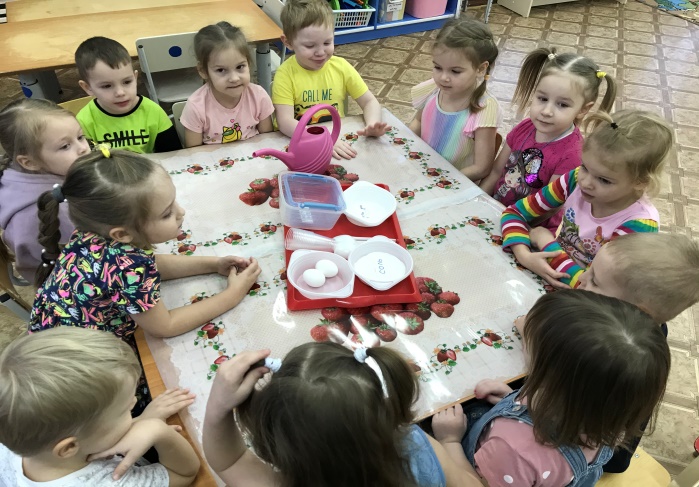 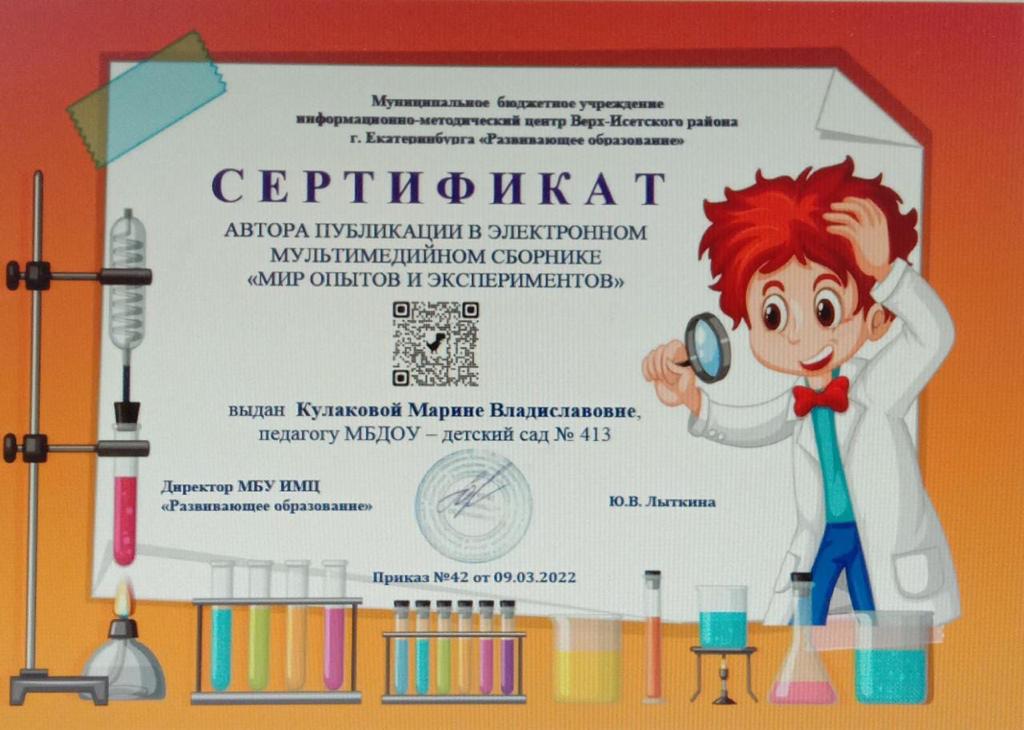 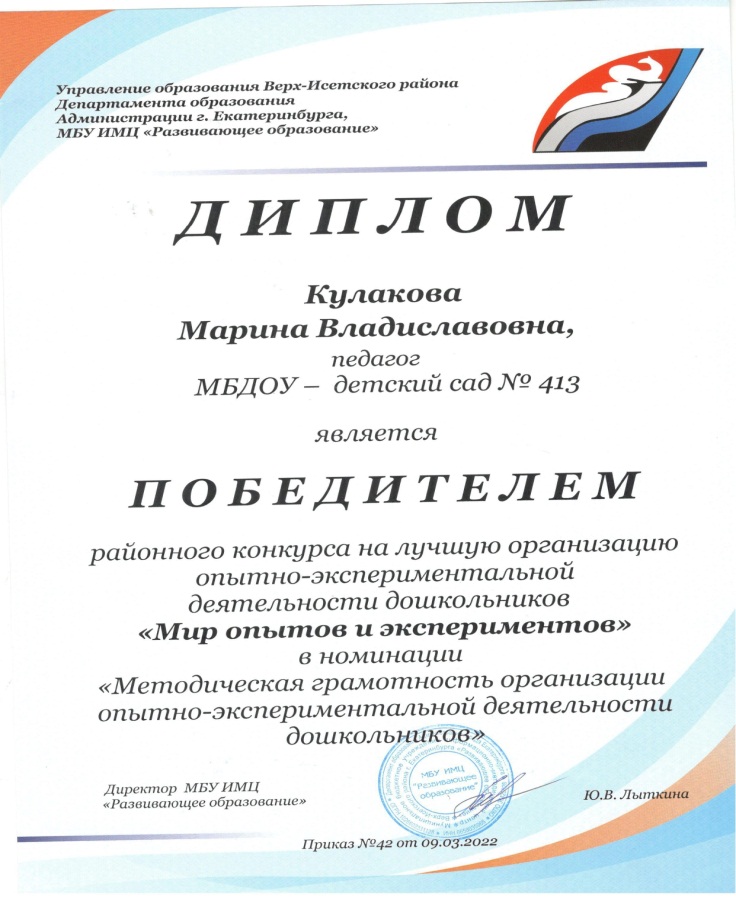 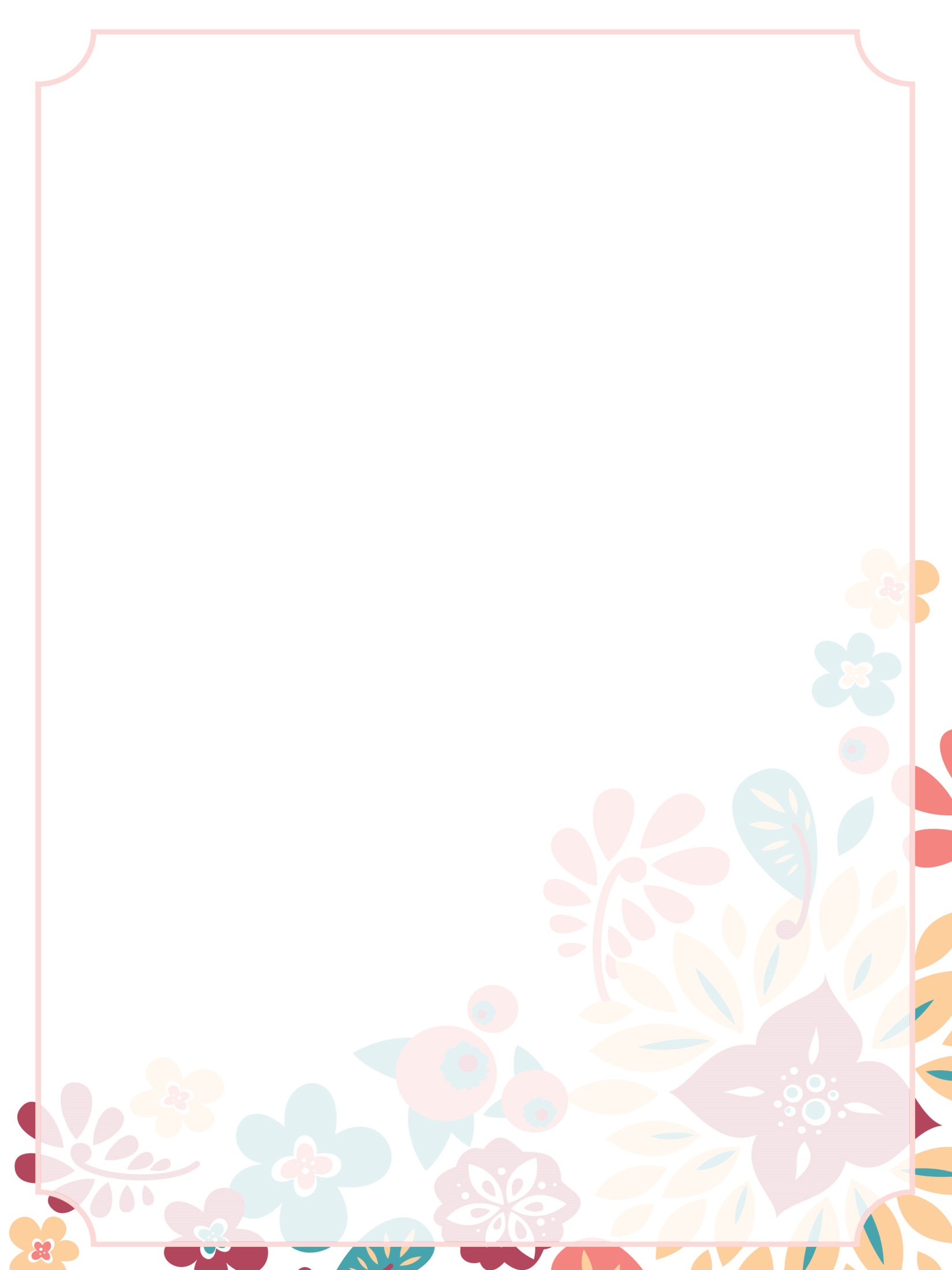 Всероссийские конкурсы
«Доброта спасет мир, аутизм в нашей жизни»
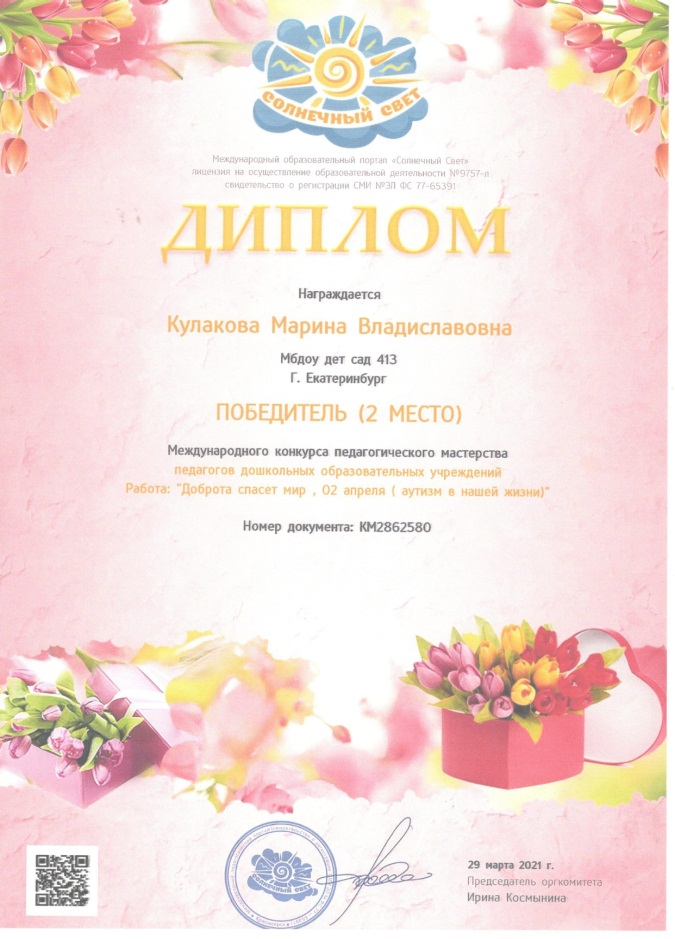 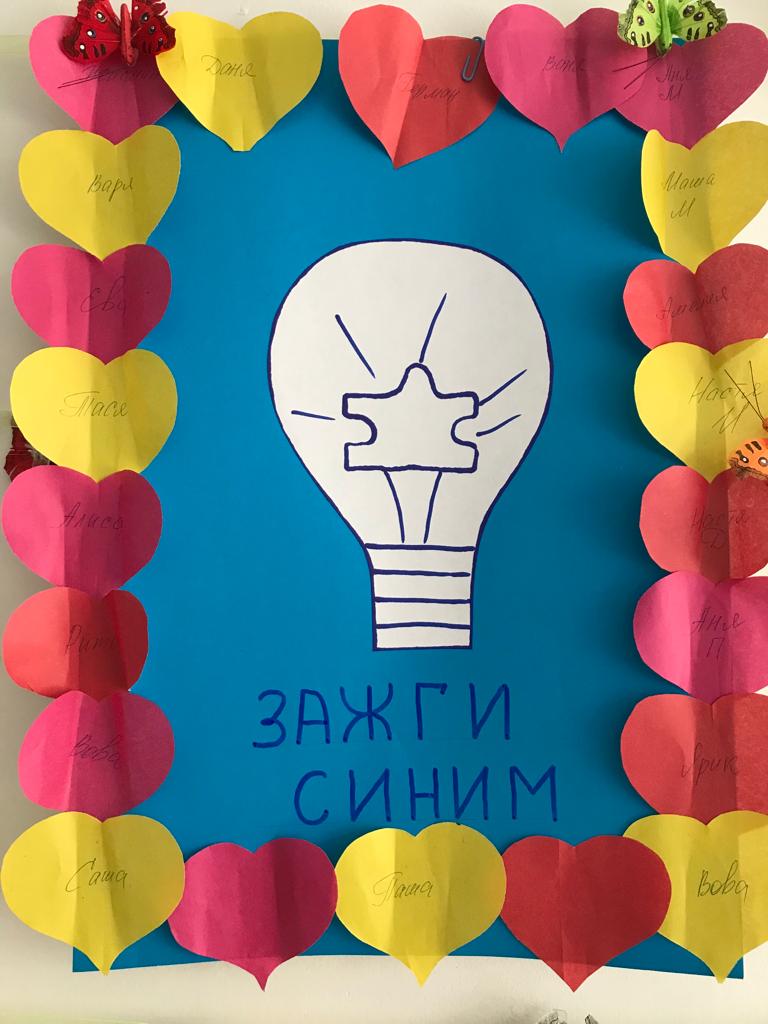 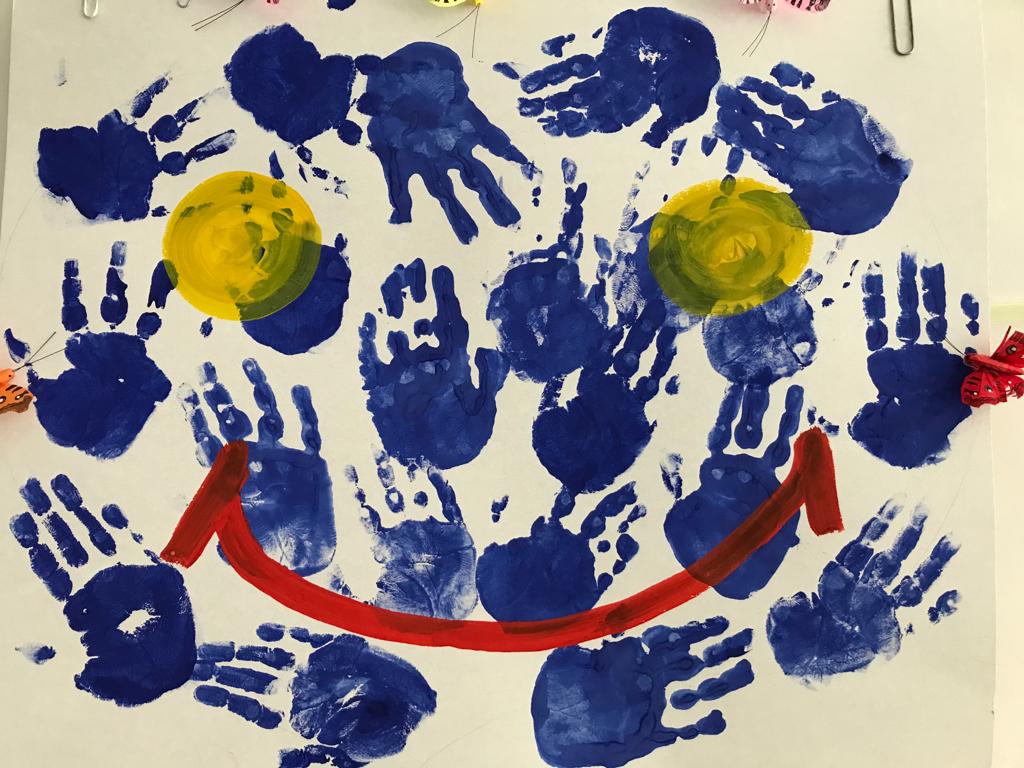 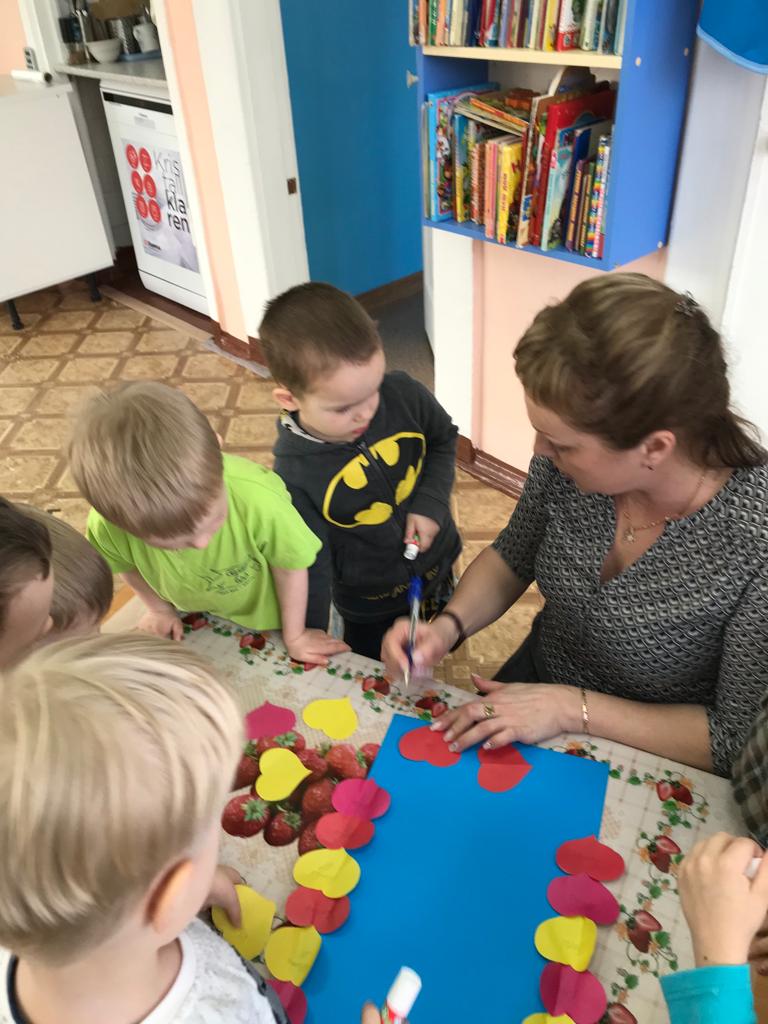 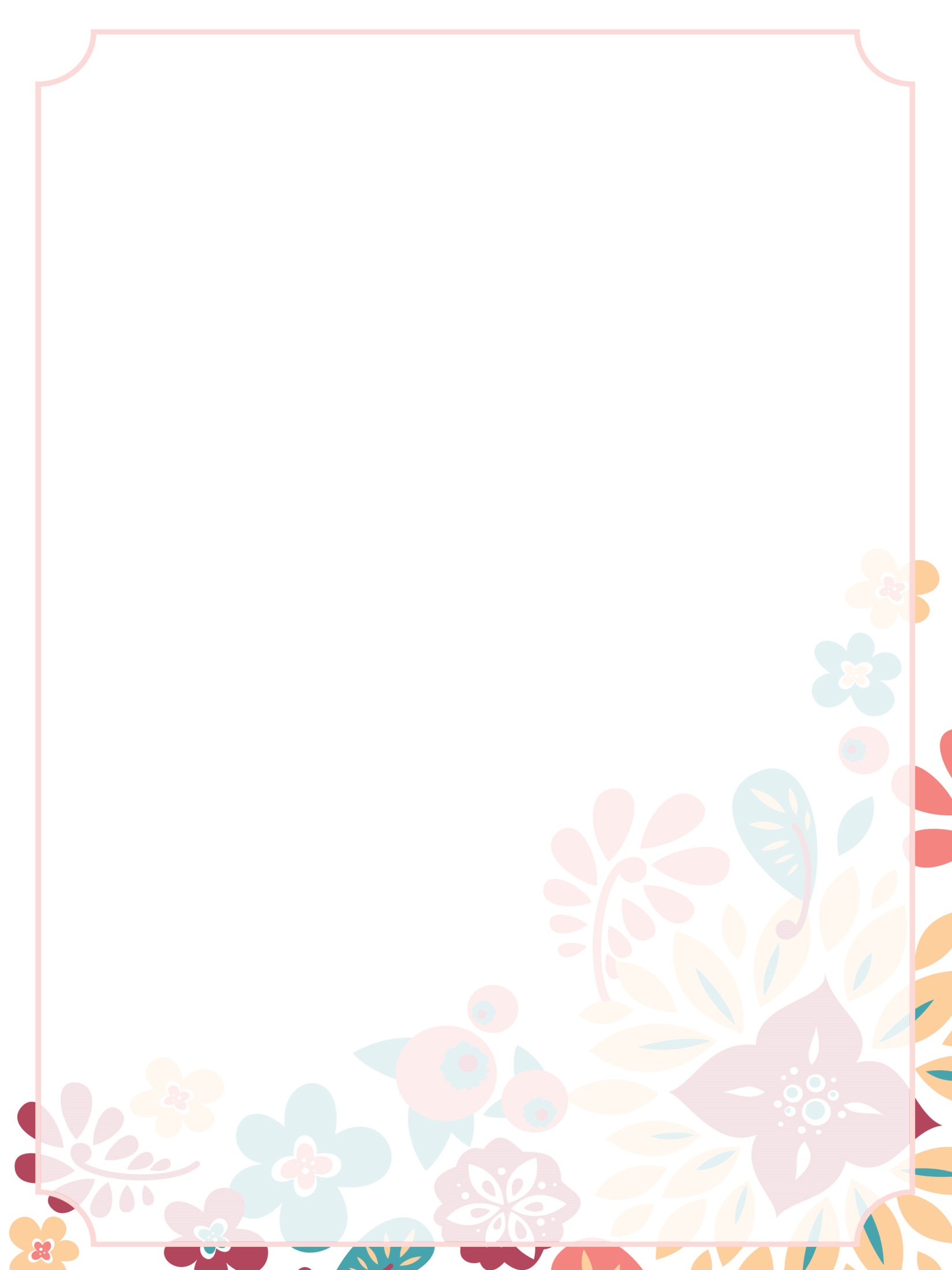 Всероссийские конкурсы
«Космонавтика. Мир, страна, космос. Изучая вселенную.»
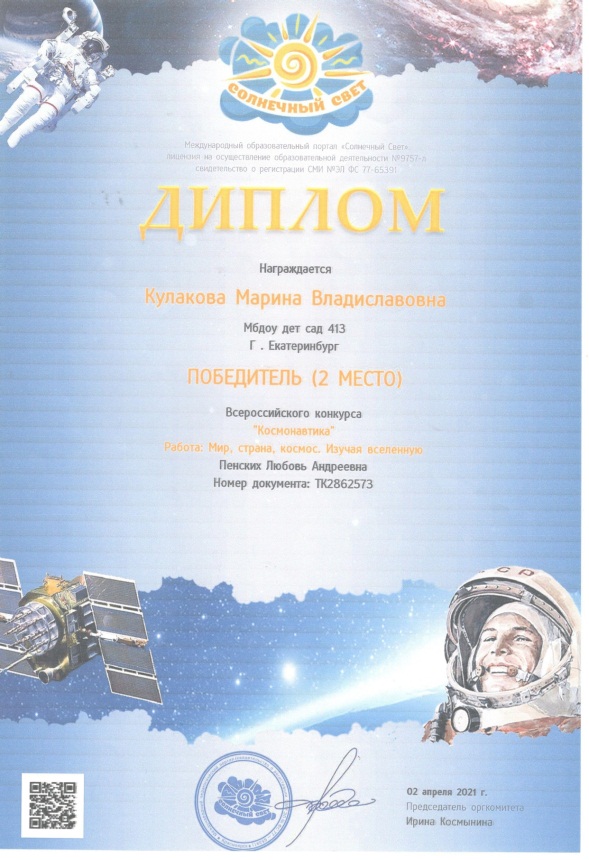 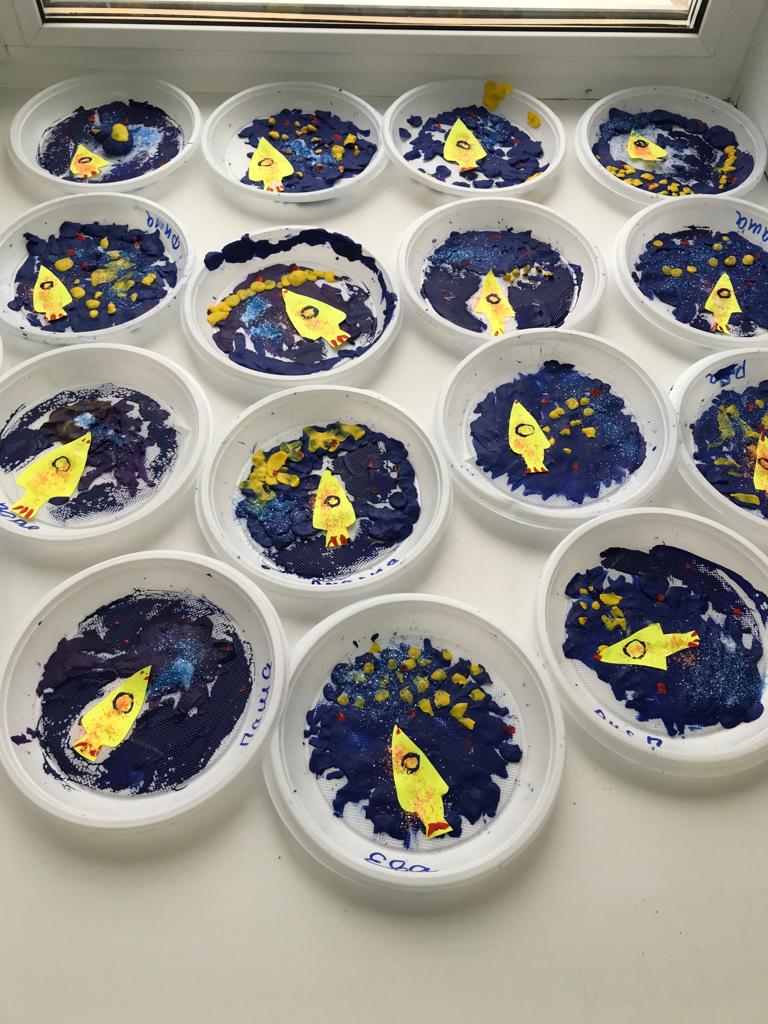 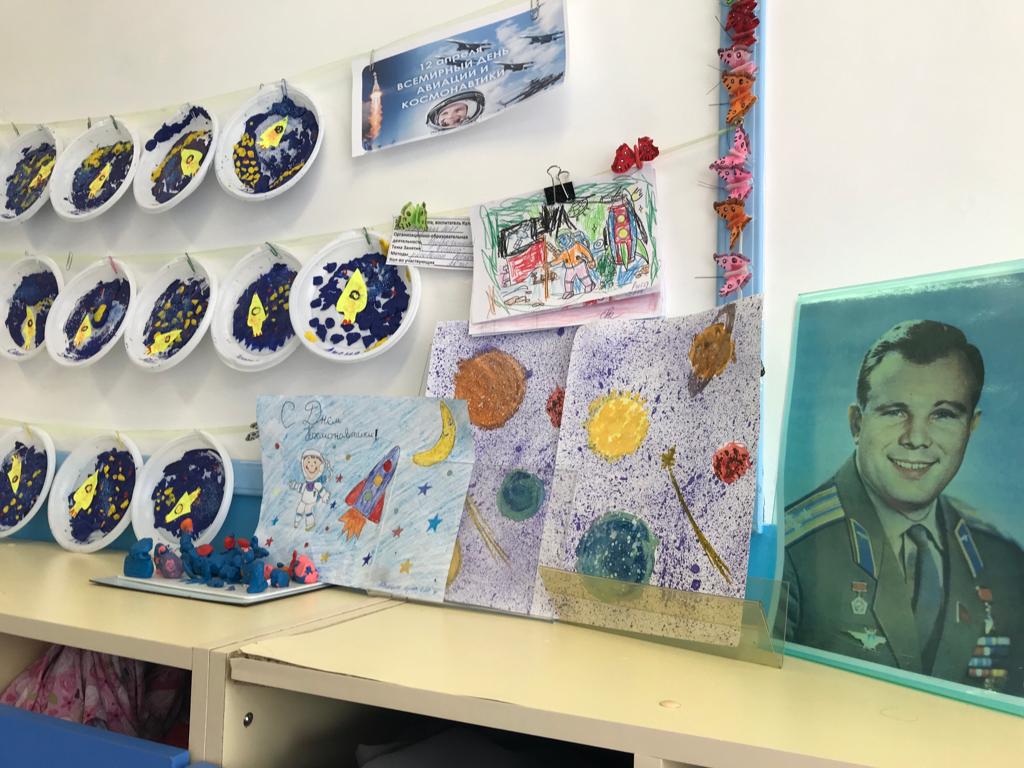 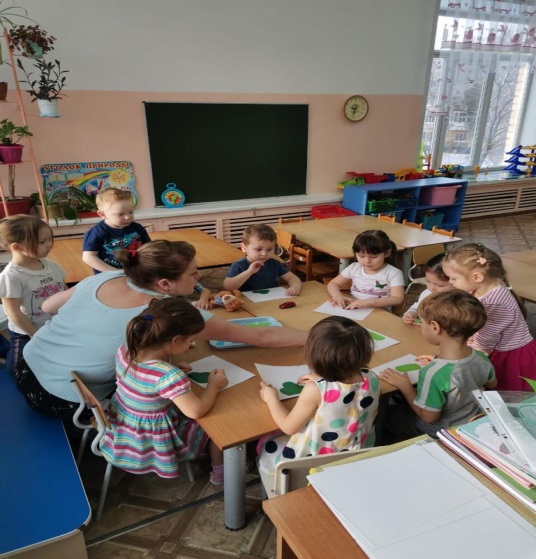 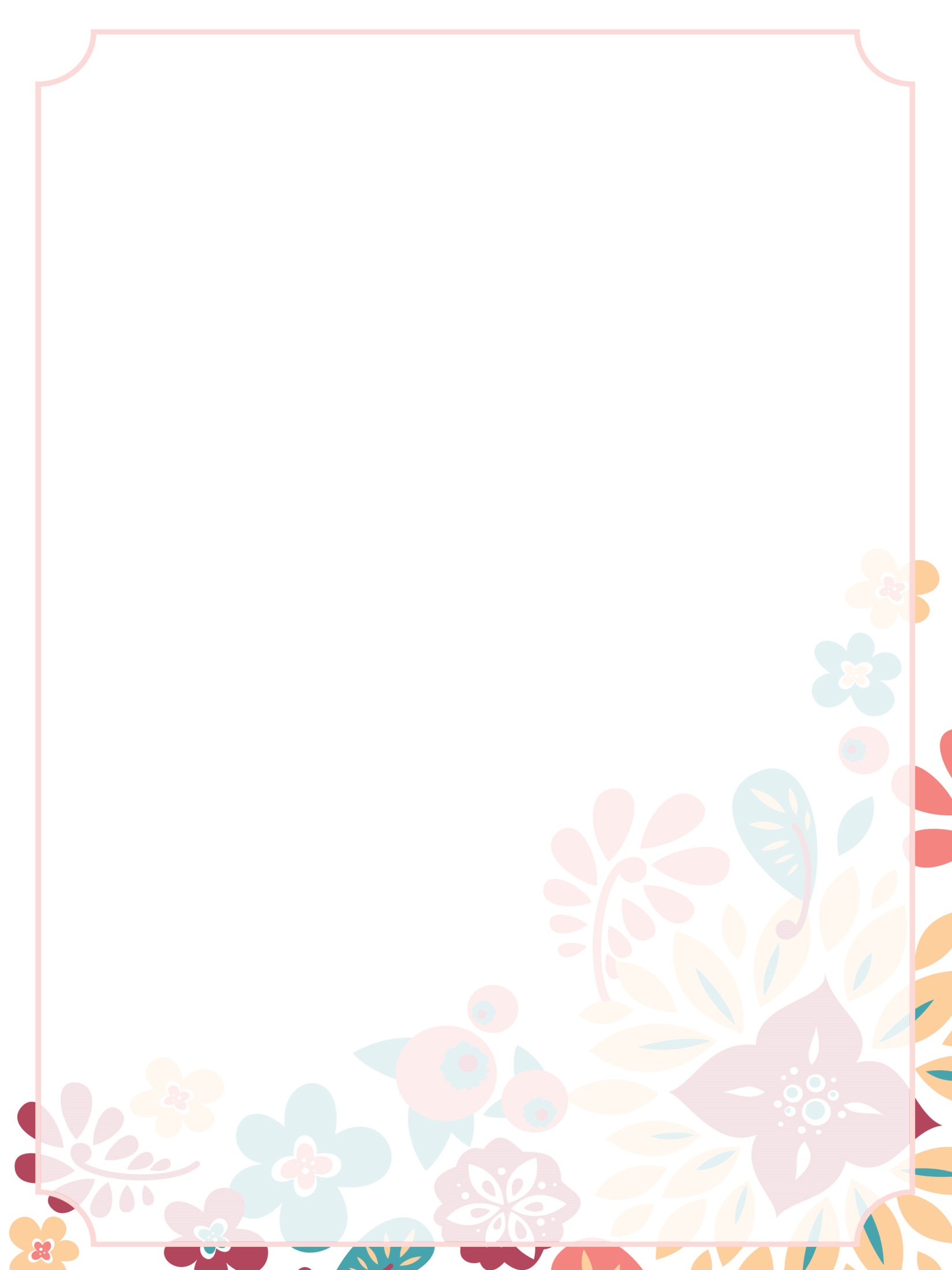 Всероссийские конкурсы
«Весна пришла»
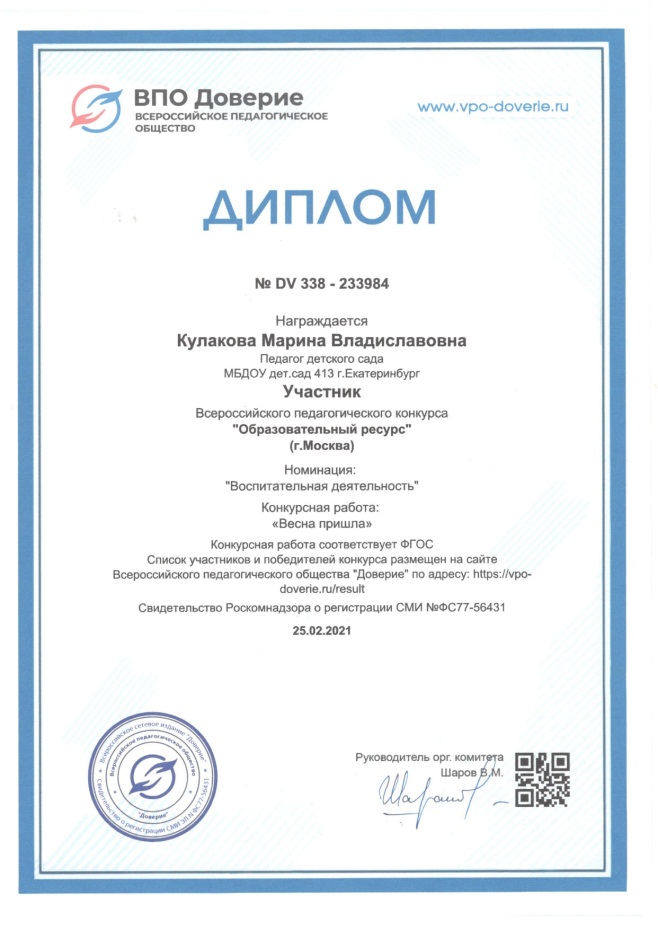 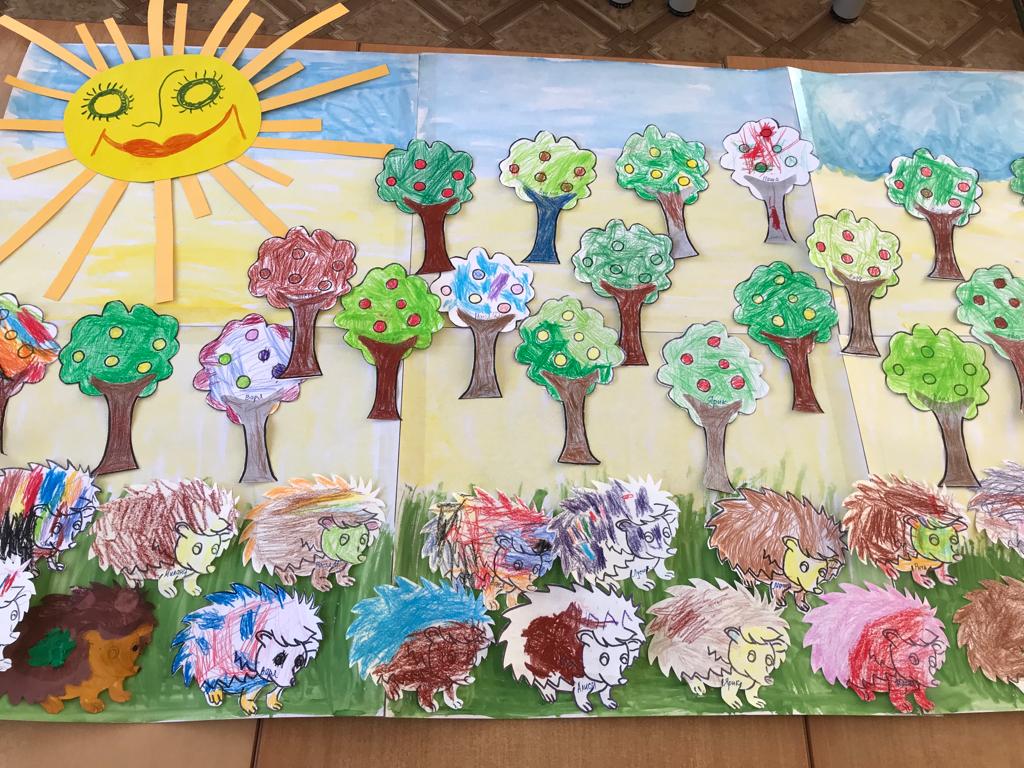 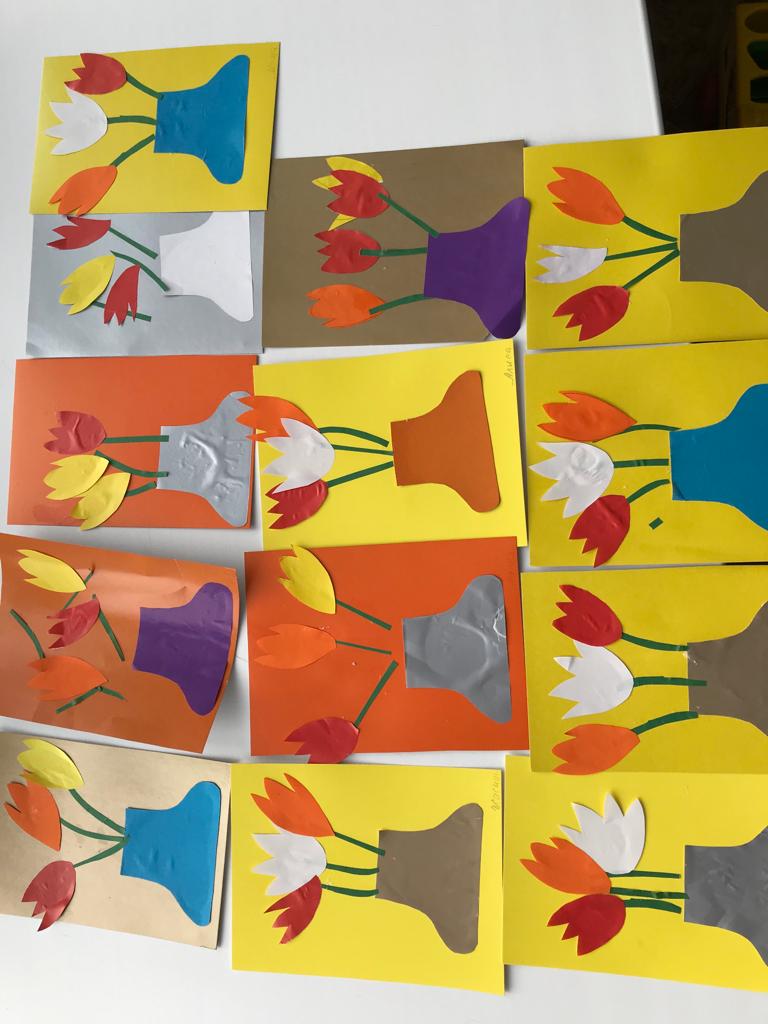 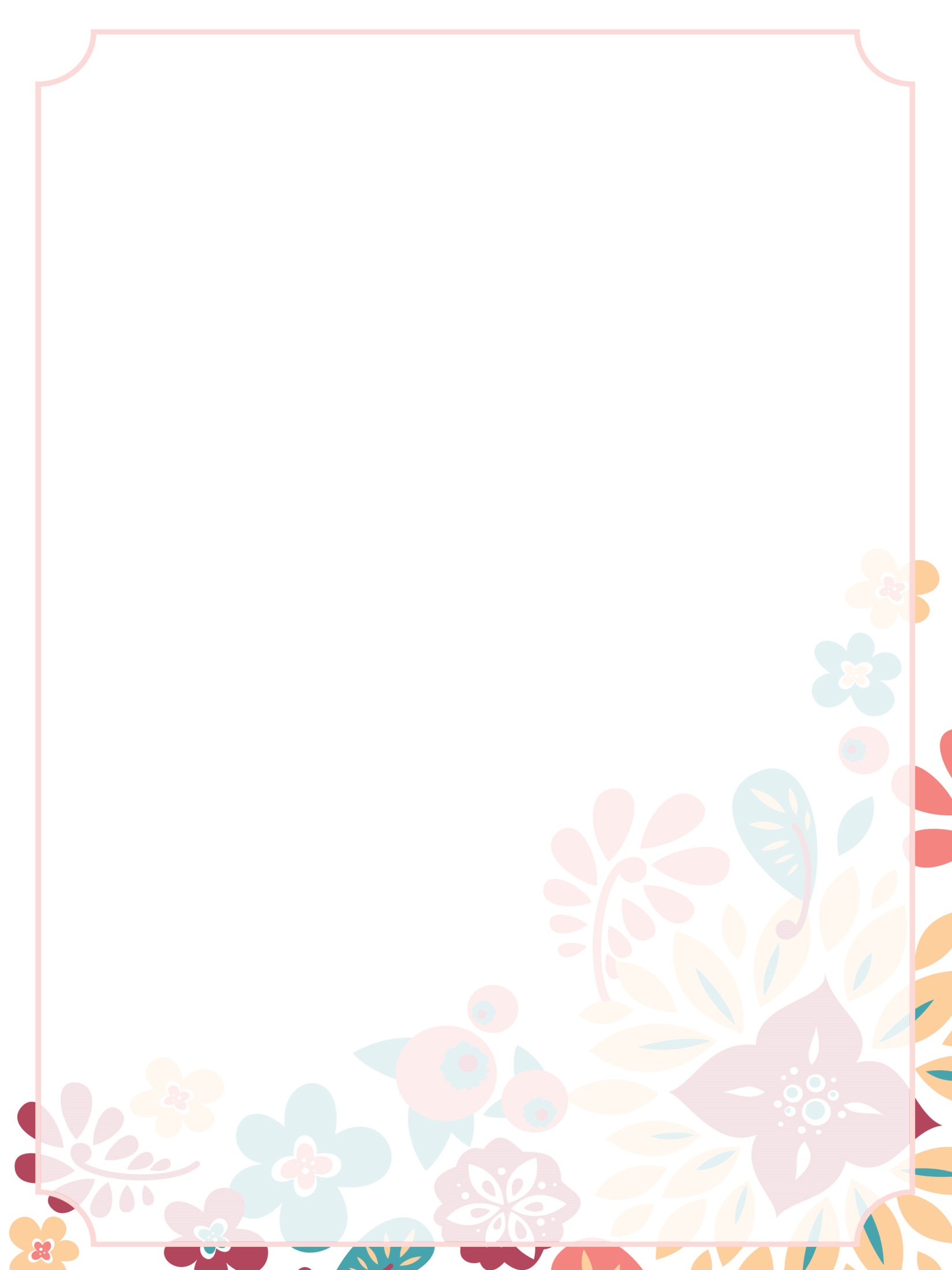 Всероссийские конкурсы
«Есть такая профессия- Родину защищать !»
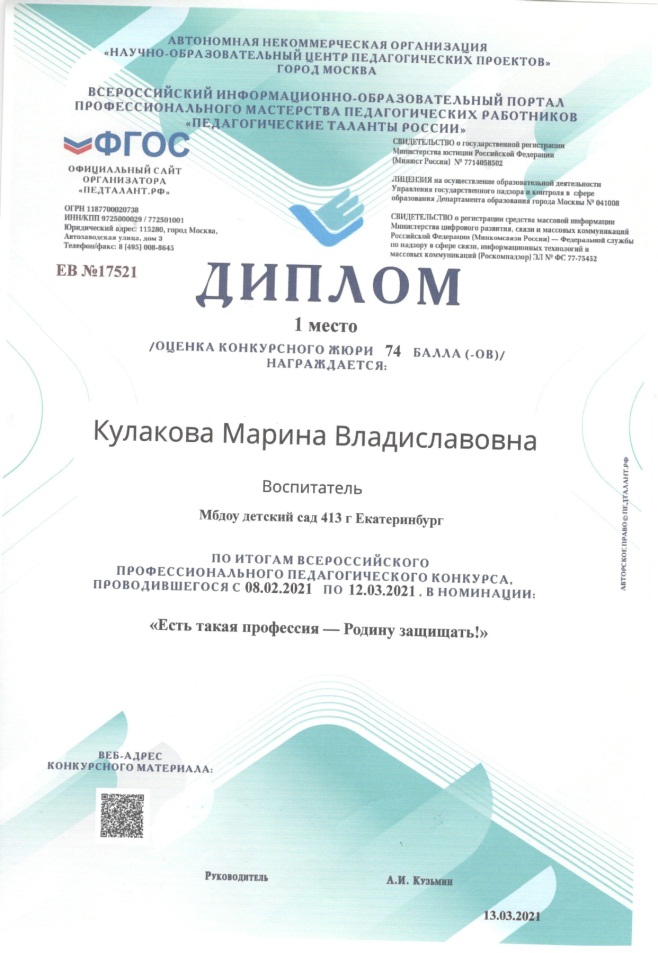 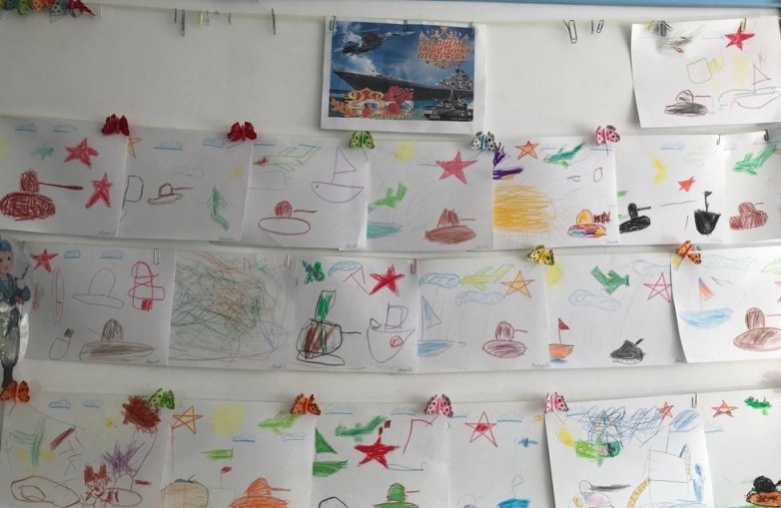 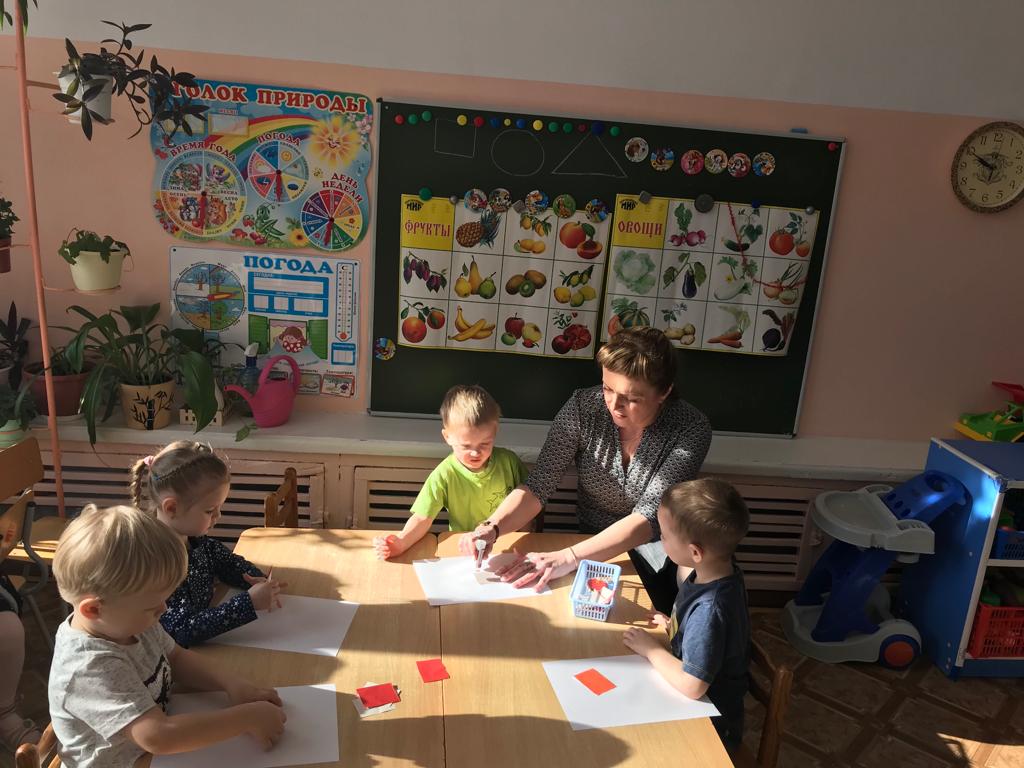 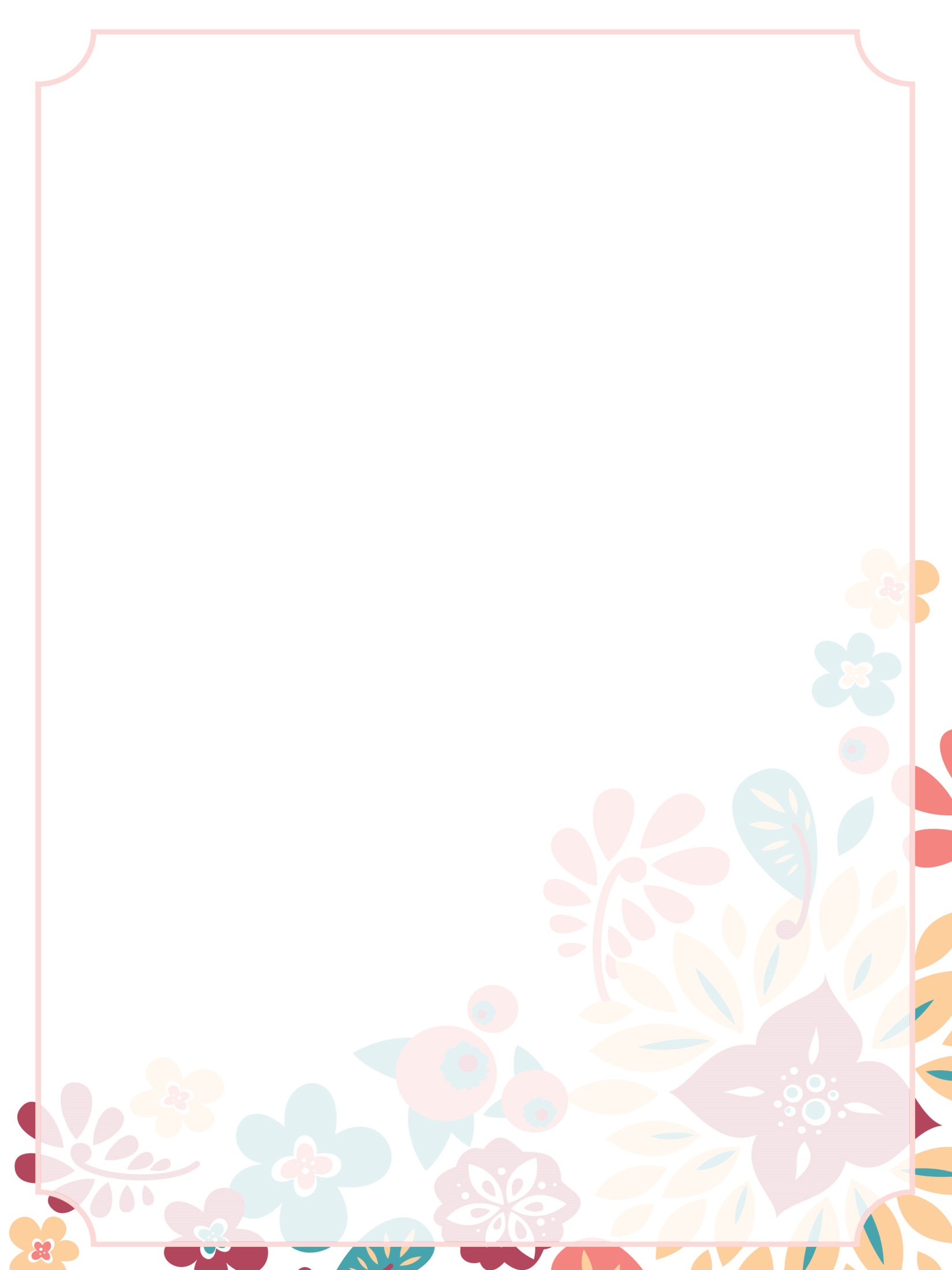 Работа с родителями
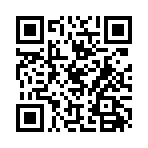 «23 февраля» поздравление
2022г.
QR код для просмотра видео
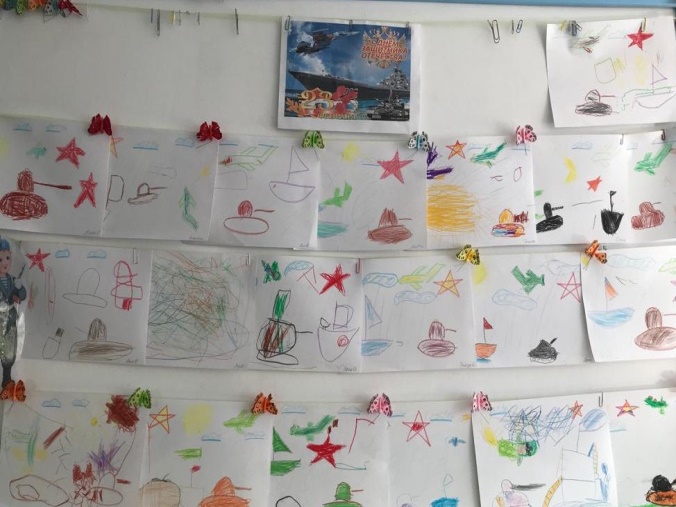 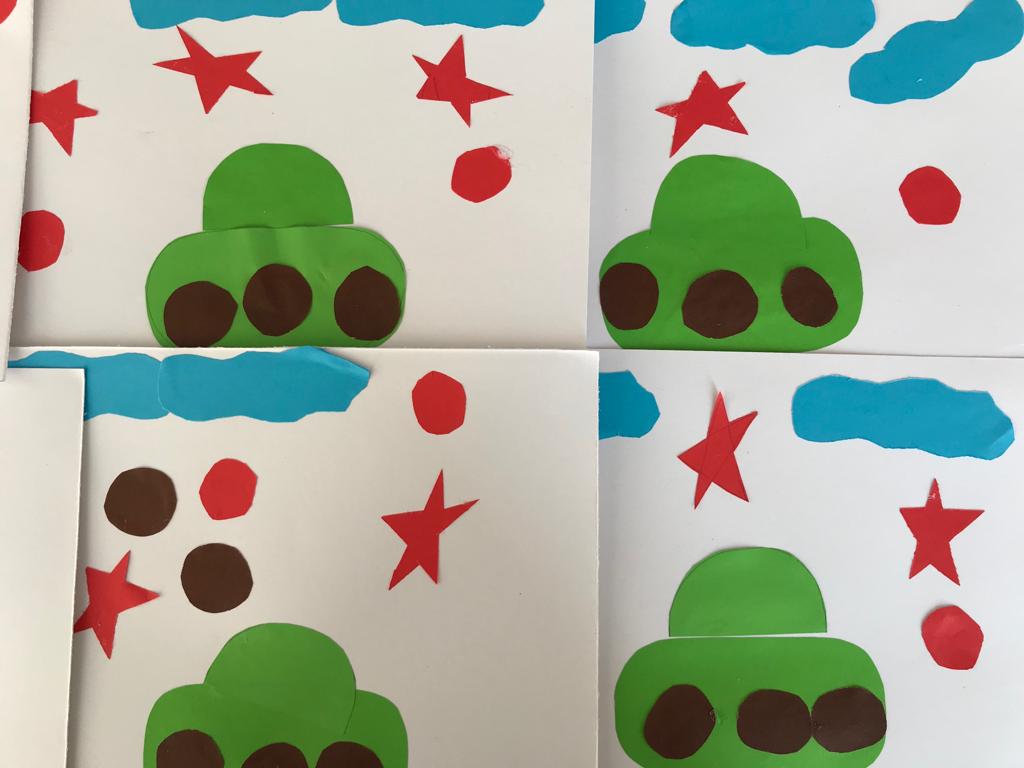 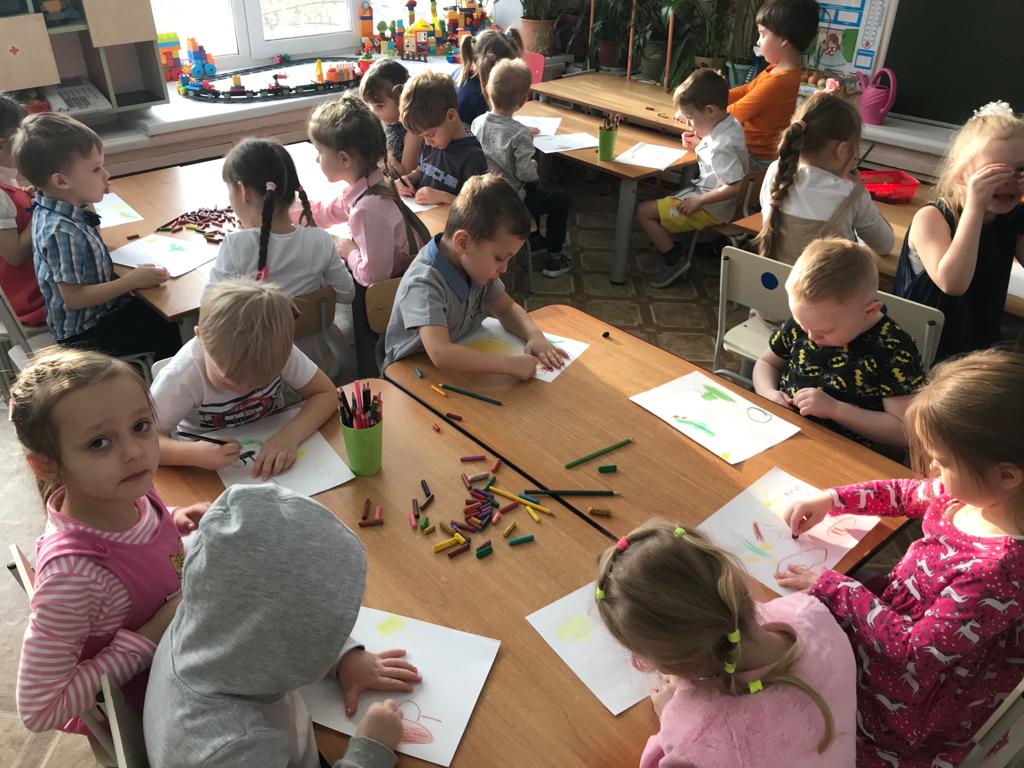 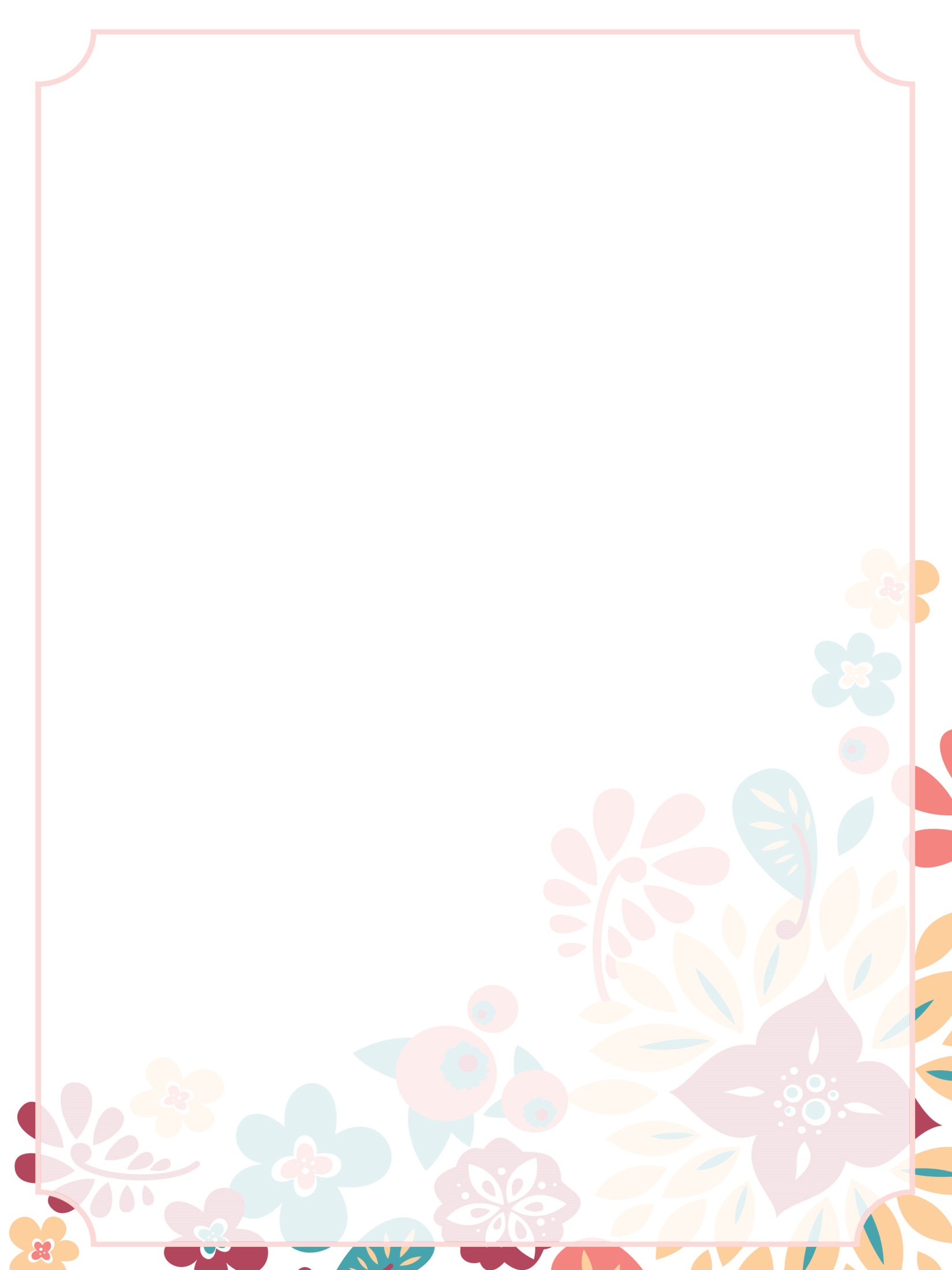 Работа с родителями
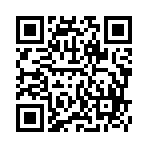 «8 марта» поздравление
2022г.
QR код для просмотра видео
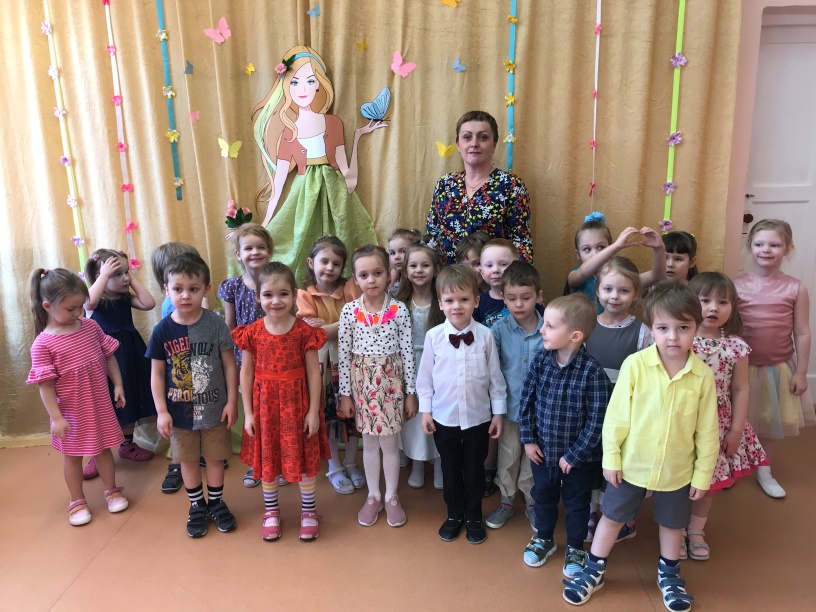 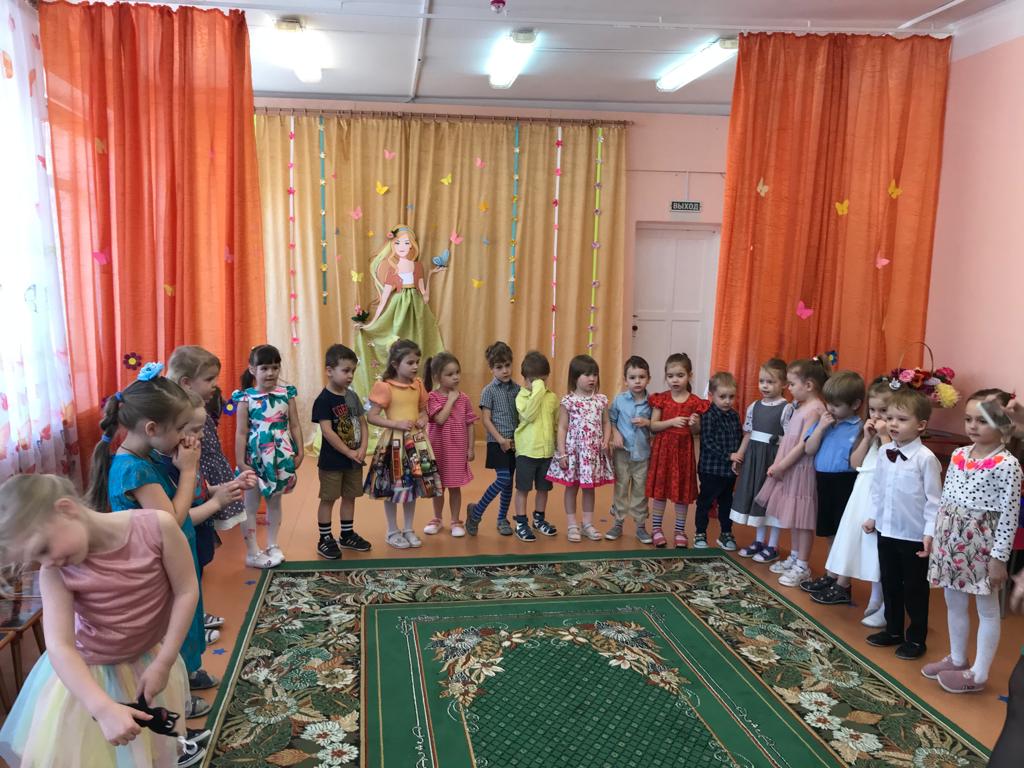 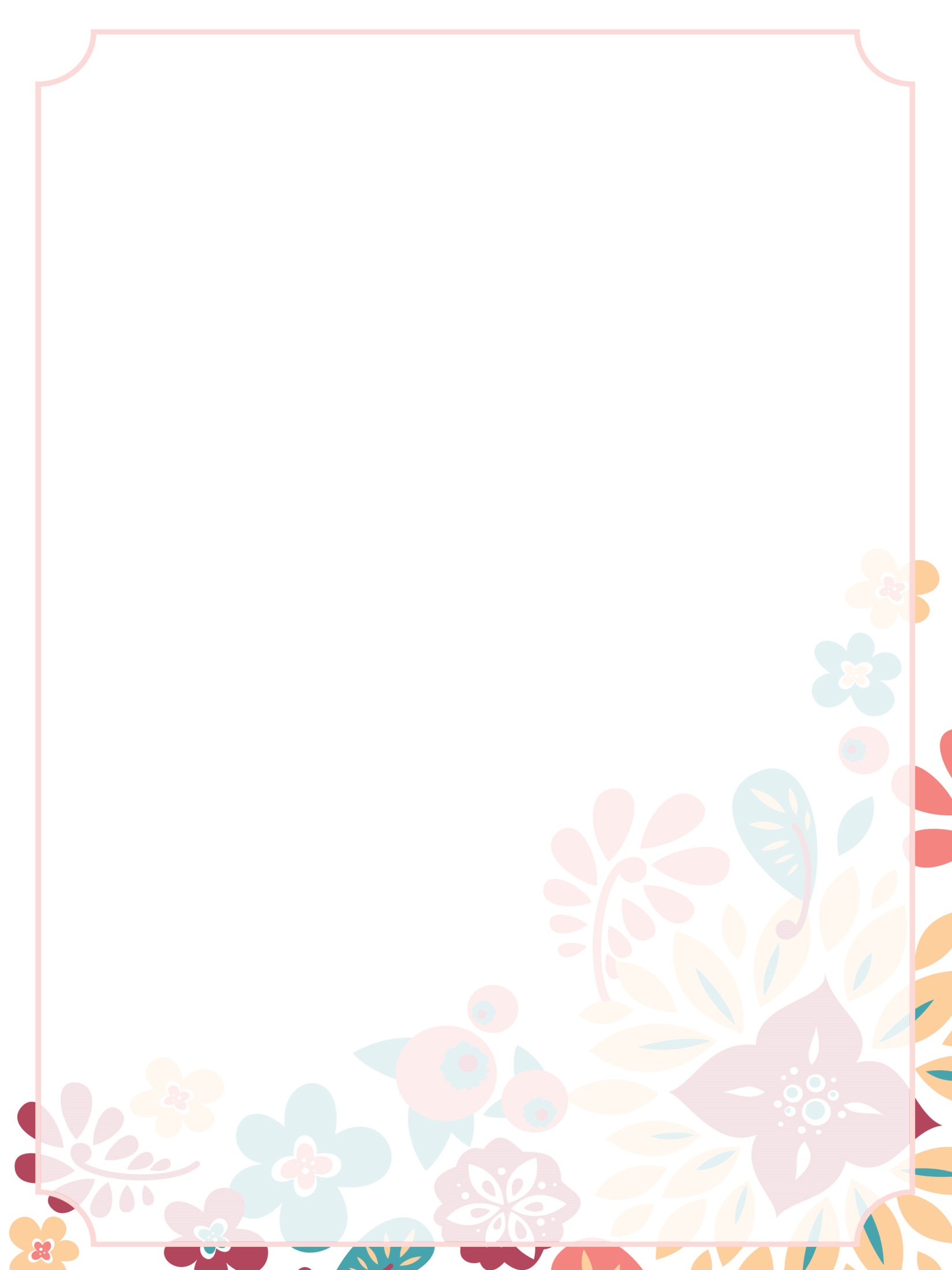 Занятия с детьми
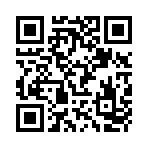 «Классики» -тематическое занятие,
развитие навыков передвижения,
внимания, ловкости.
QR код для просмотра видео
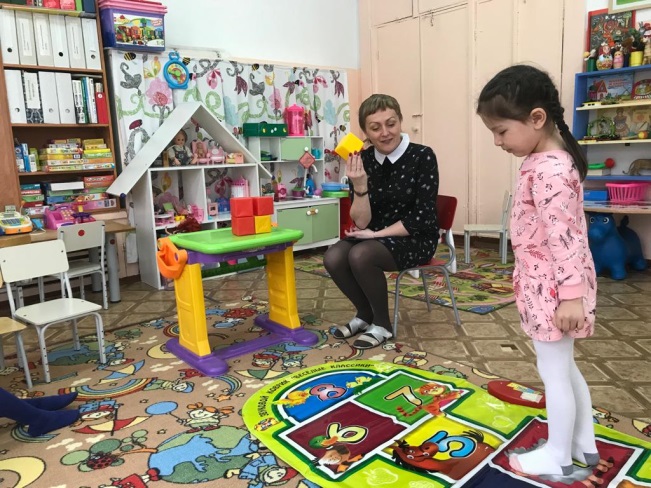 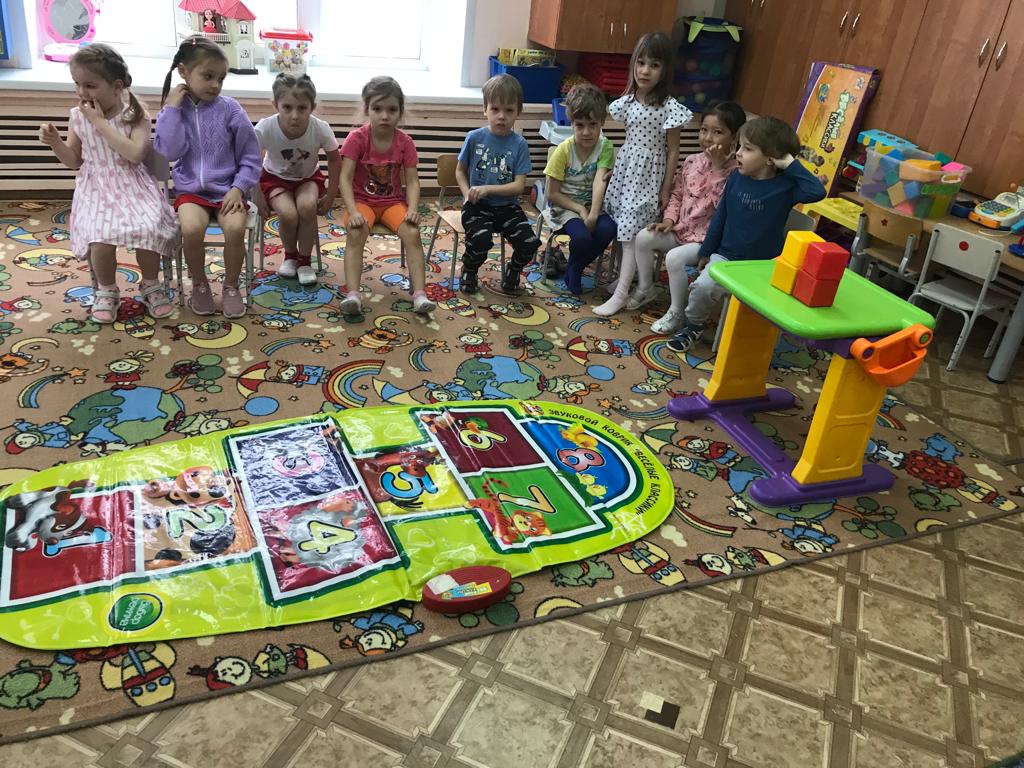 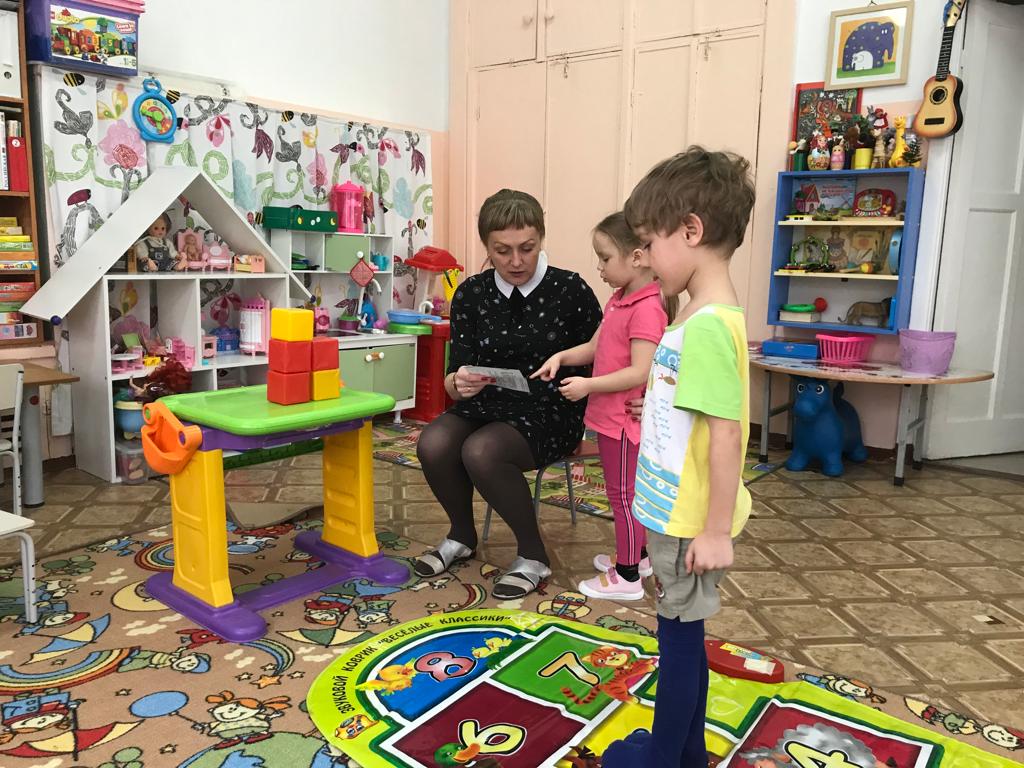 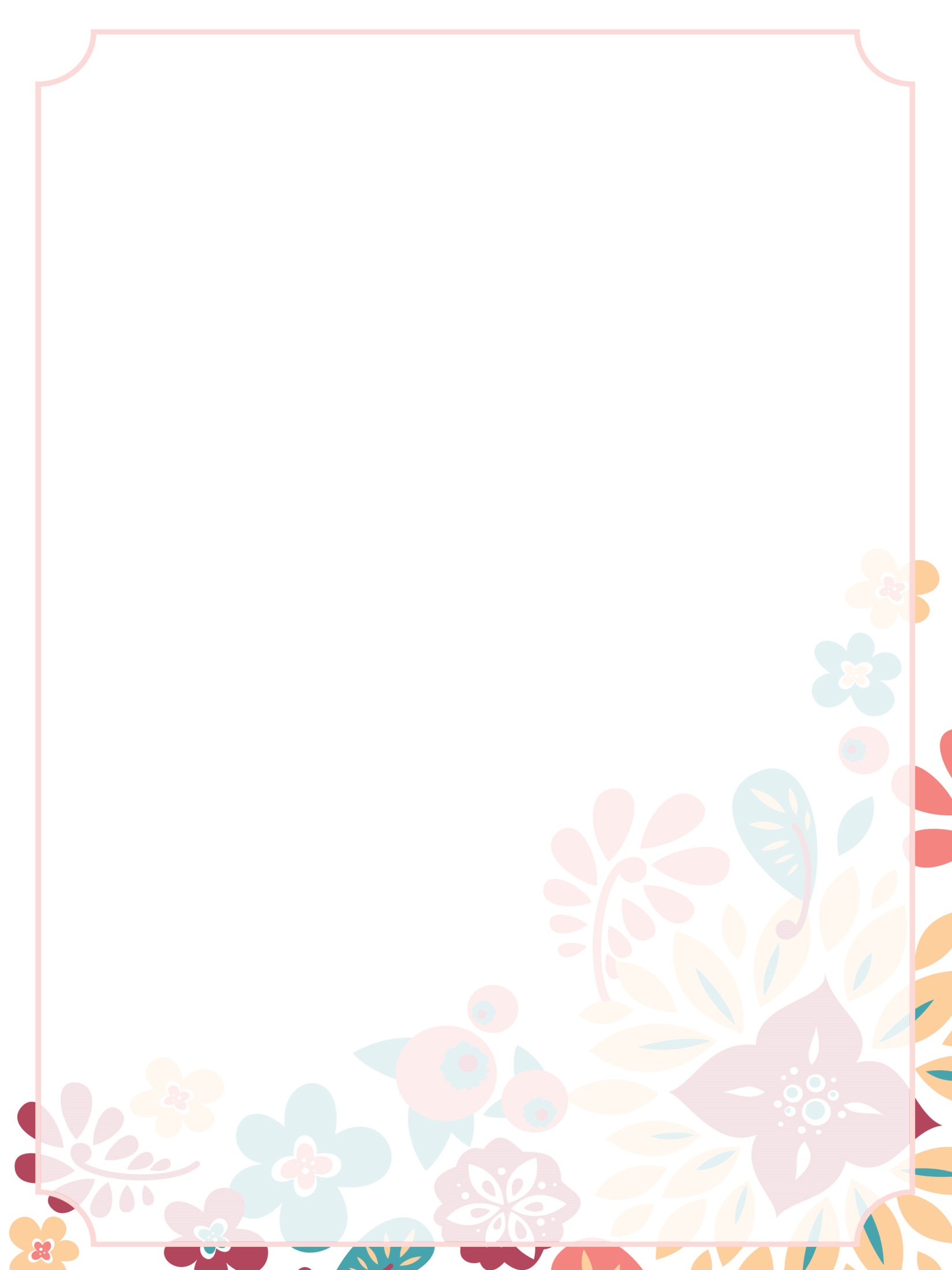 Работы воспитанников
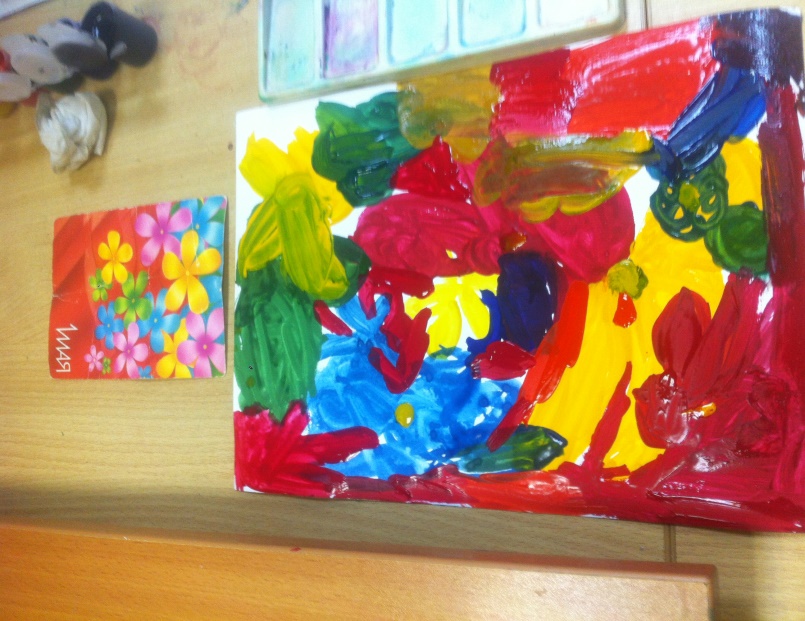 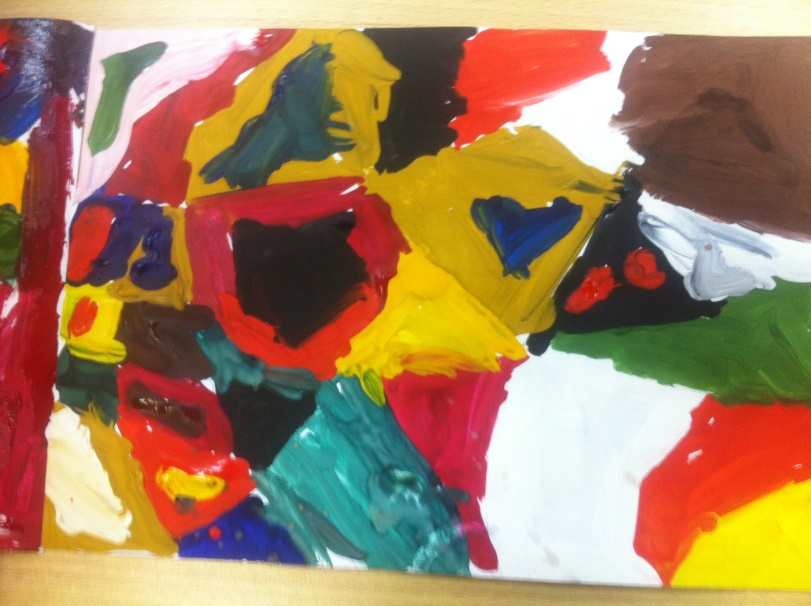 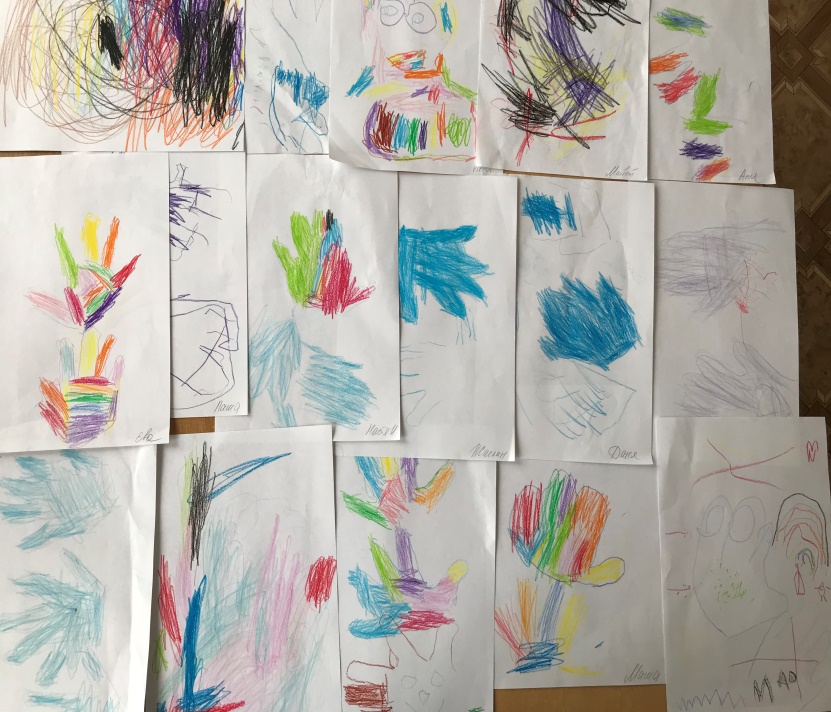 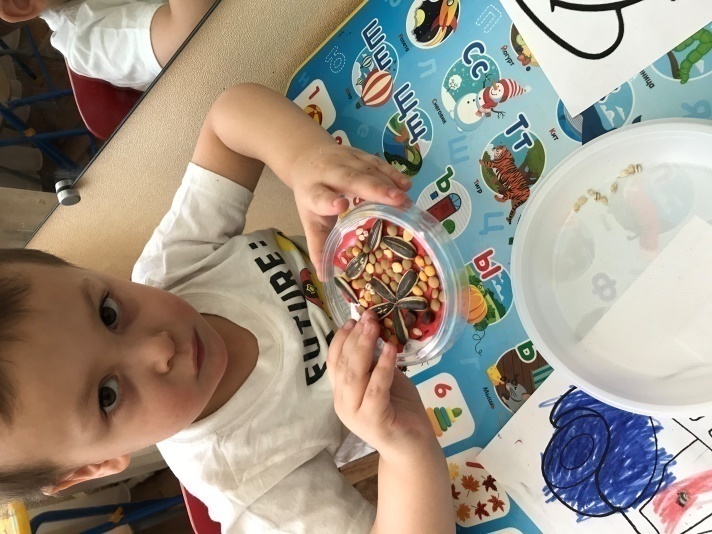 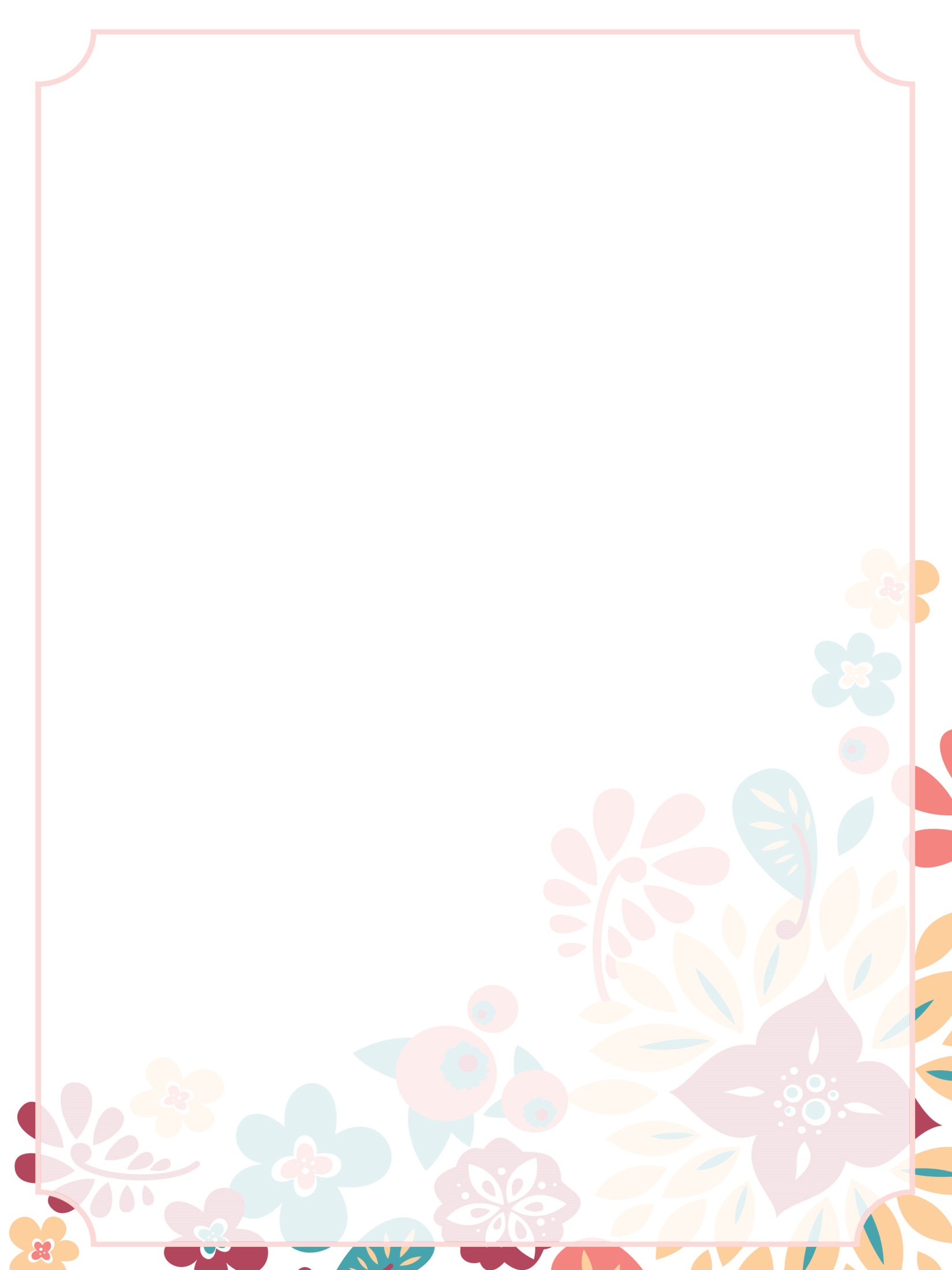 Работы воспитанников
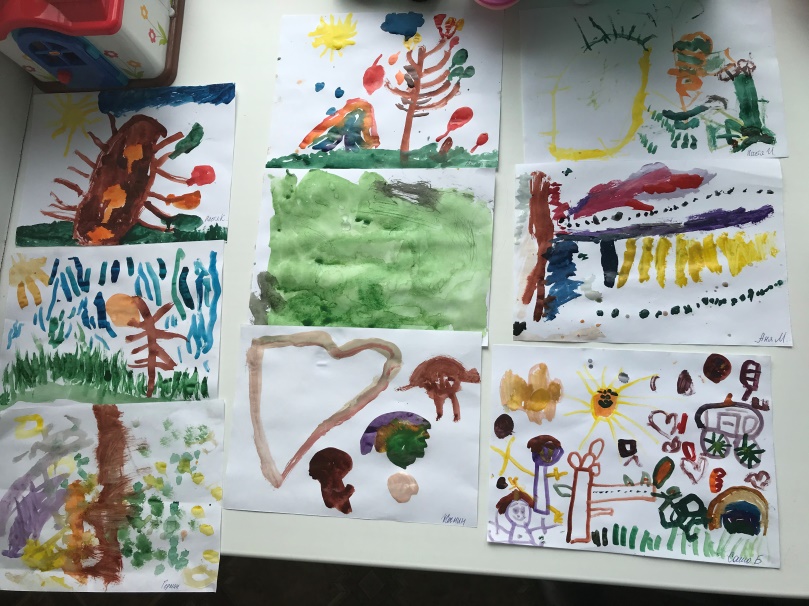 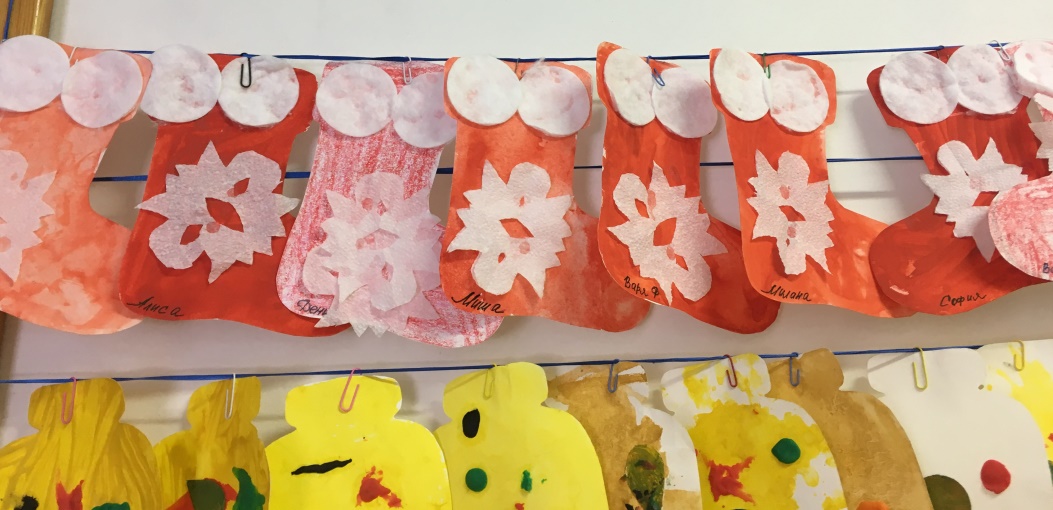 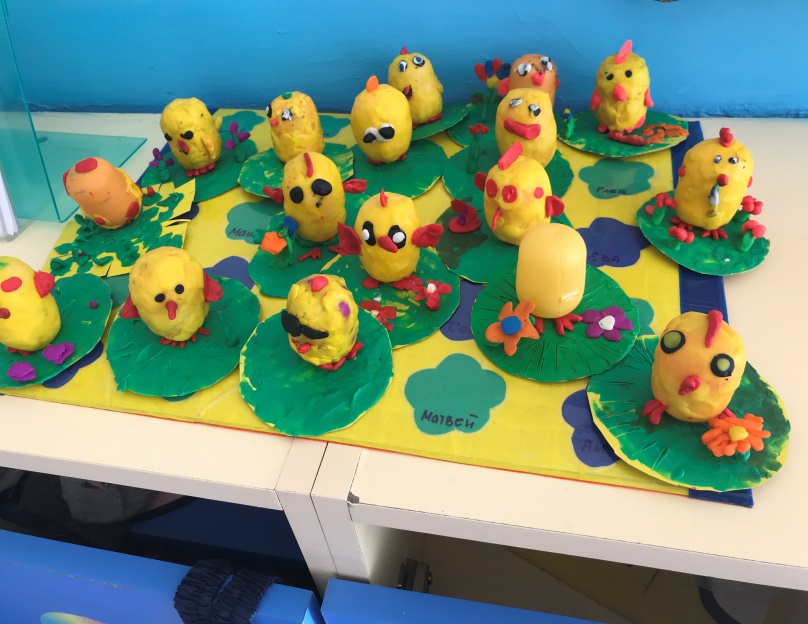 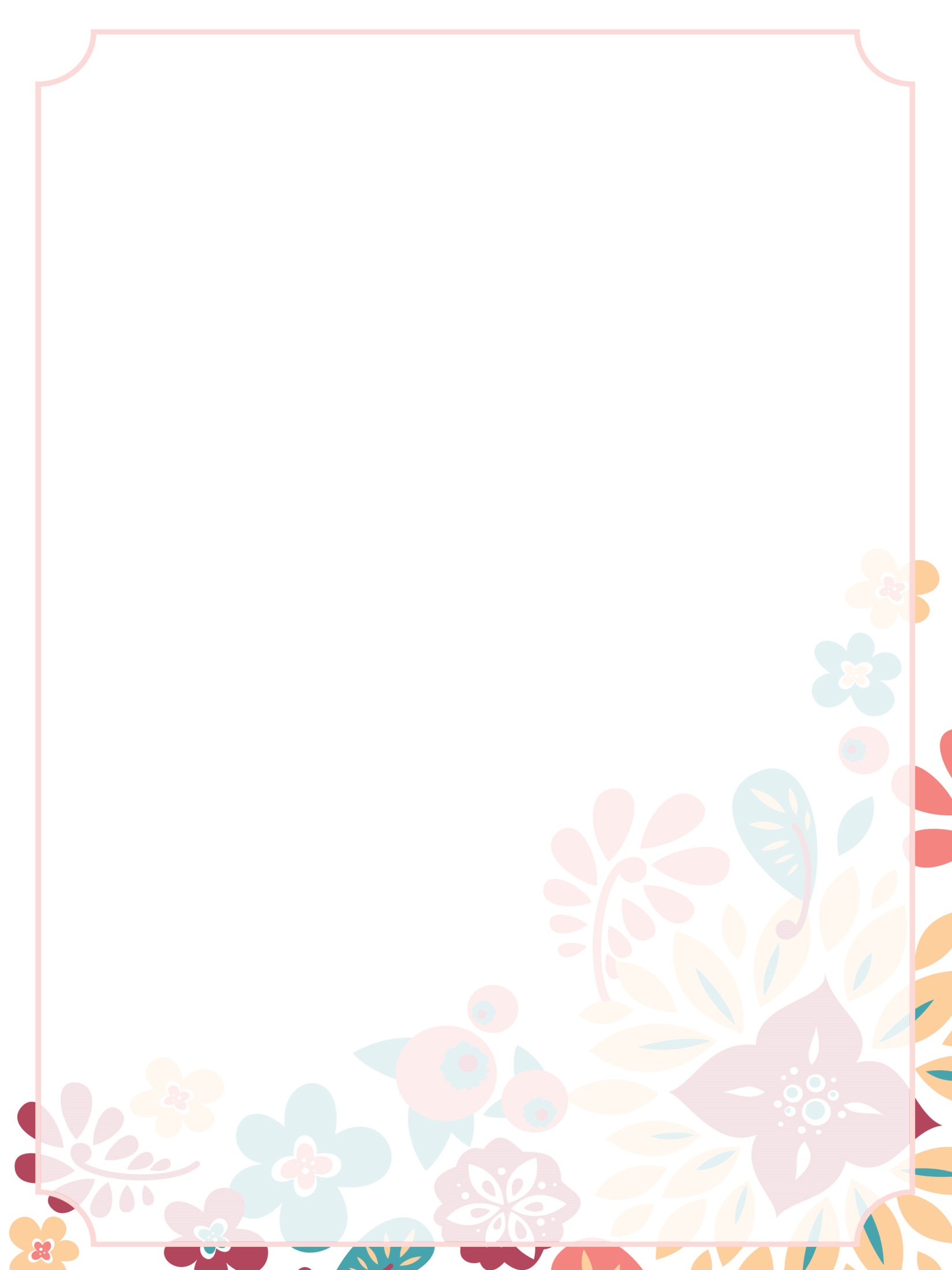 Проектная деятельность
Итоговая работа в рамках КПК «Эффективная 
Реализация воспитательных задач в ДОО: 
«Действуем в интересах ребенка»  25.04.2022
1.
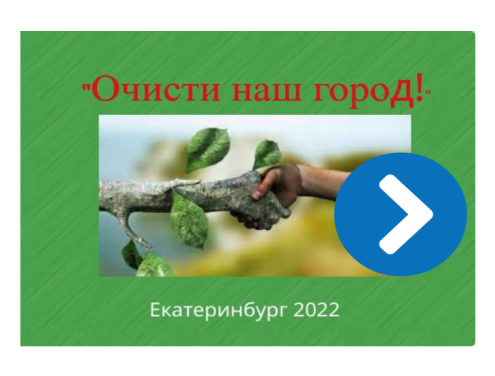 QR код для просмотра файла
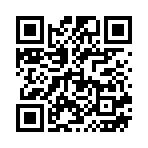 Презентация к итоговой работе в рамках
КПК «Эффективная Реализация 
Воспитательных  задач в ДОО: 
«Действуем в интересах ребенка» 25.04.2022
2.
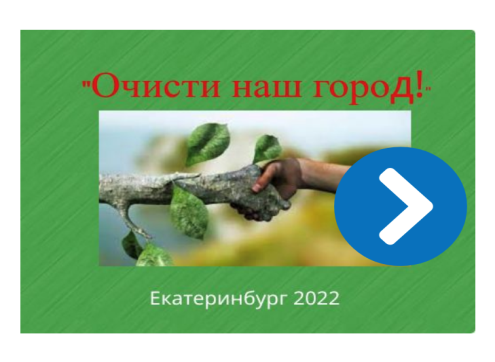 QR код для просмотра файла
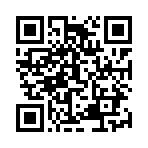 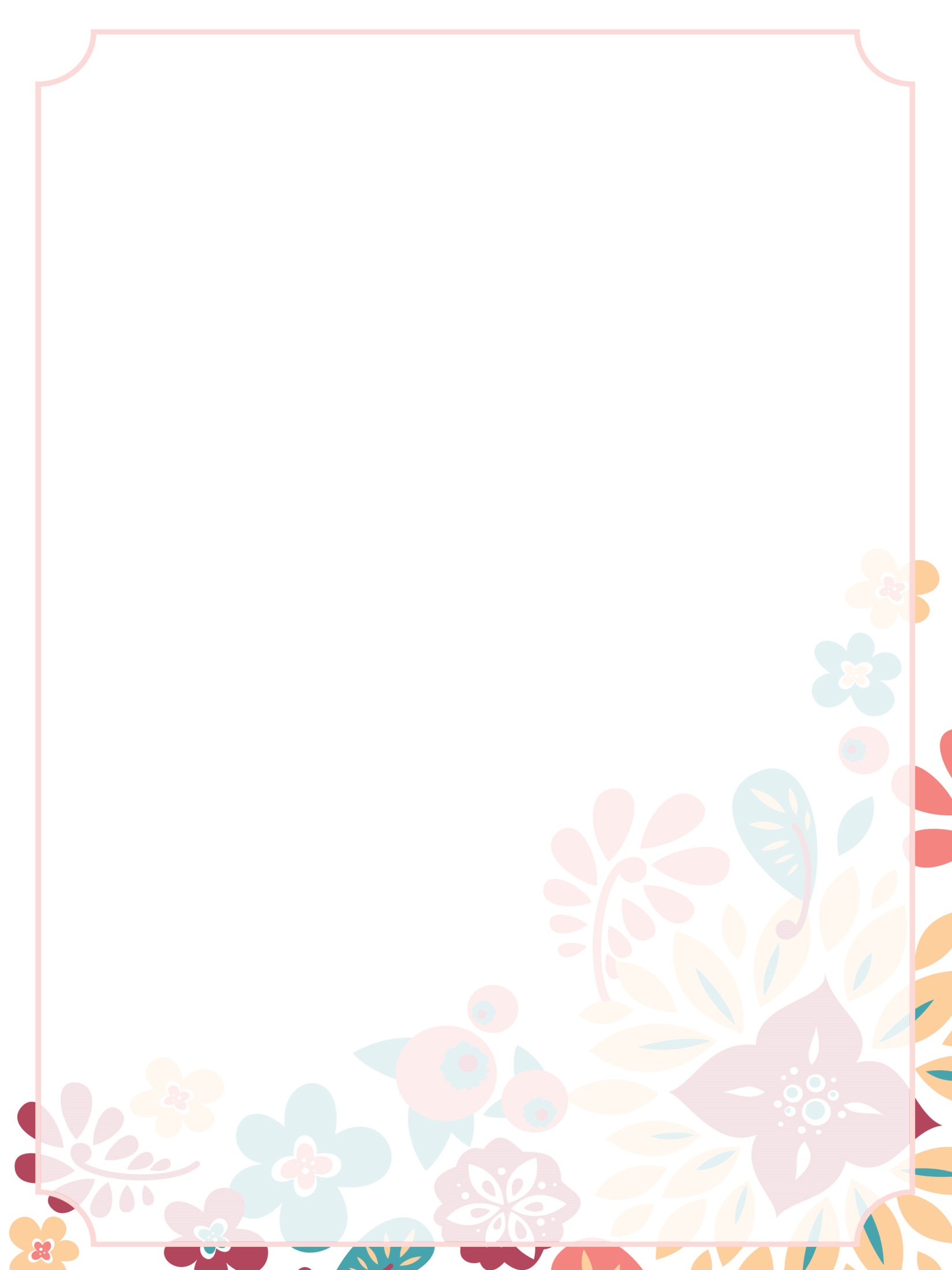 Организация Предметно-Пространственной  Среды
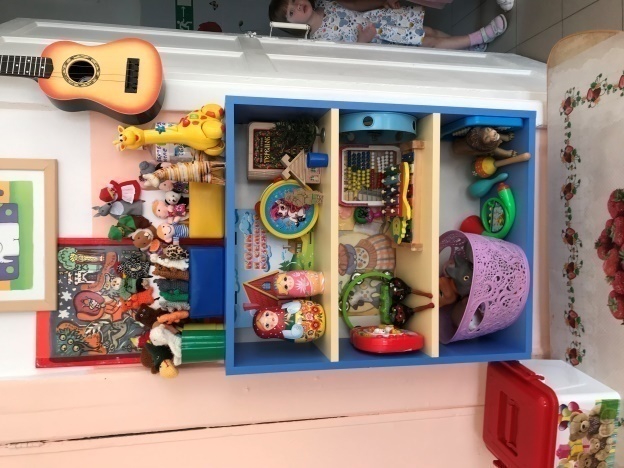 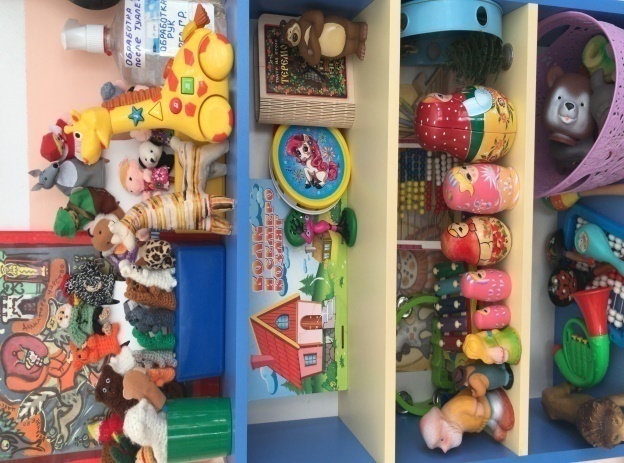 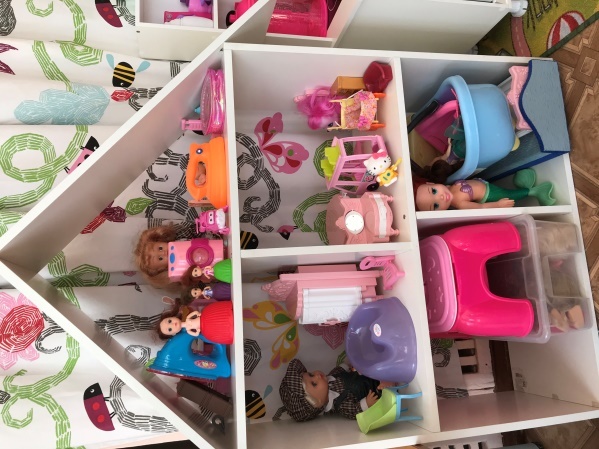 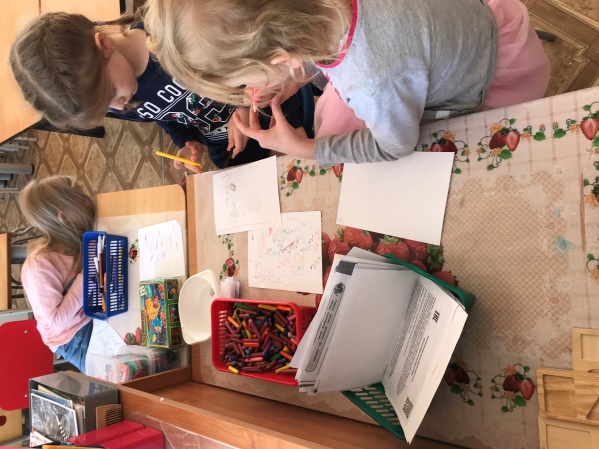 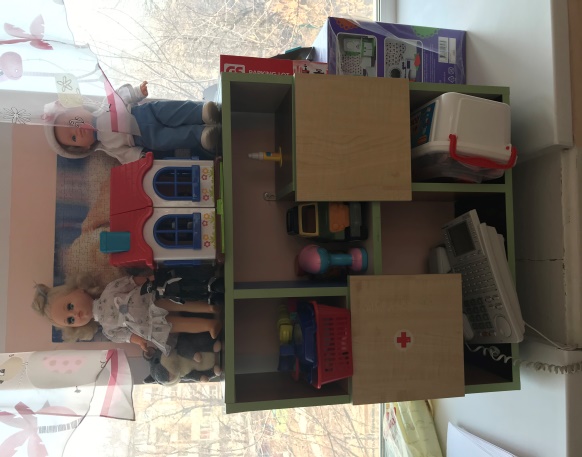 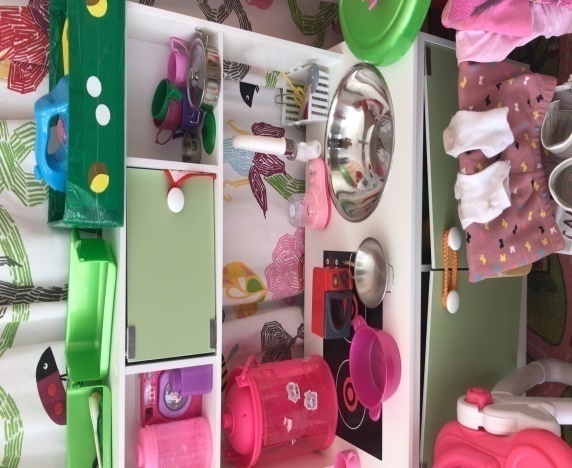 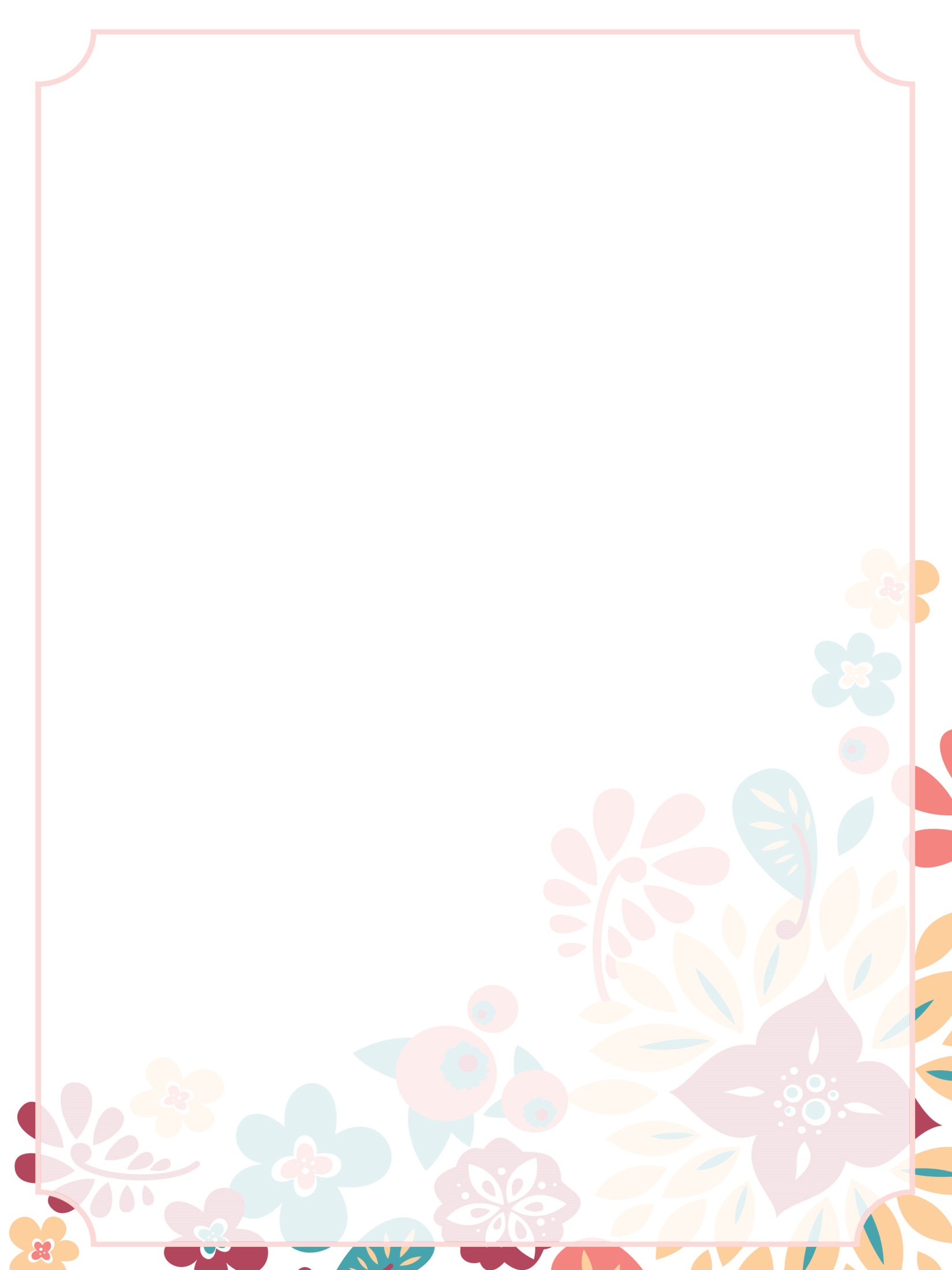 Фотоотчет о проведенных мероприятиях
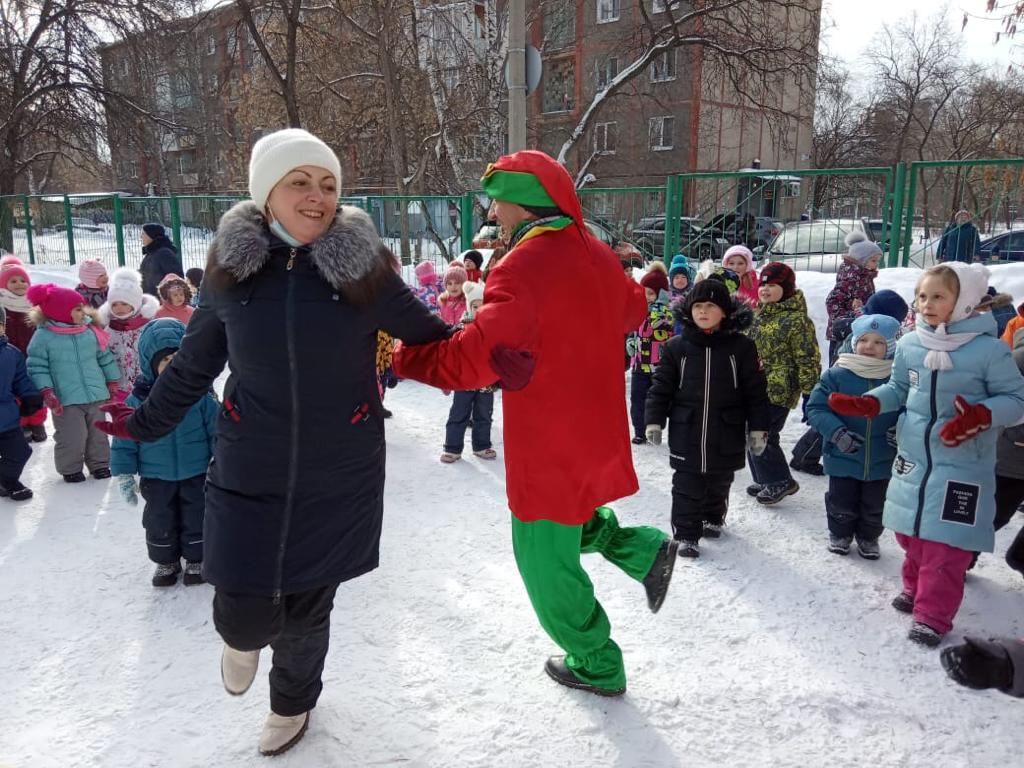 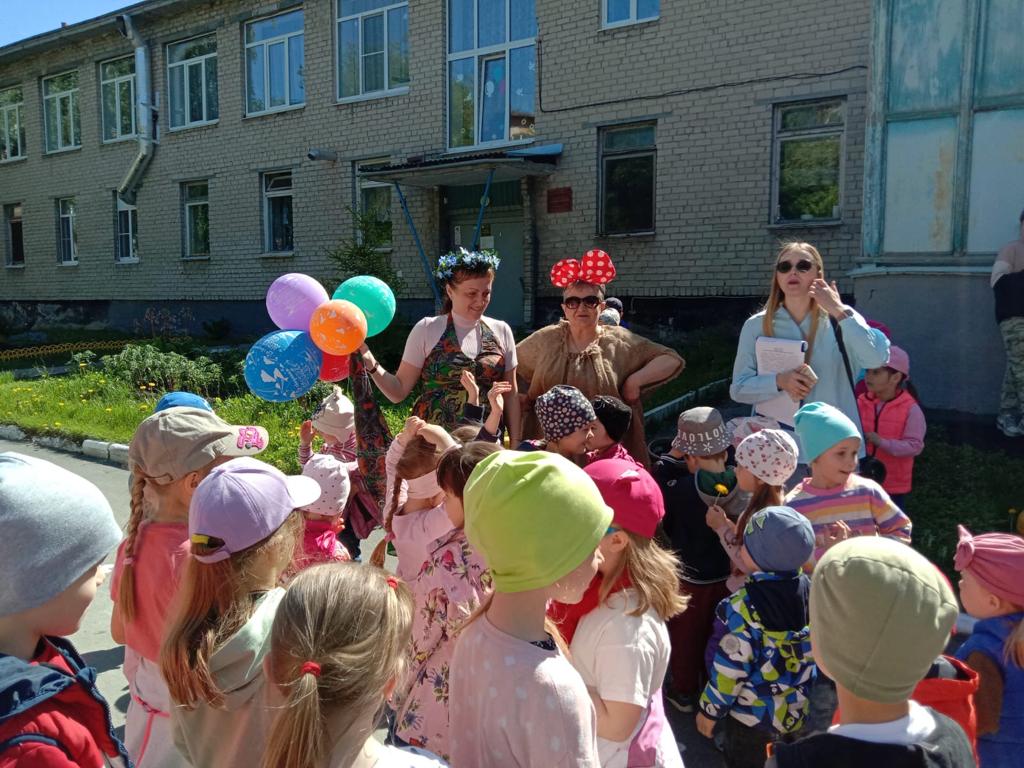 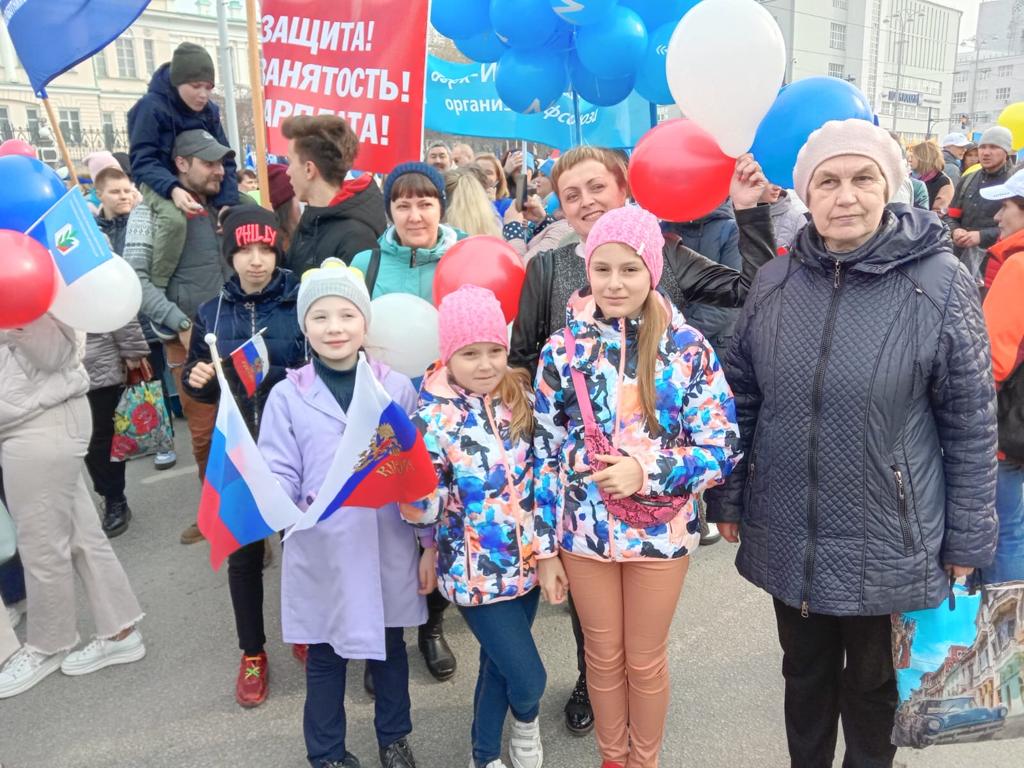 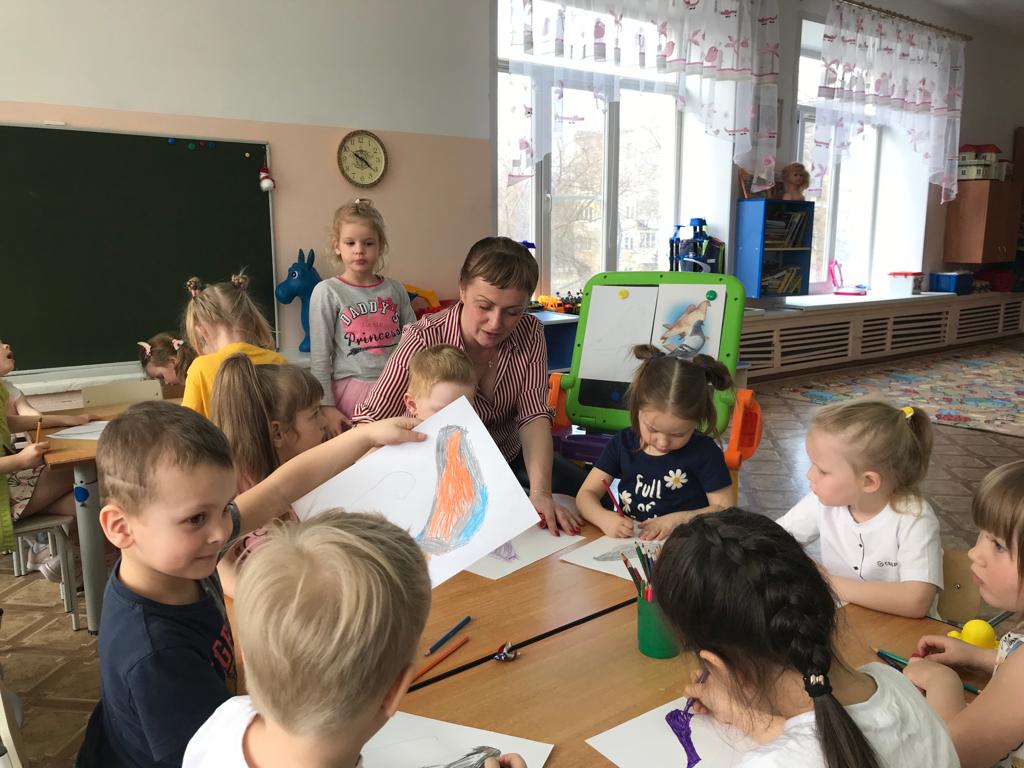 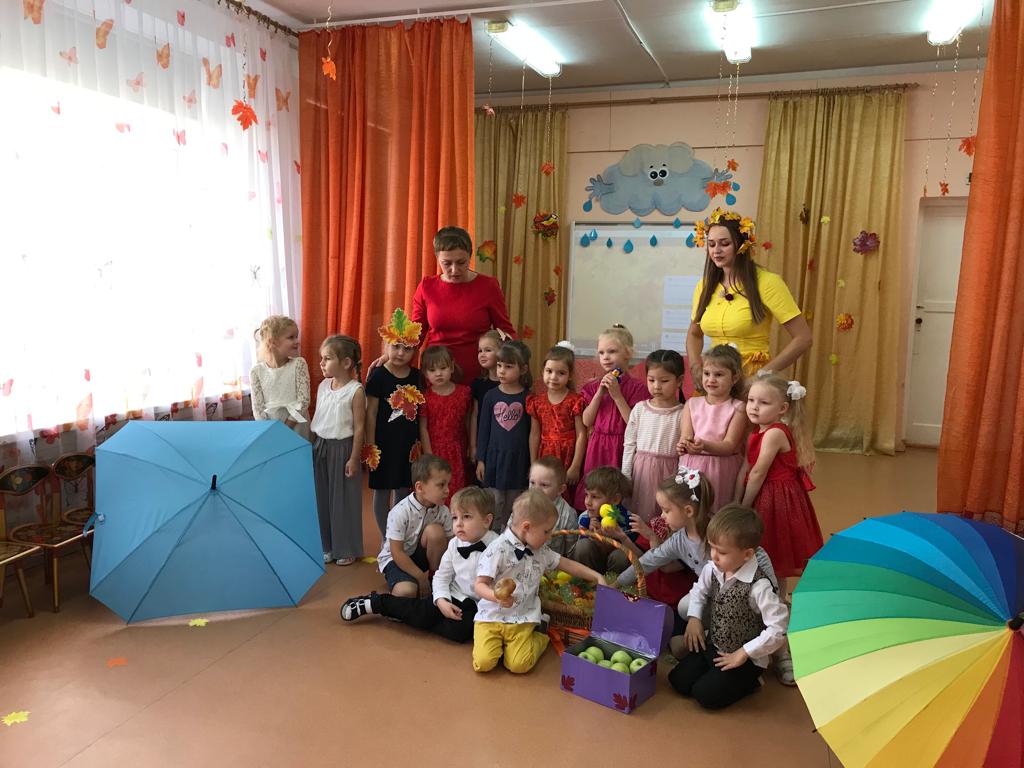 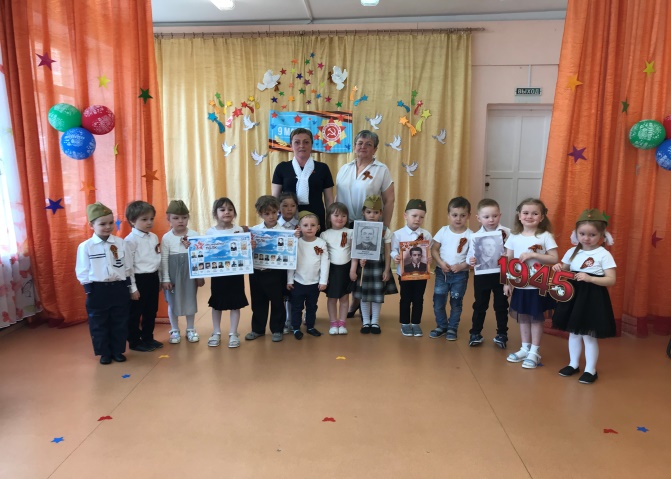 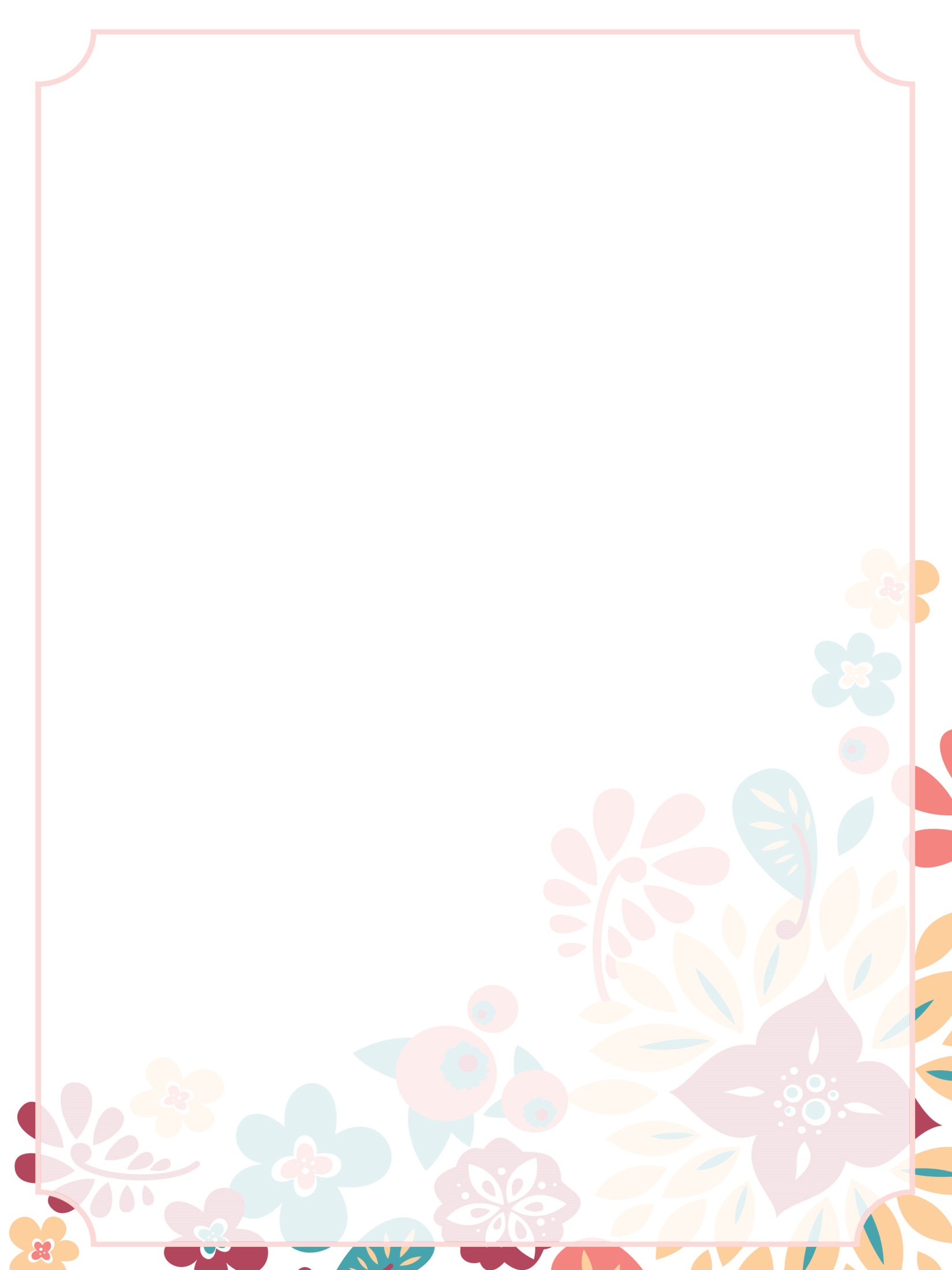 Фотоотчет о проведенных мероприятиях
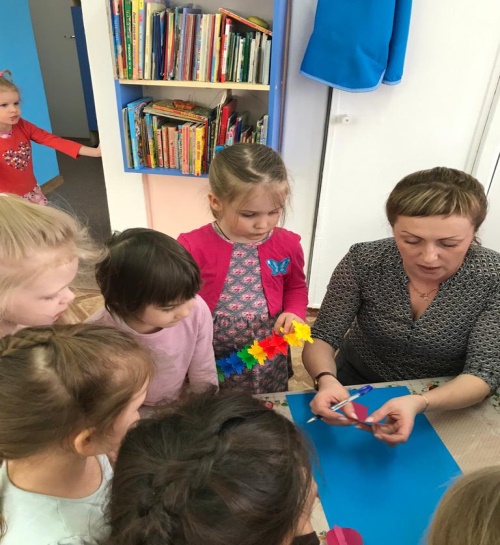 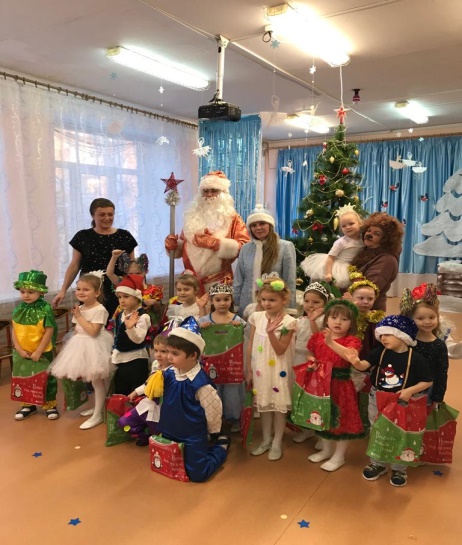 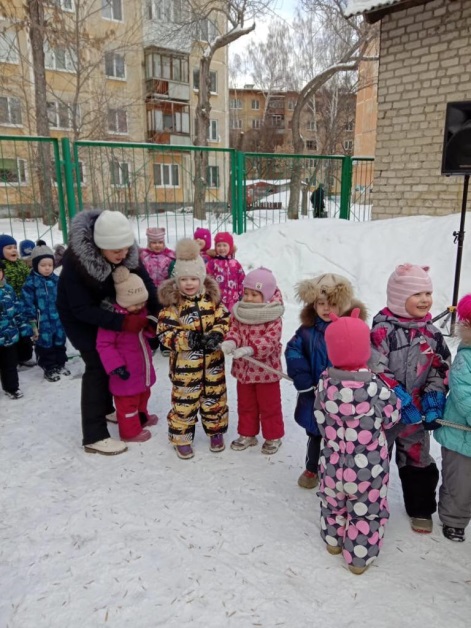 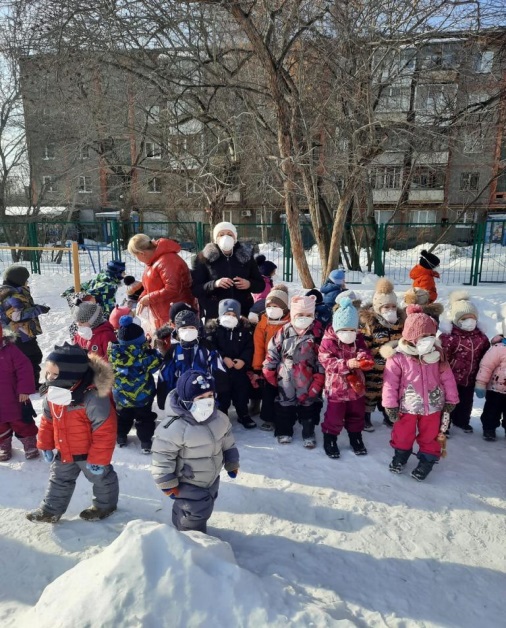 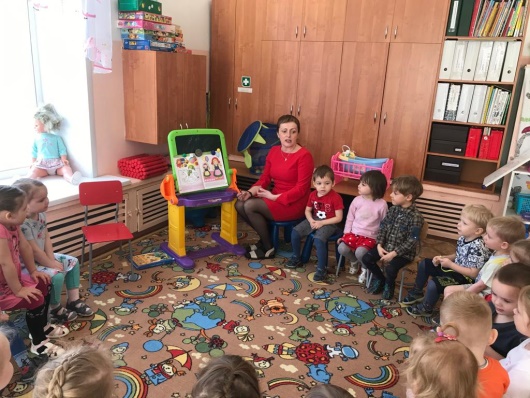 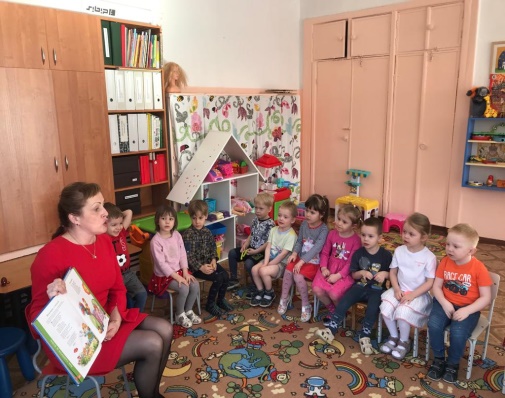 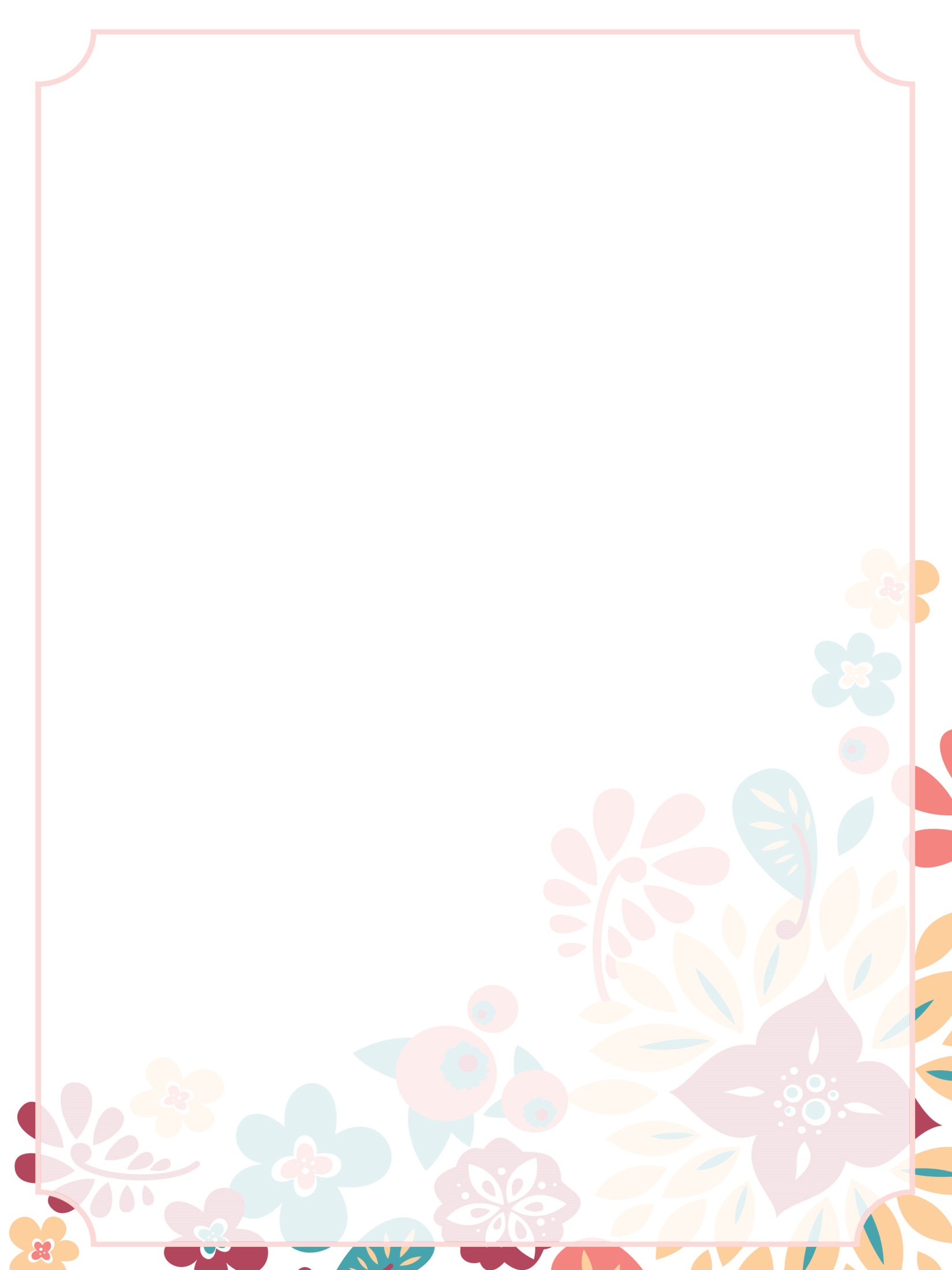 Благодарственные письма, грамоты
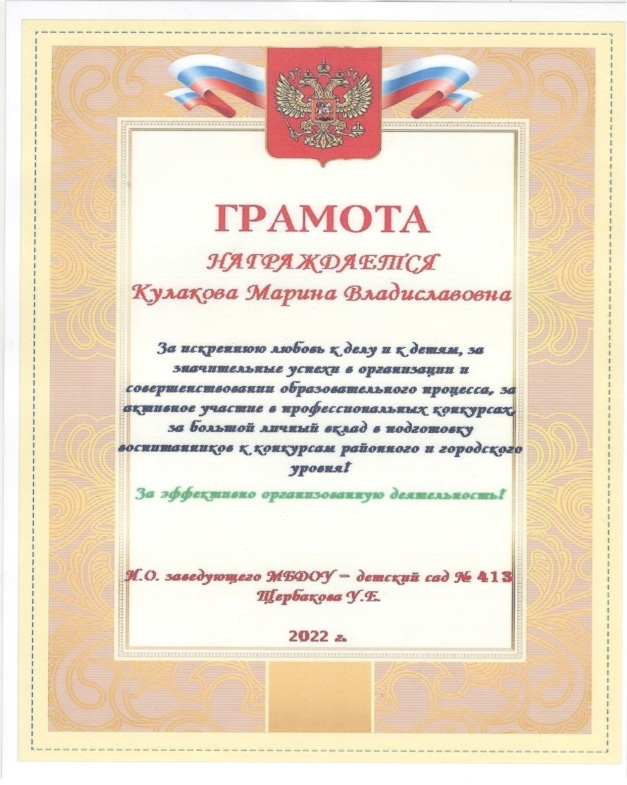 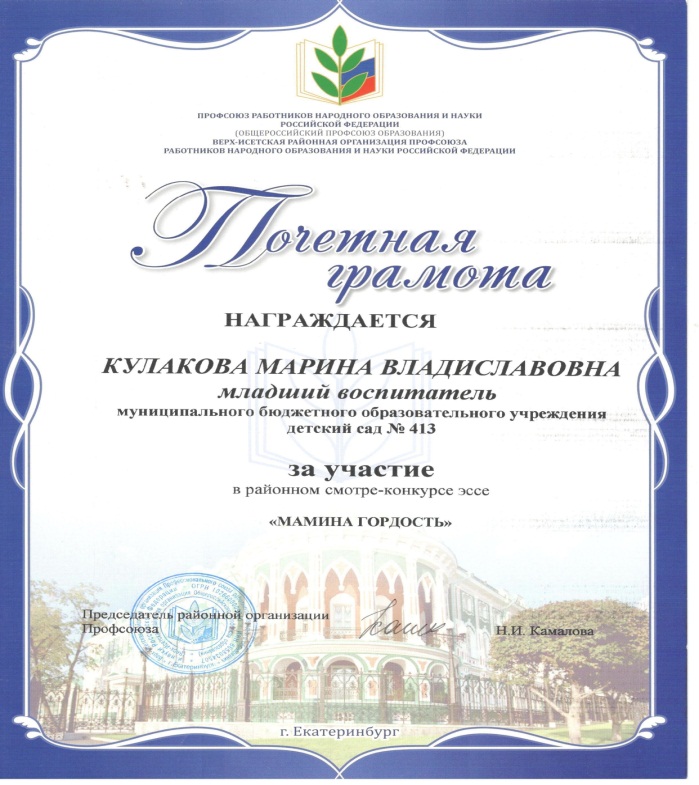 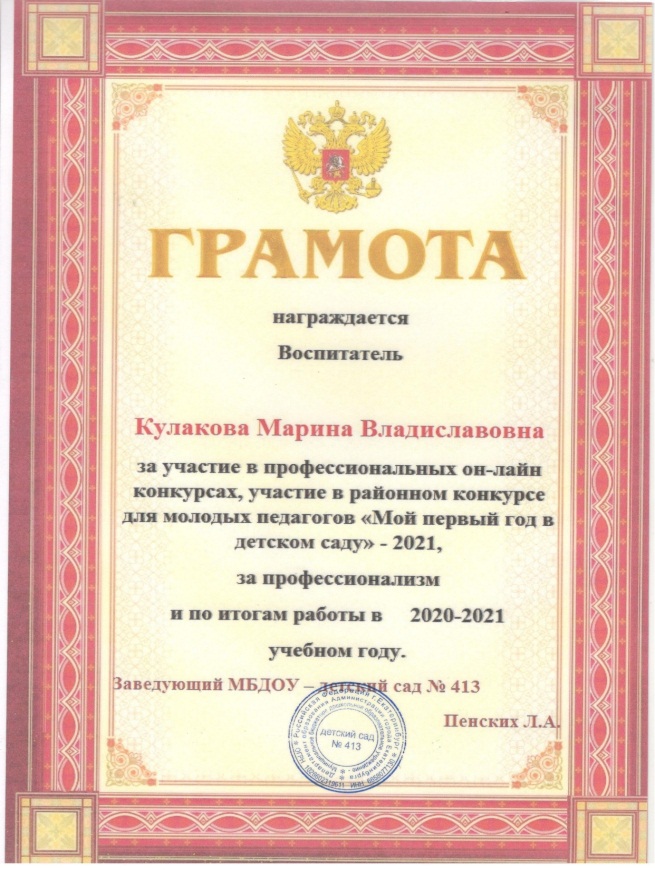 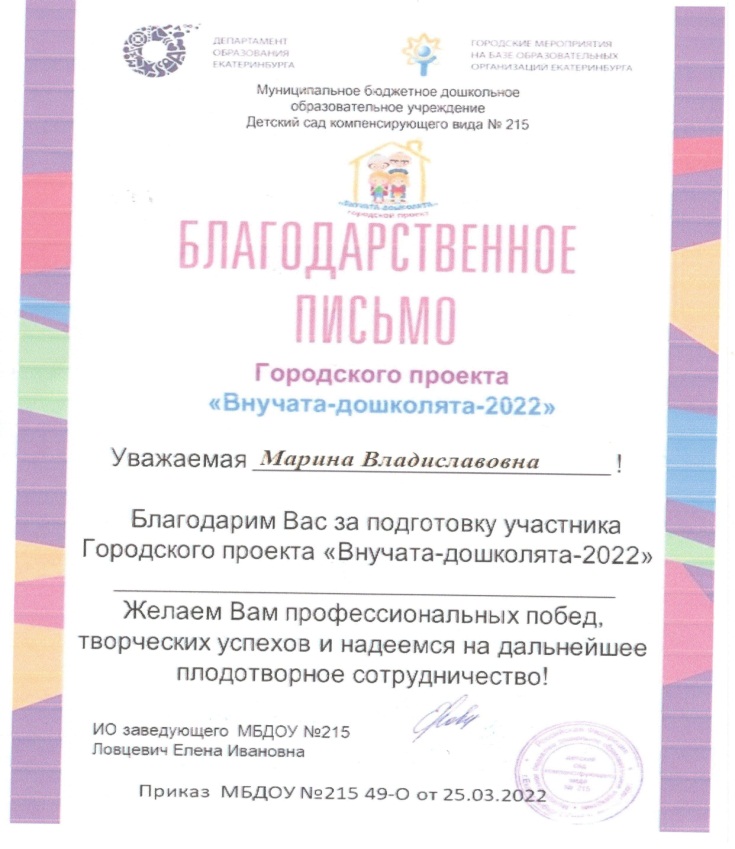